QNAP虛擬私有網路(VPN)
安全保證的網路體驗
什麼是VPN (Virtual Private Network)
一般的網路應用
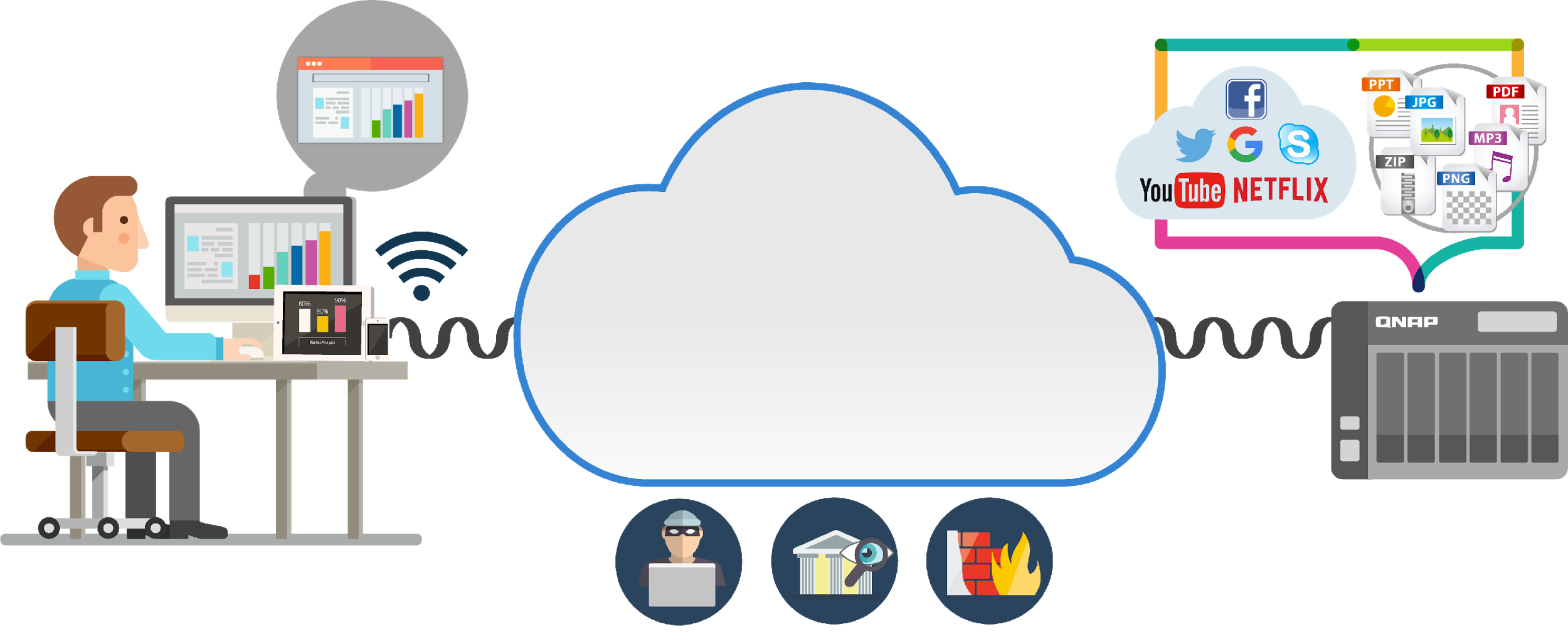 網際網路
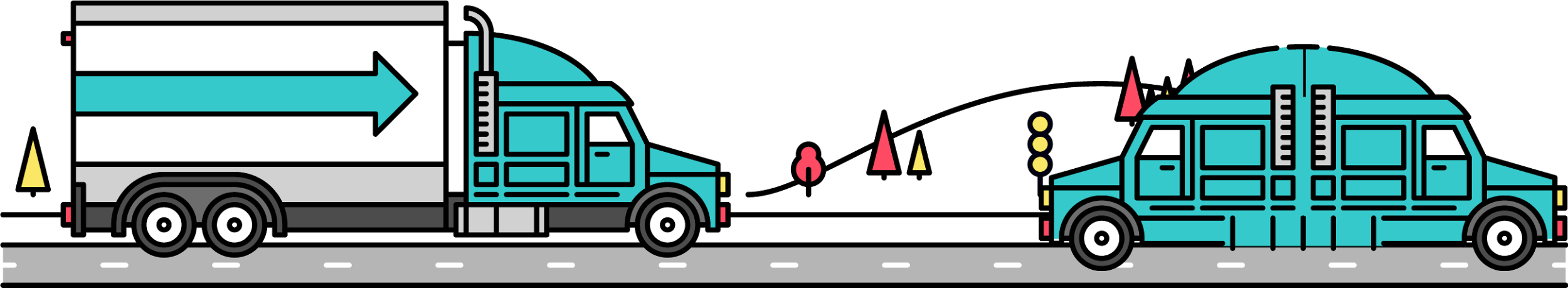 [Speaker Notes: 需美化圖面]
VPN 是什麼? 怎麼做?
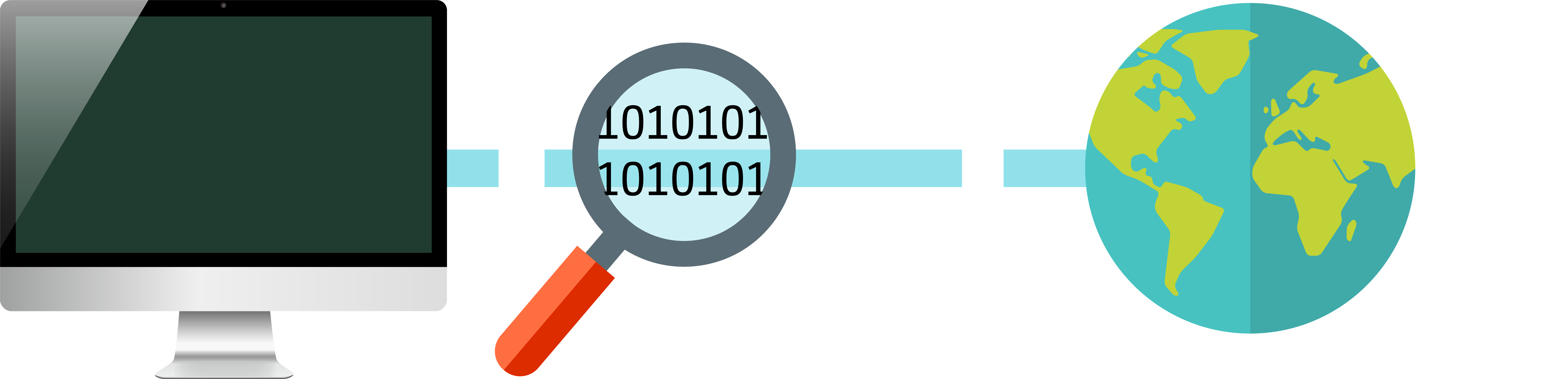 未加密的明碼文
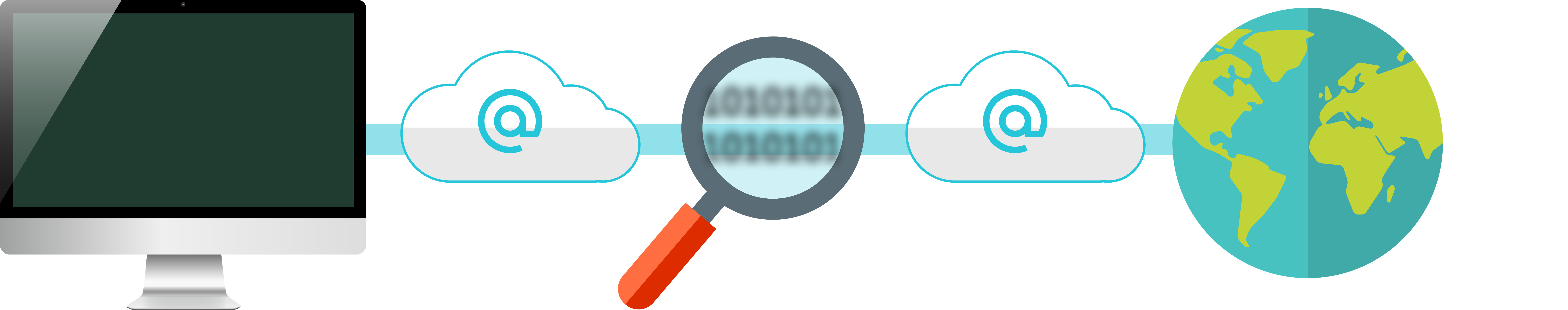 加密化
匿名化
[Speaker Notes: All data sent in a VPN network is encrypted since it travels through a public network to easily access the data. Once the data is encrypted, it is sent through the virtual tunnel.]
當您使用 VPN 時，就如同穿越安全通道
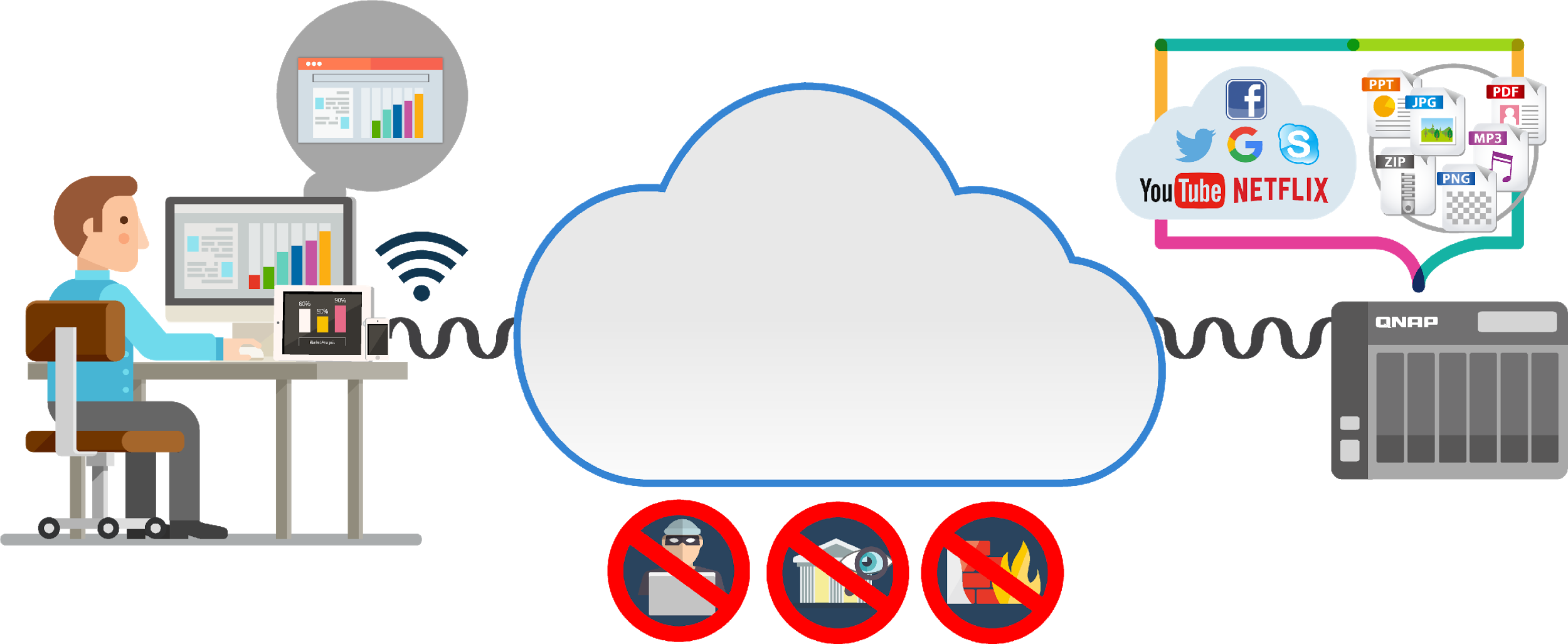 看不透裡面的隧道
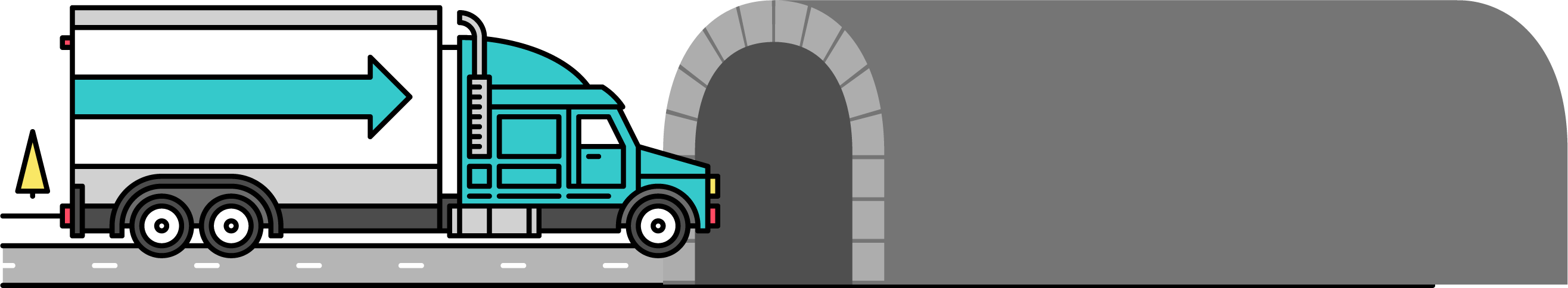 需要 VPN 服務的對象
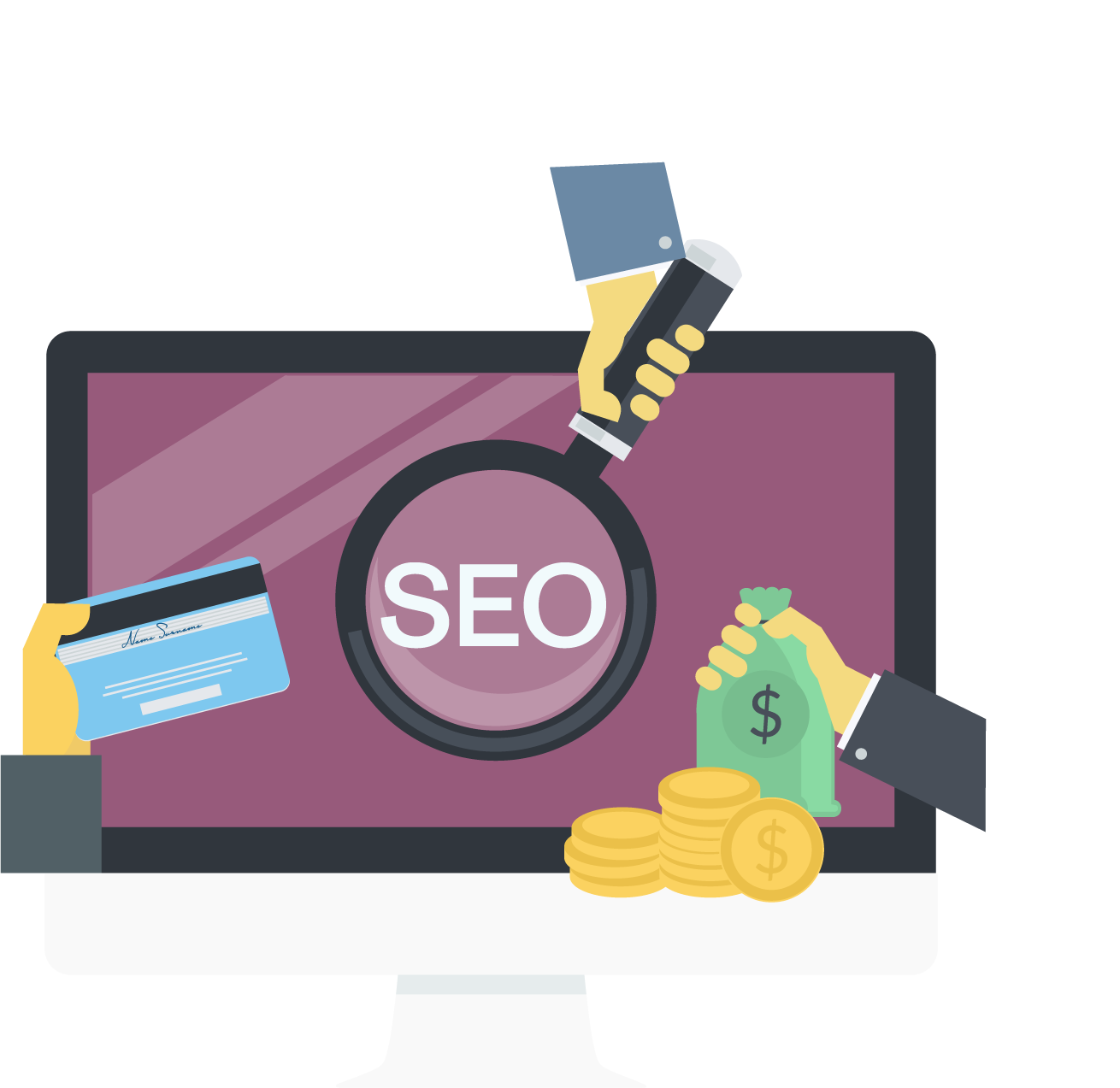 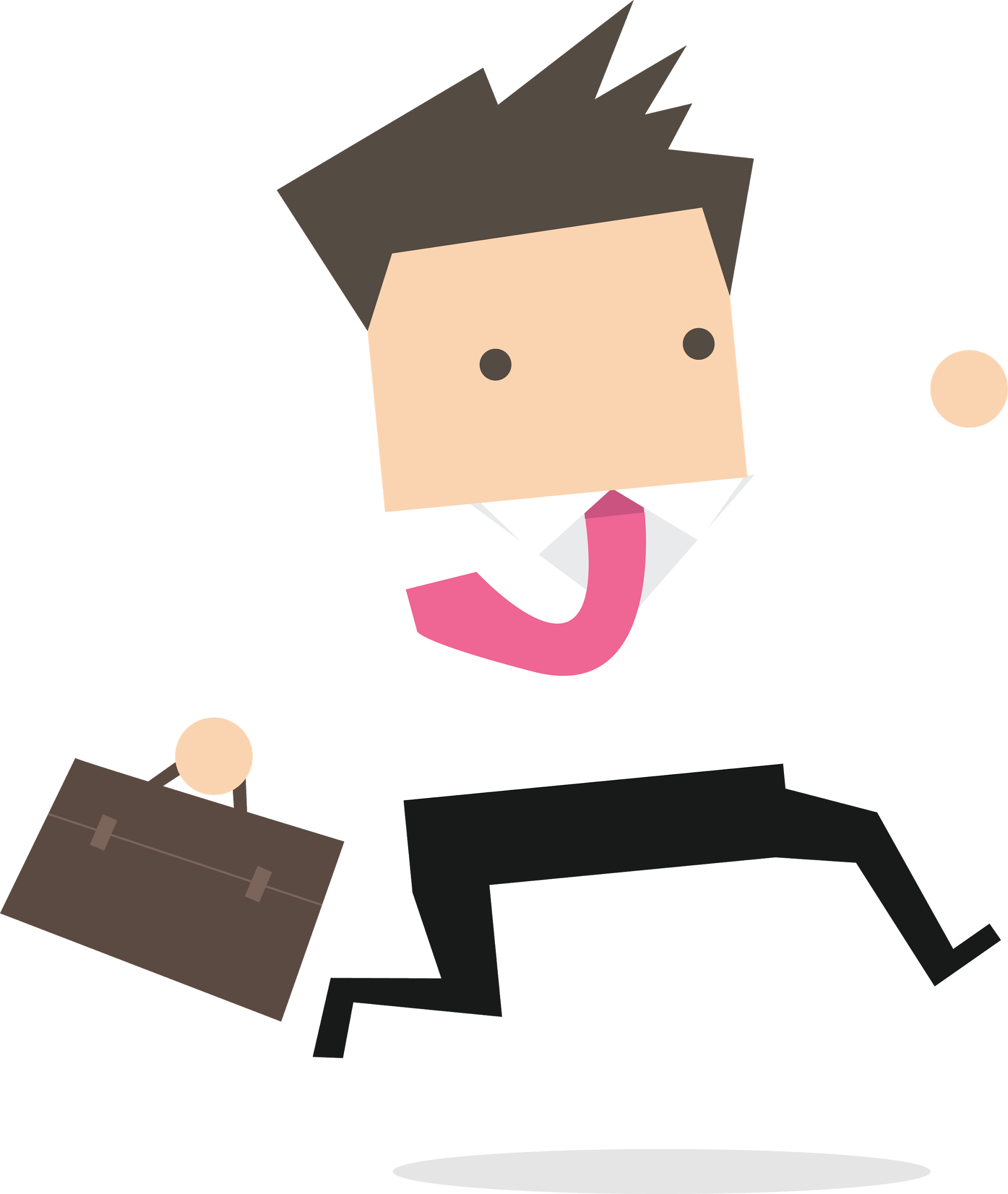 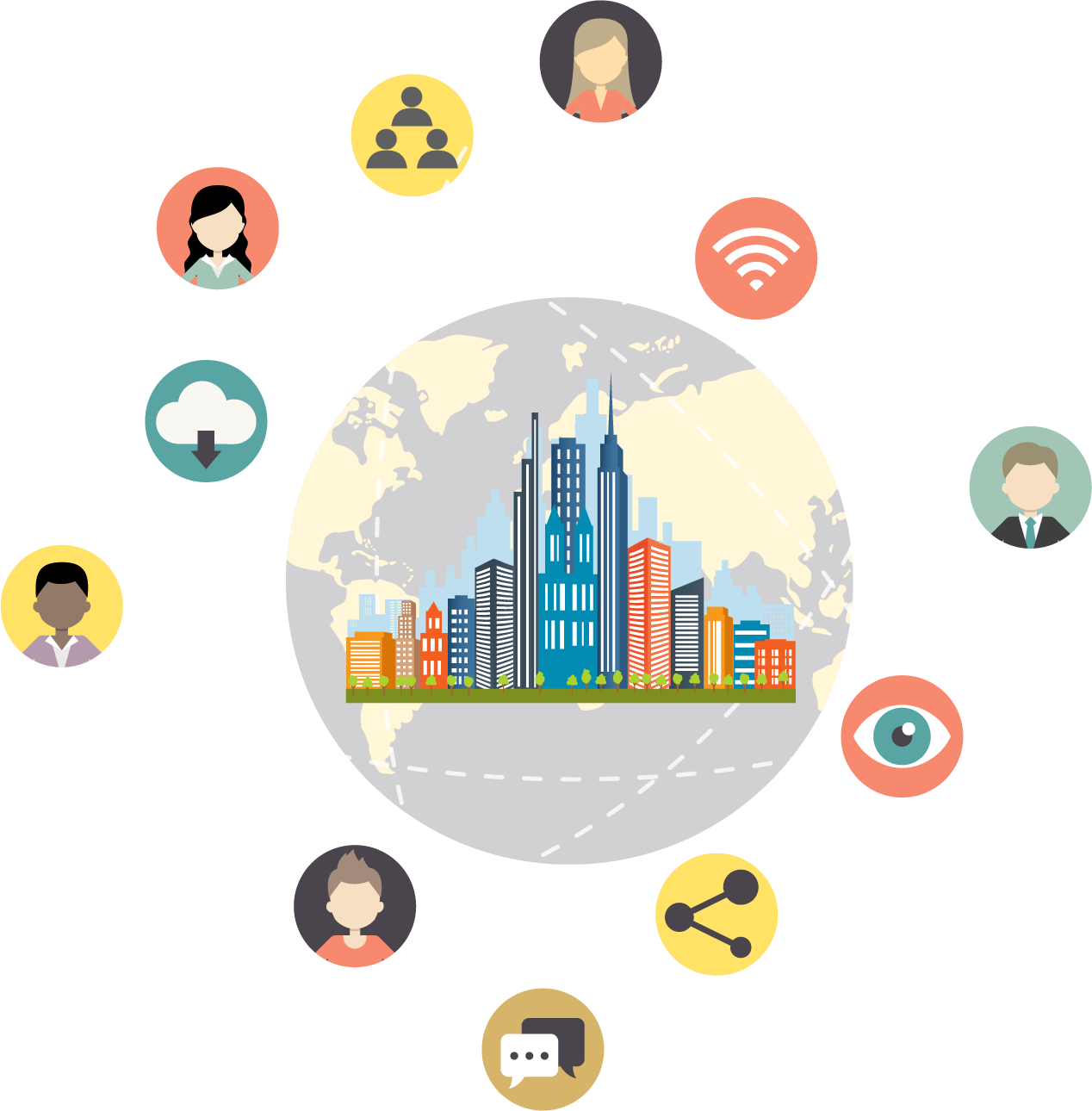 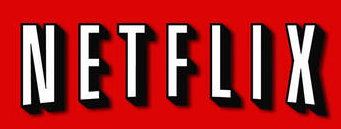 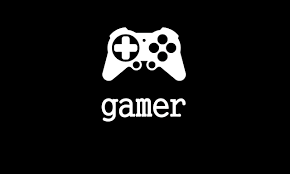 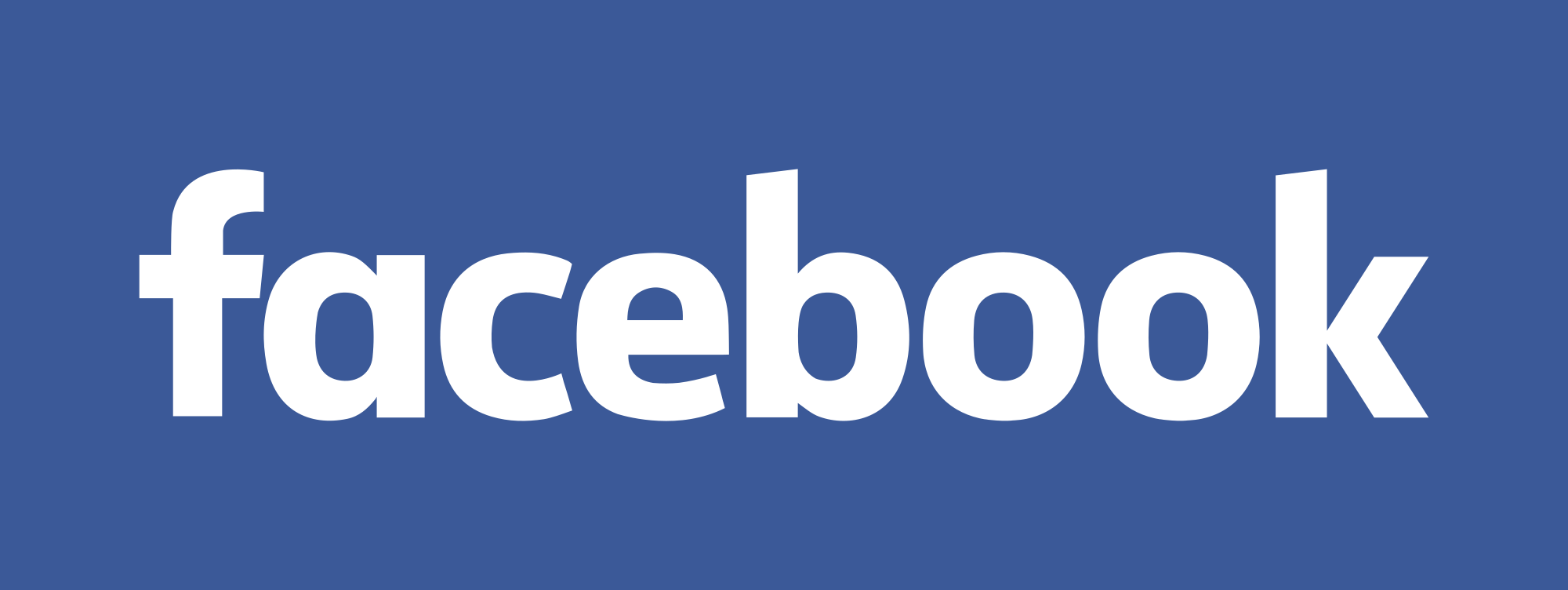 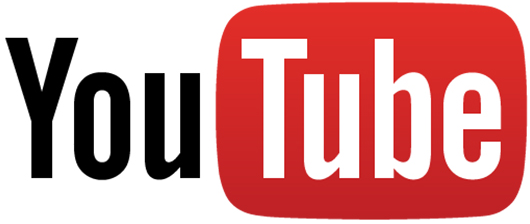 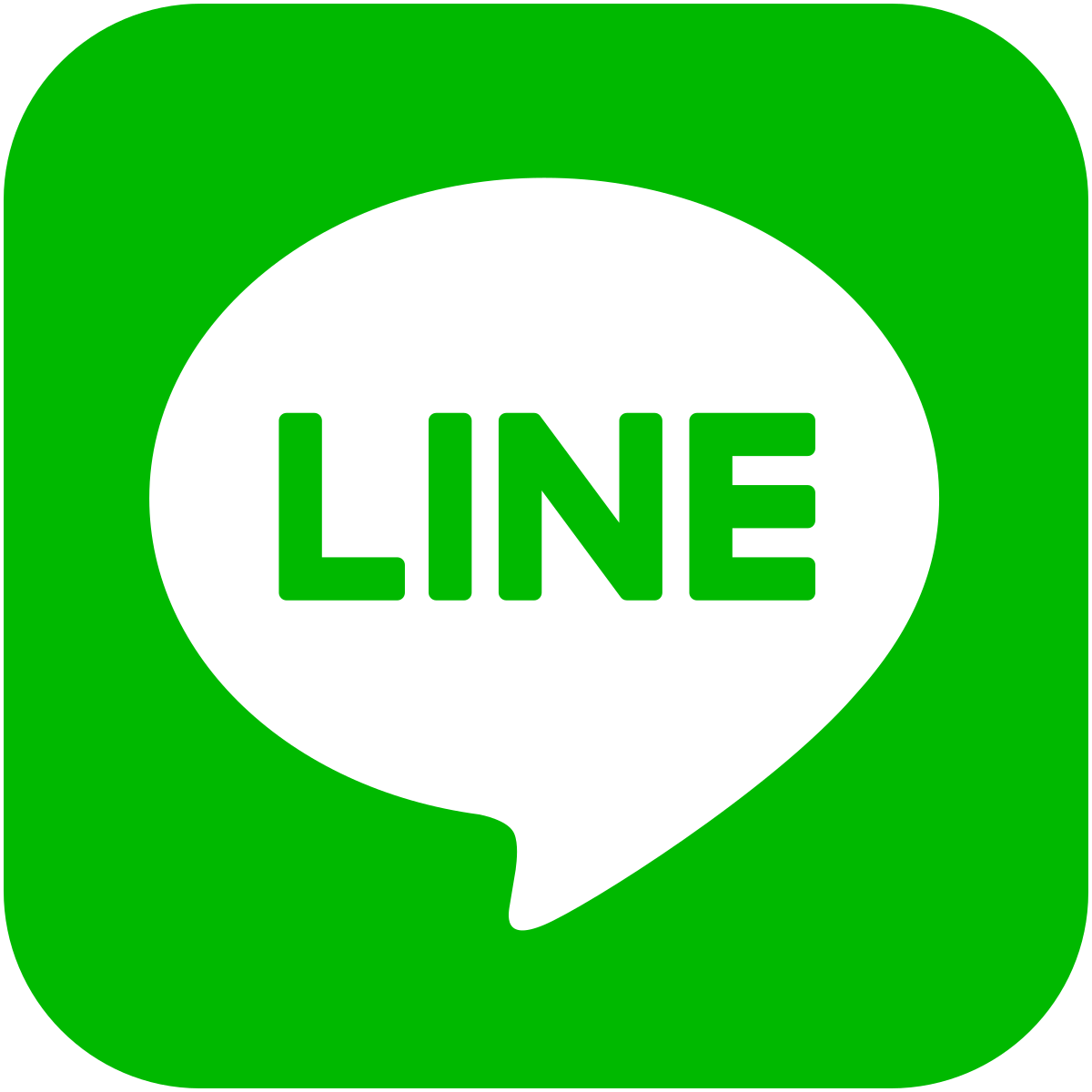 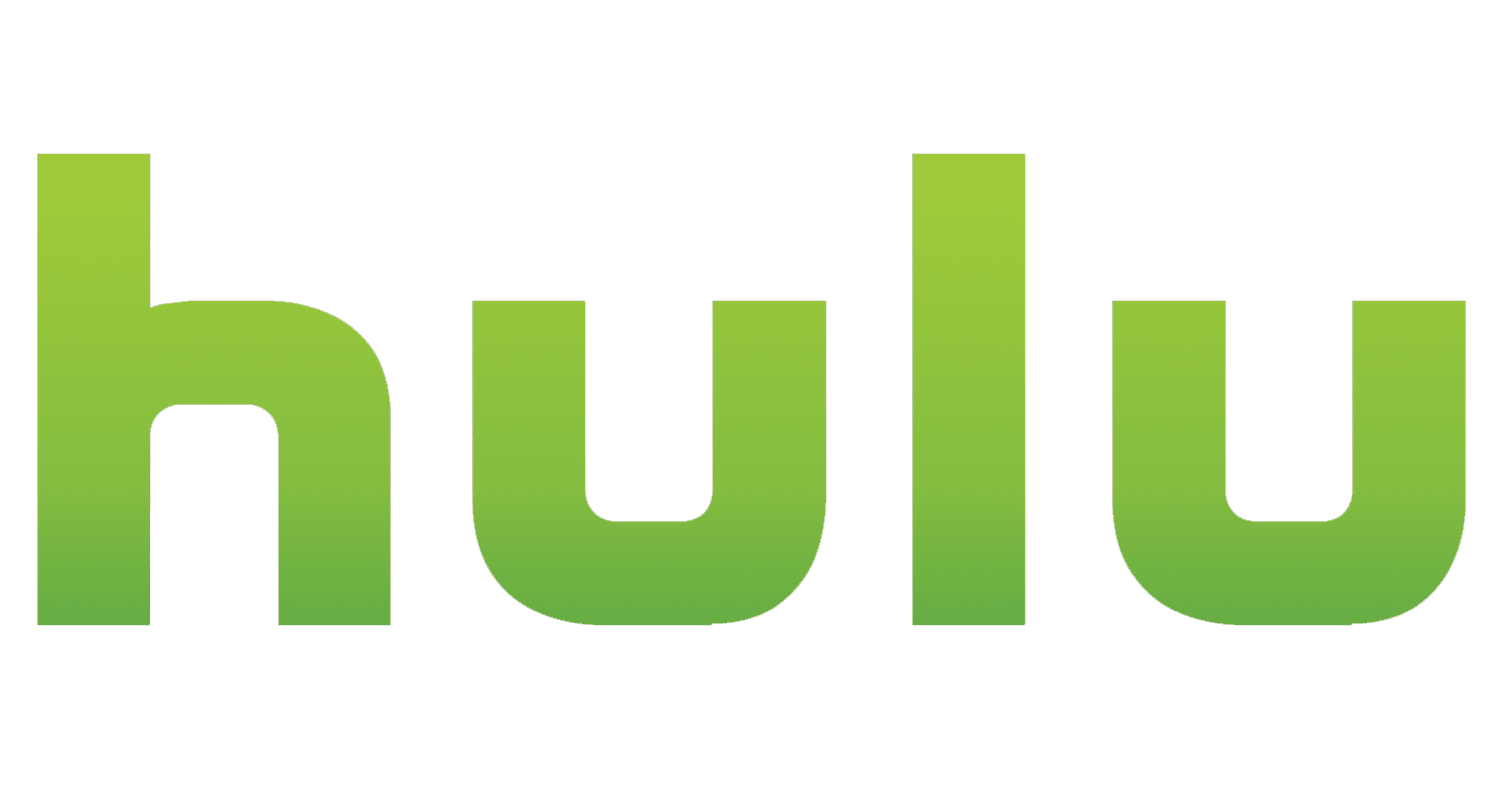 商務人士(出差或外出)
玩家
(地區限定...)
跨國企業(資料流通, 備份)
敏感資料傳輸
(金融交易...)
VPN讓網路通訊更加安全
為員工/學生提供遠端連線的便利性，透過現有的網際網路連接來使用公司/學校的內部私有網路
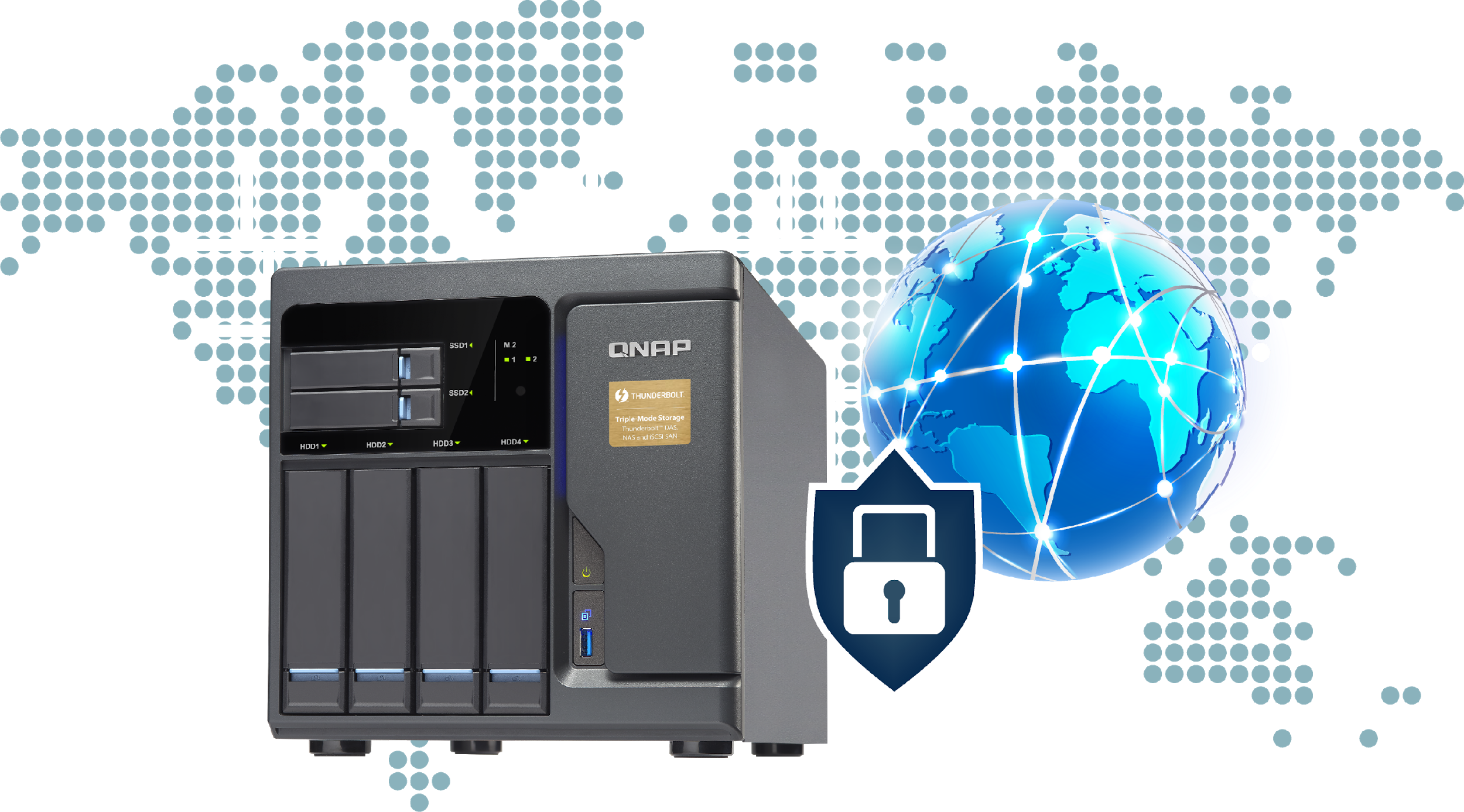 安全的交流通訊變的更容易
保護隱私權
降低商務旅行成本
可以存取受限存取的資料
QVPN Service
架設自己的VPN伺服器
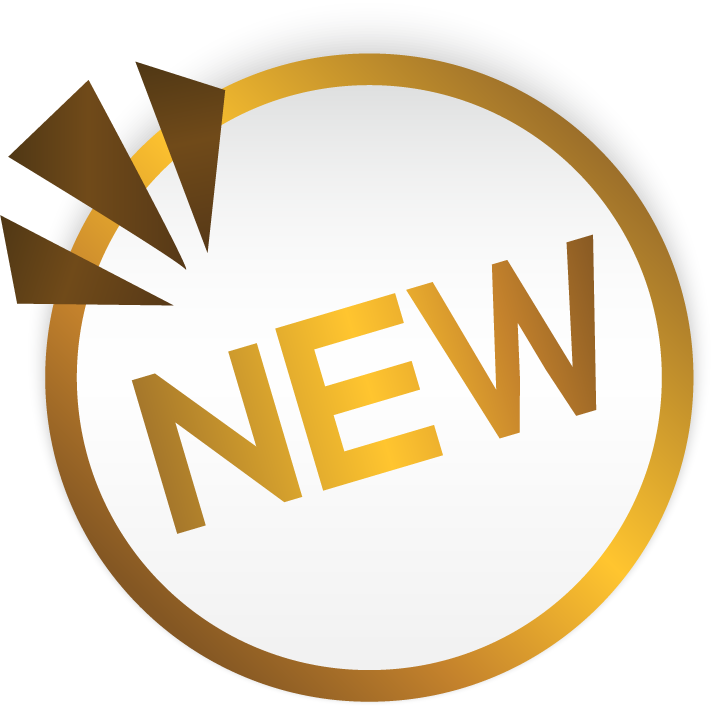 全新的 QVPN 狀態總覽
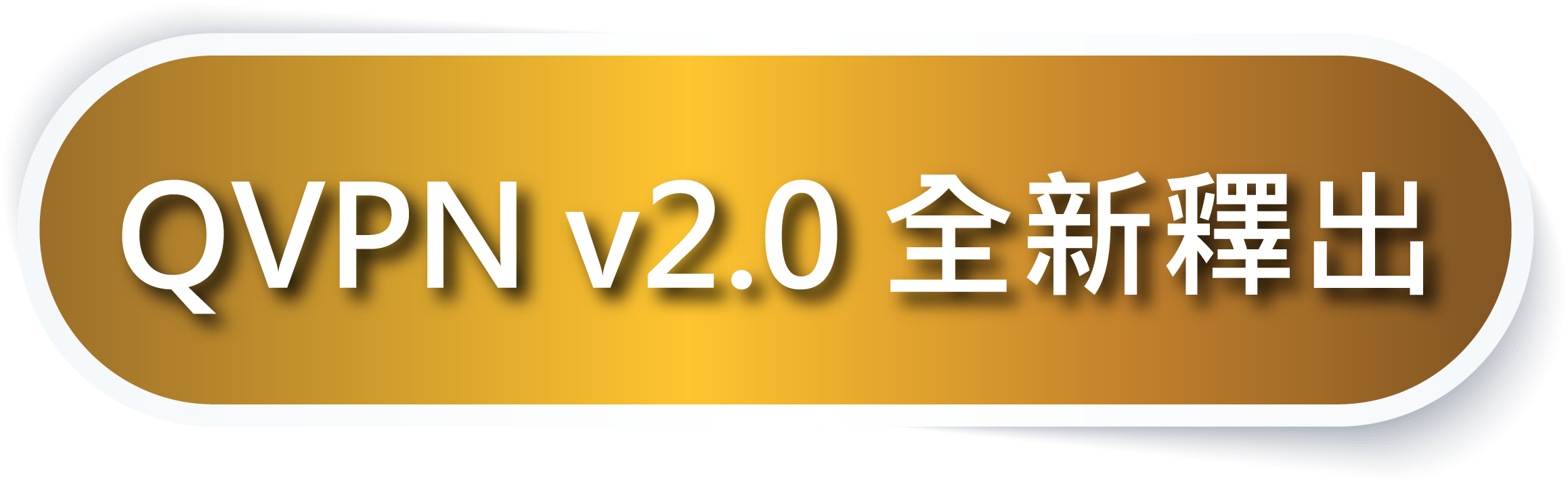 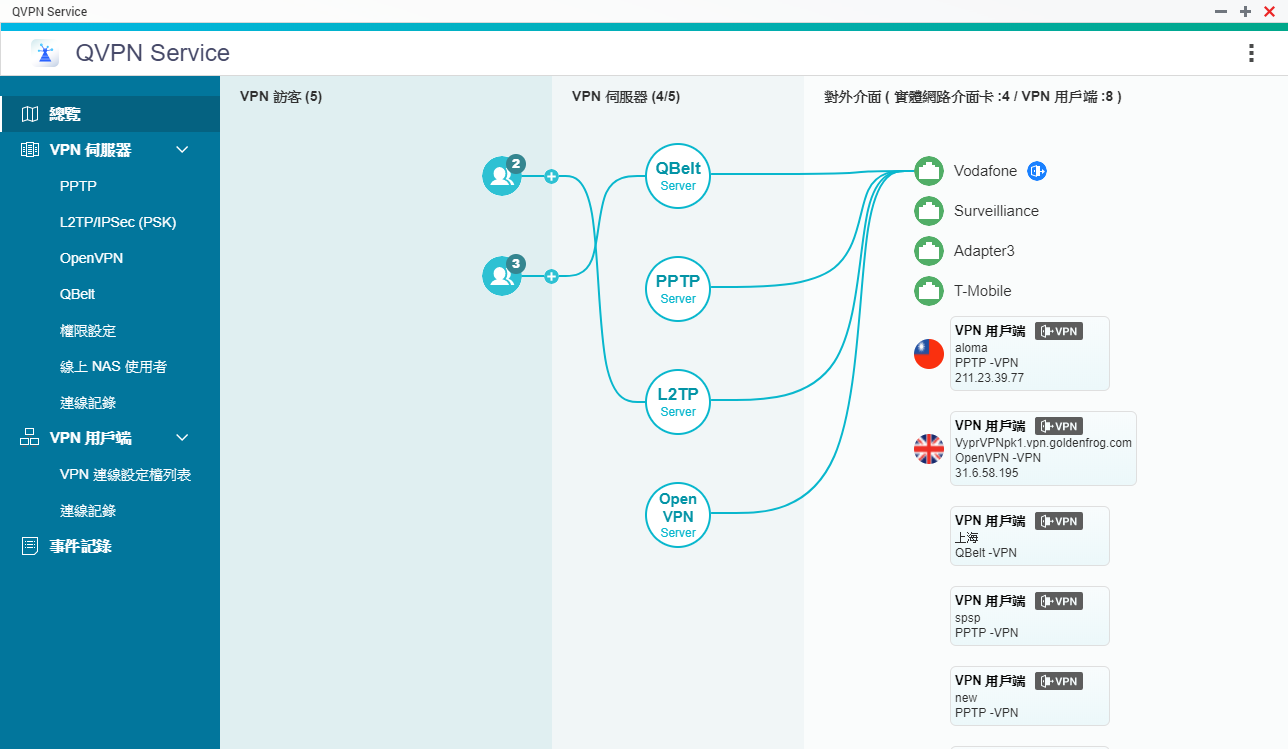 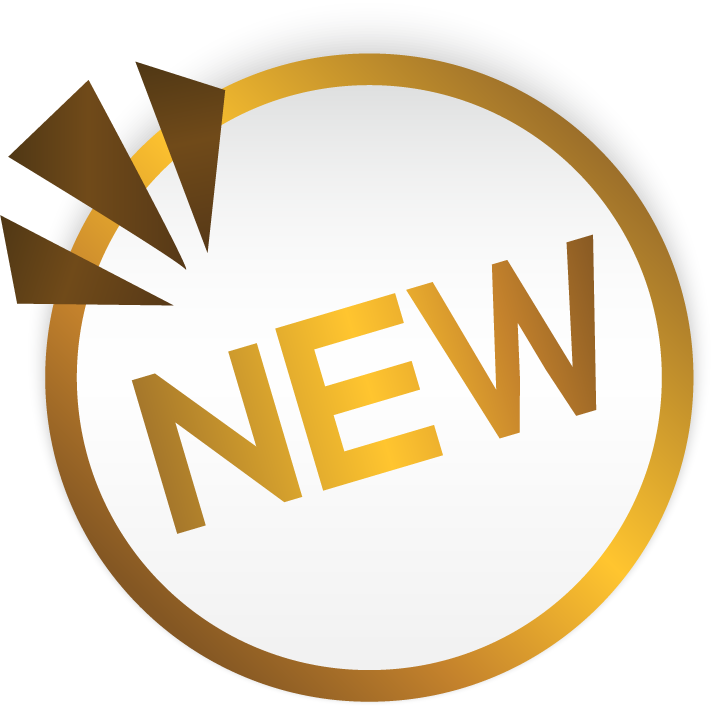 推出QNAP專屬VPN協定 - QBelt
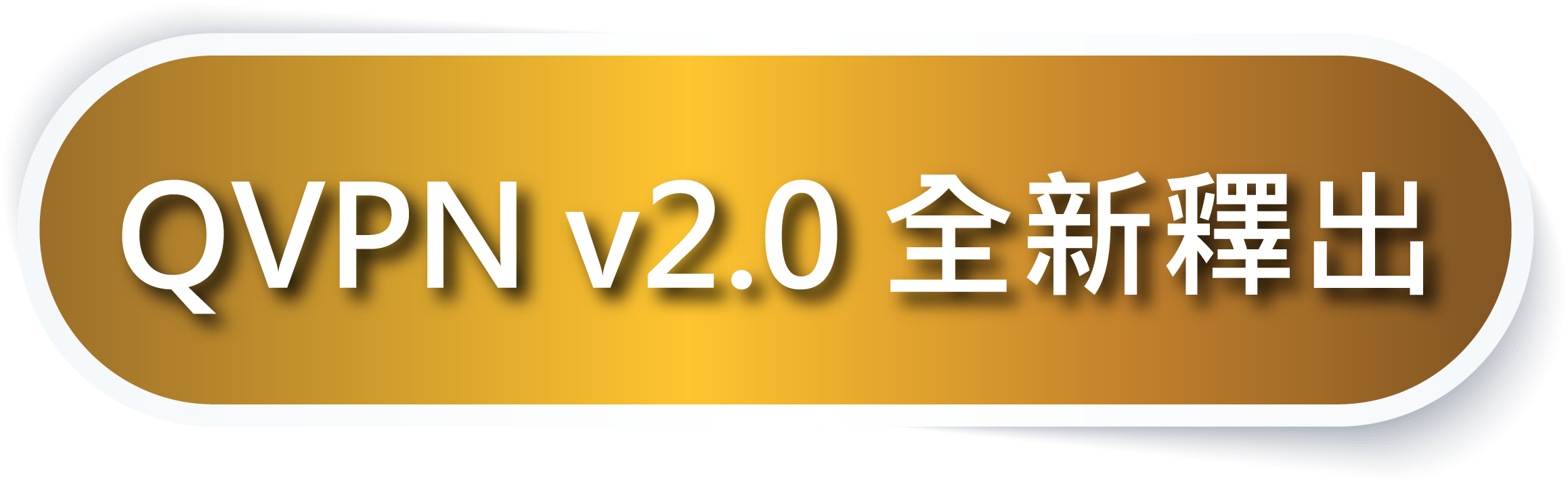 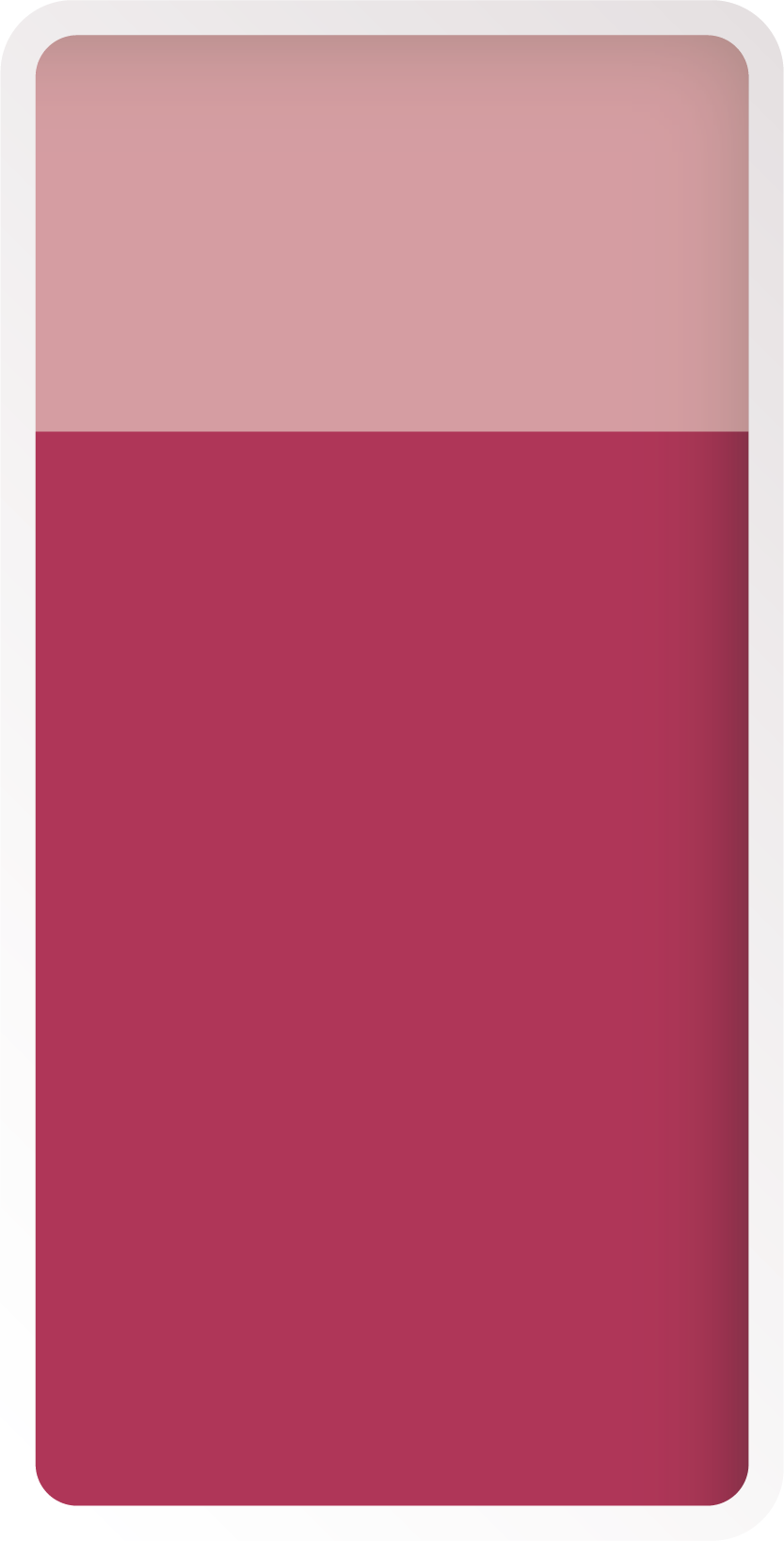 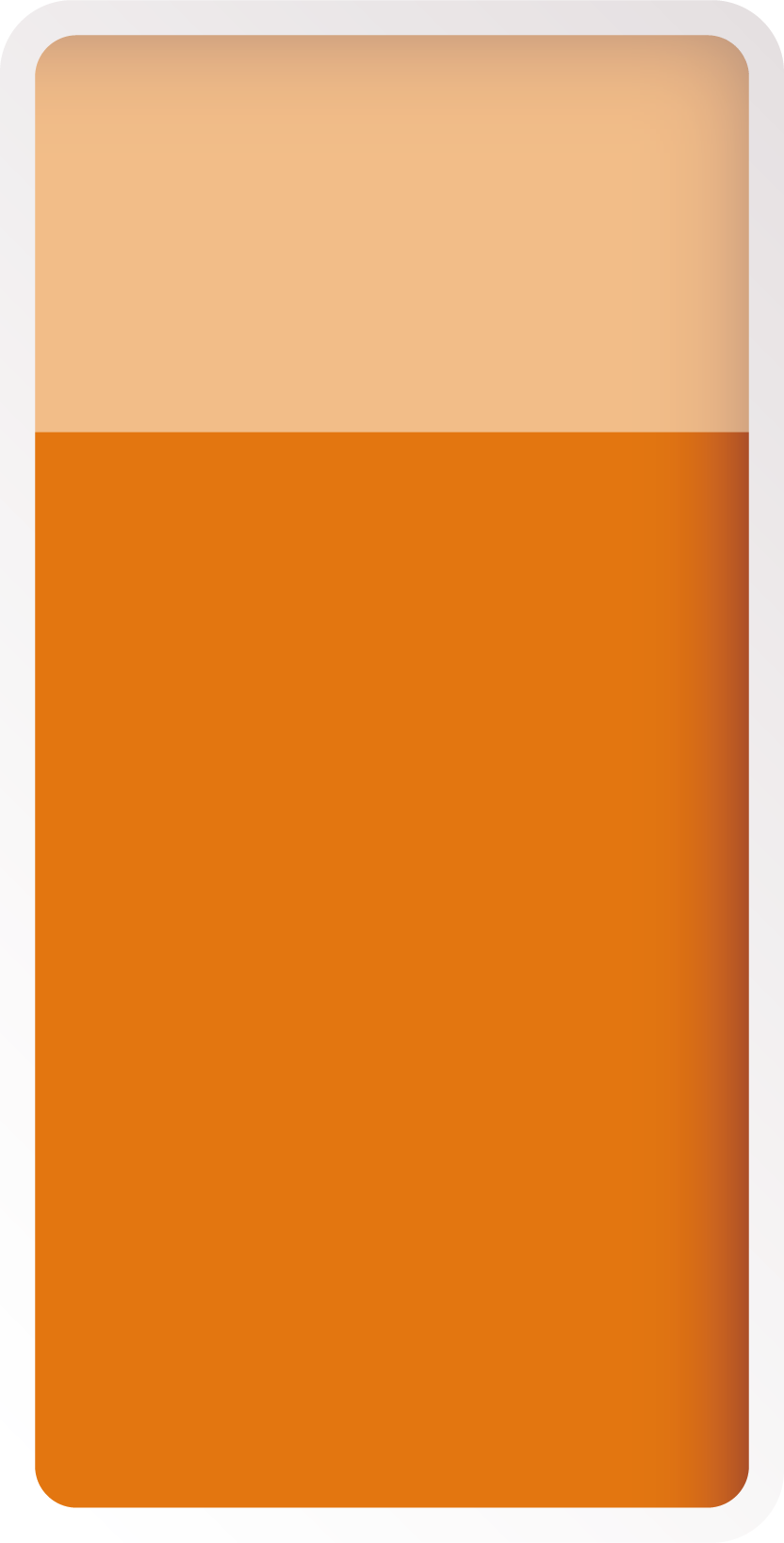 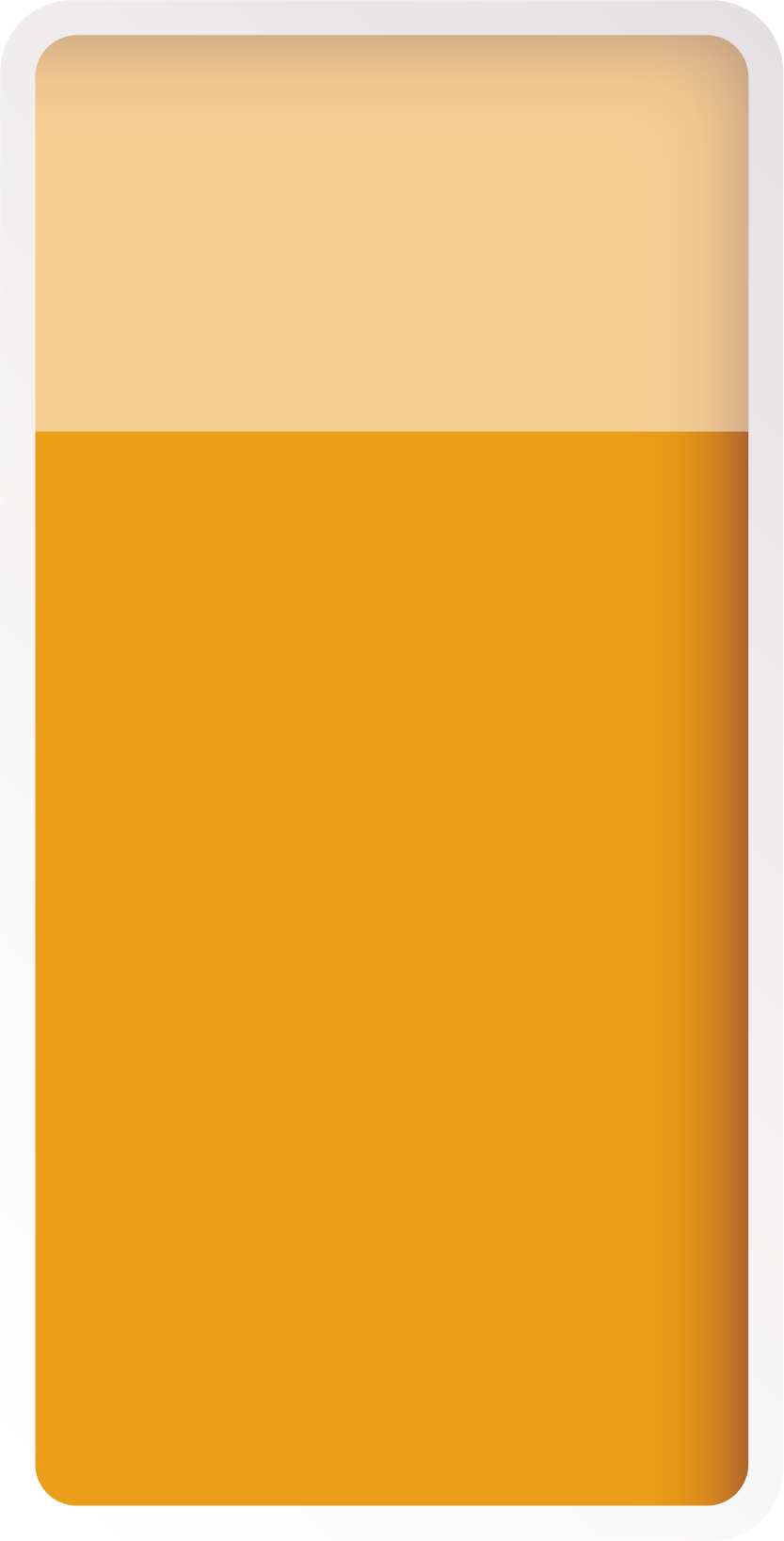 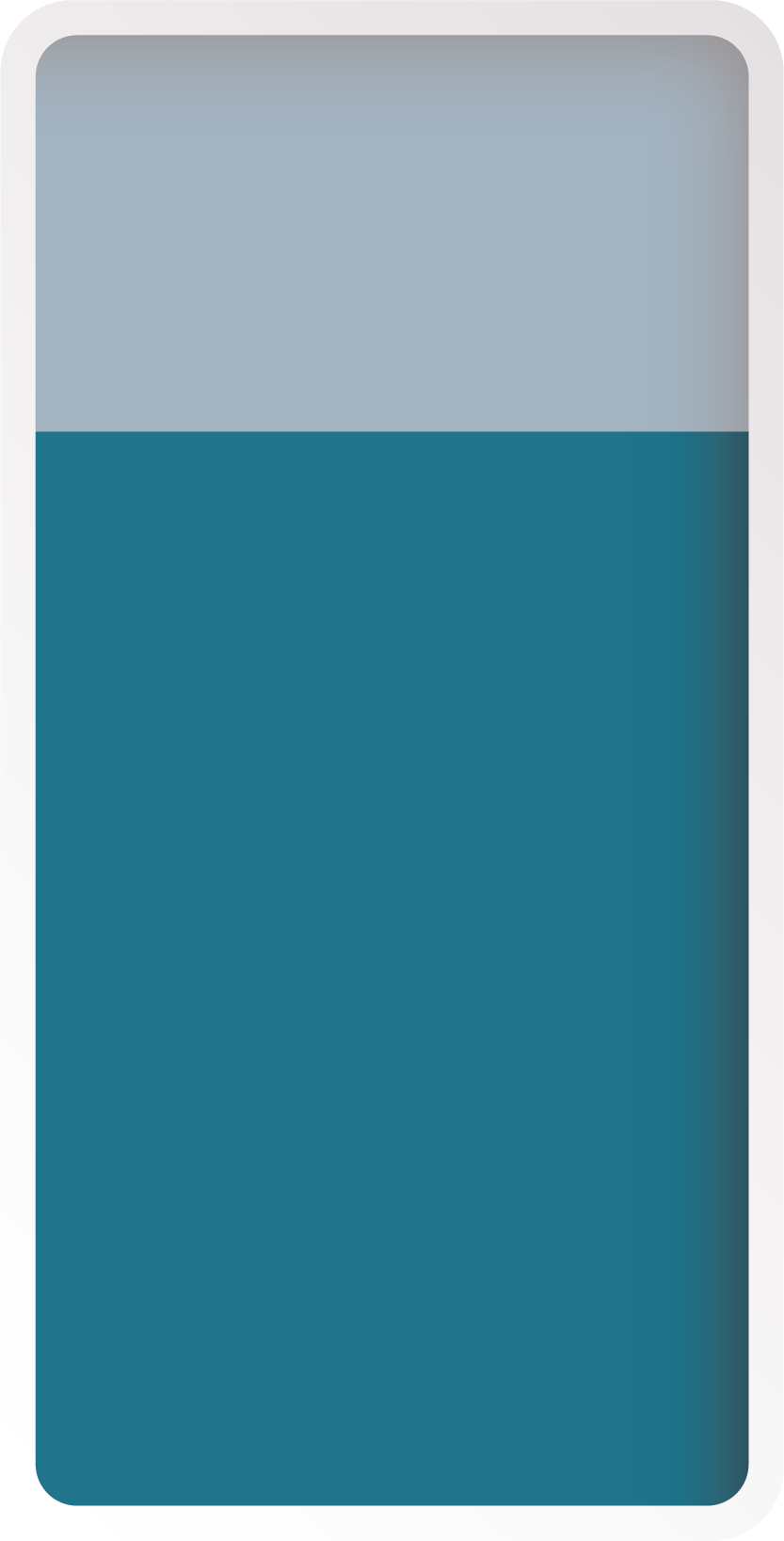 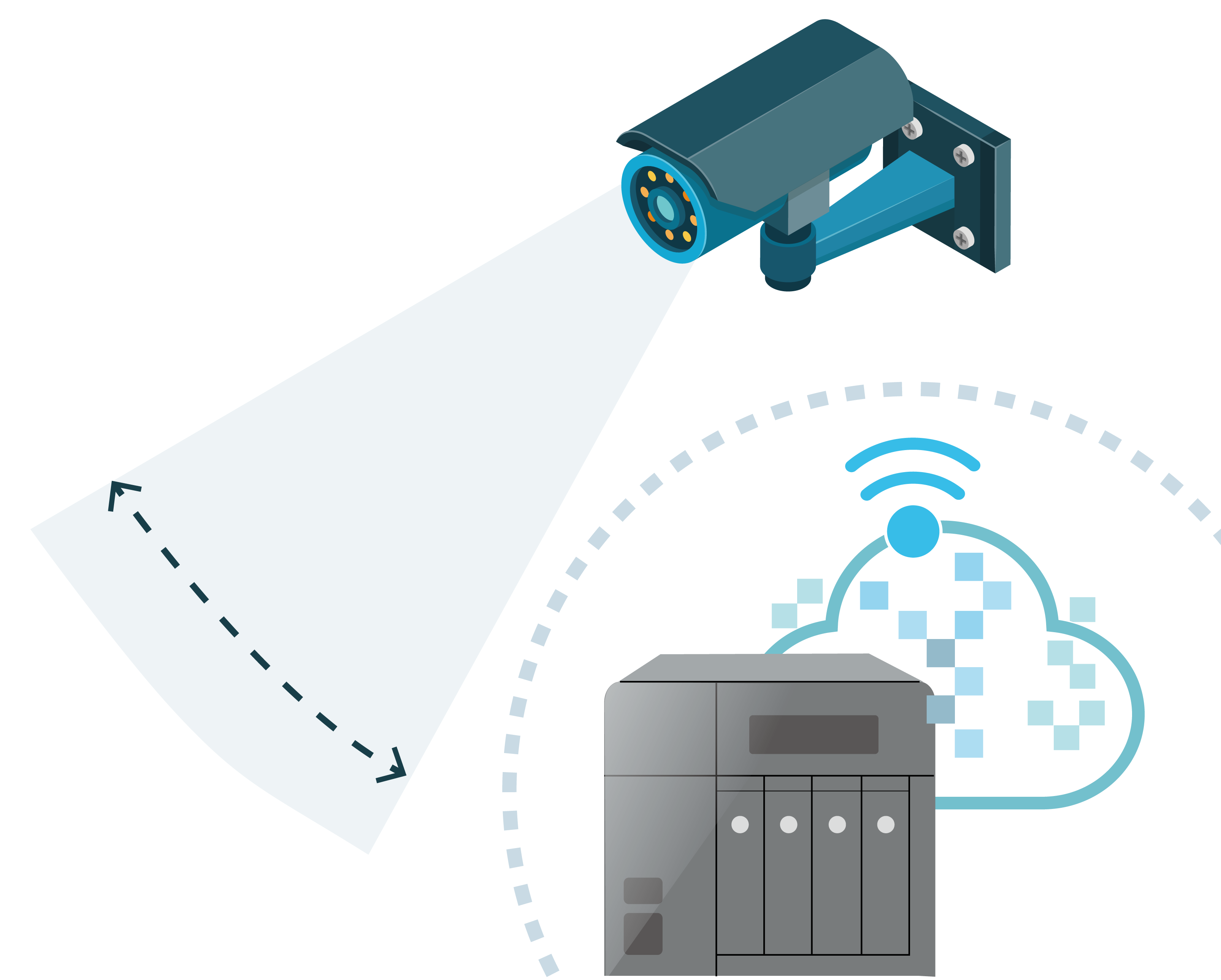 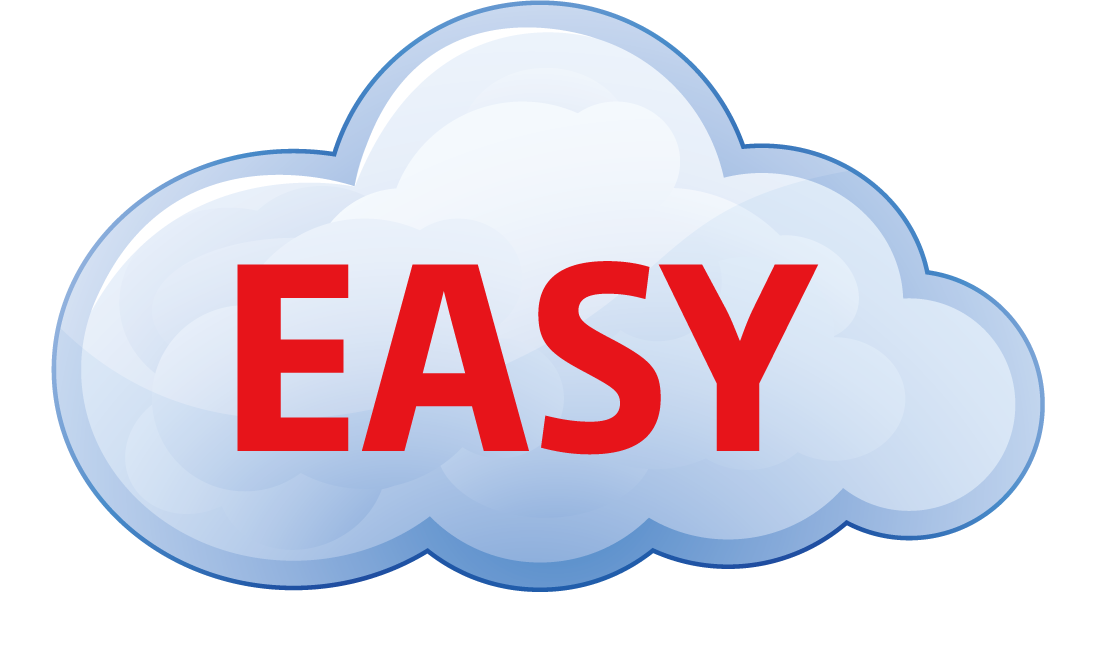 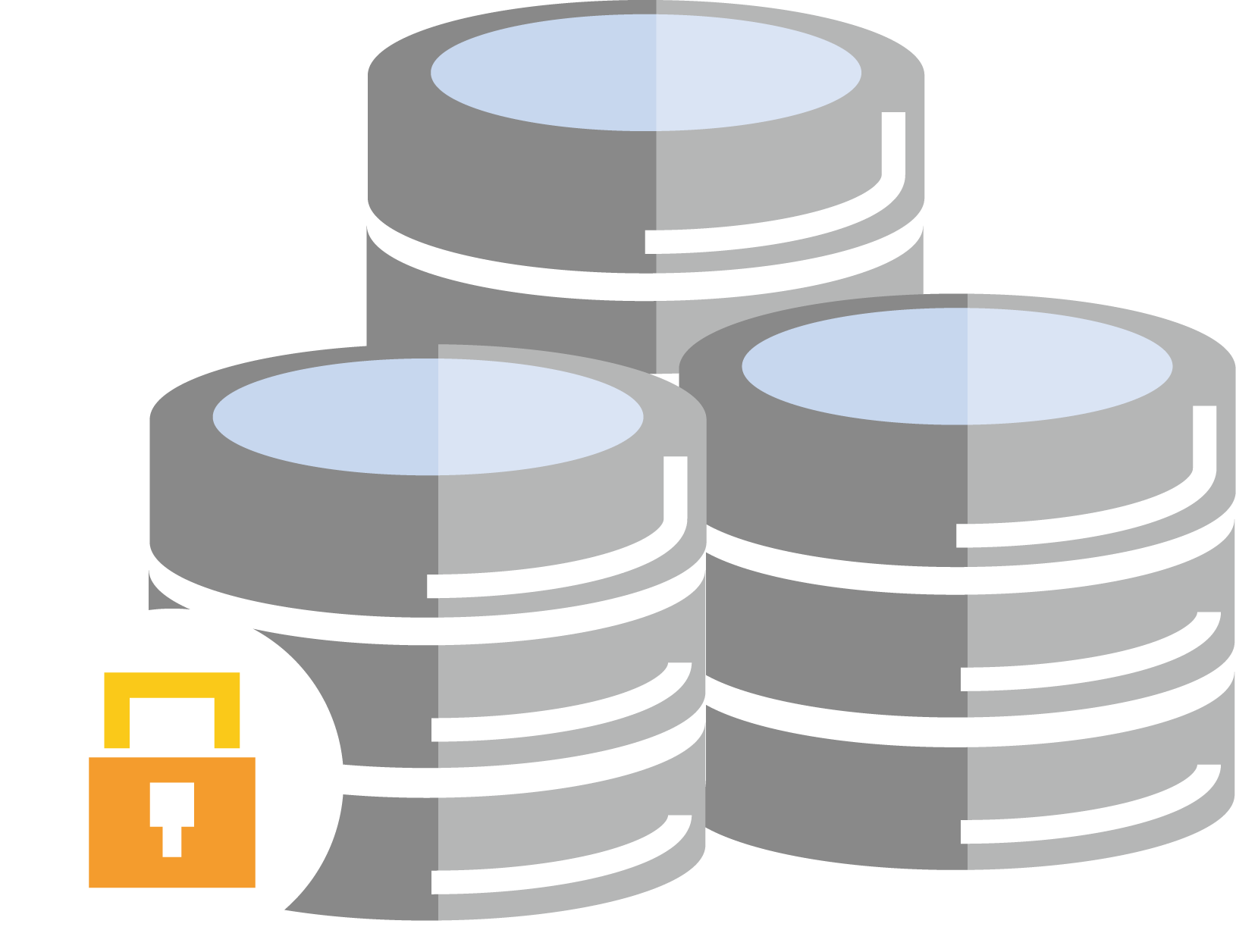 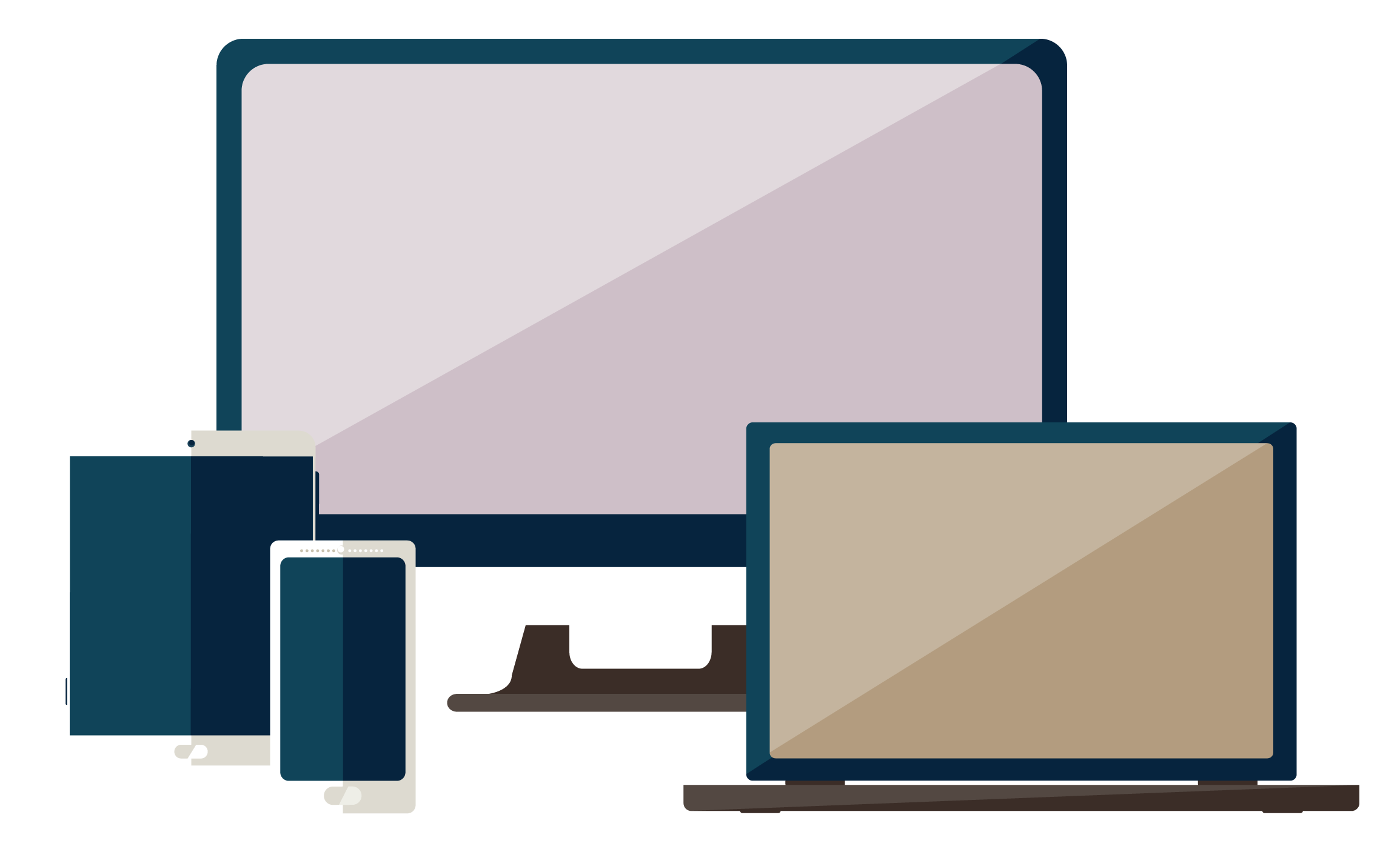 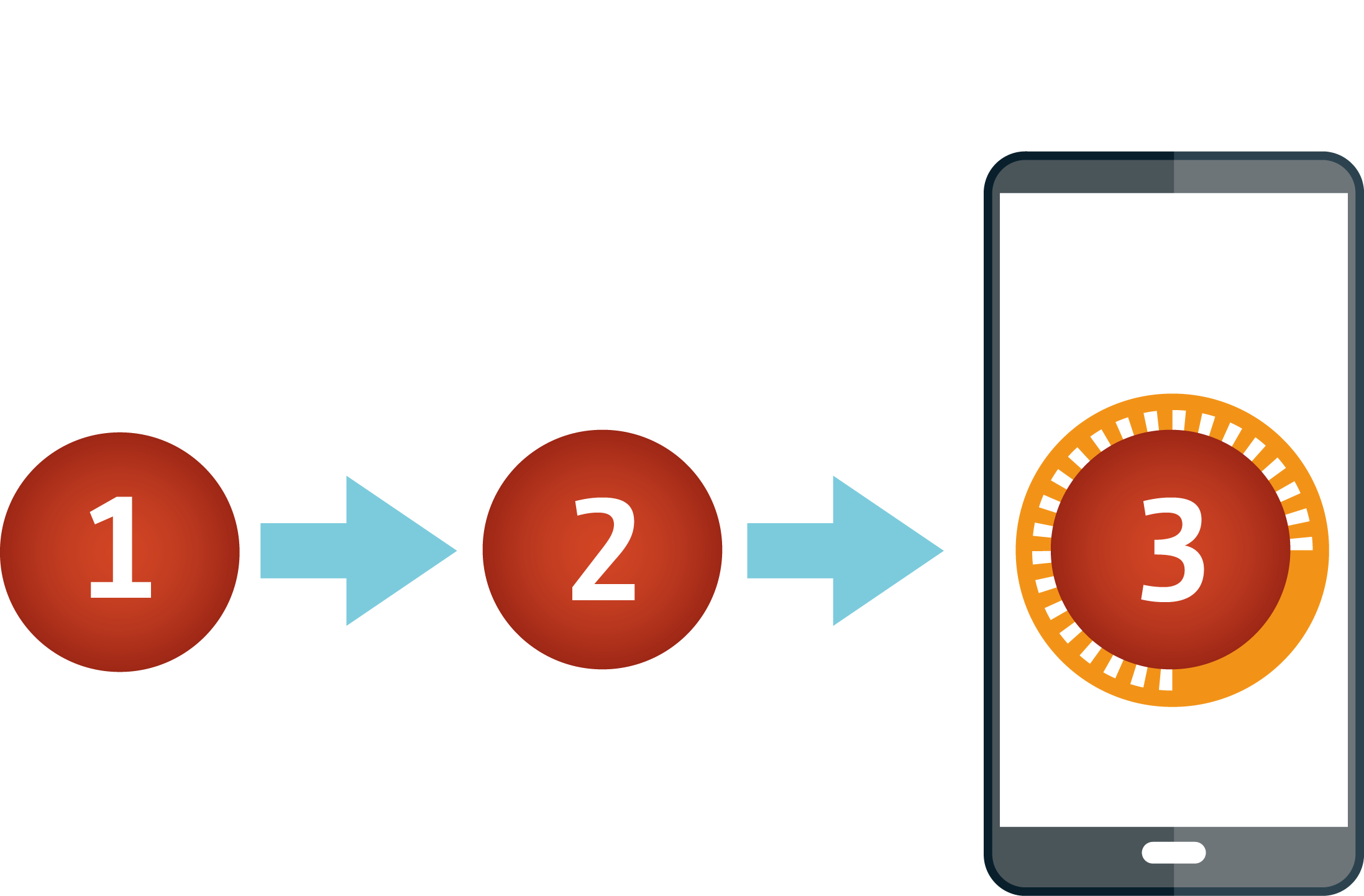 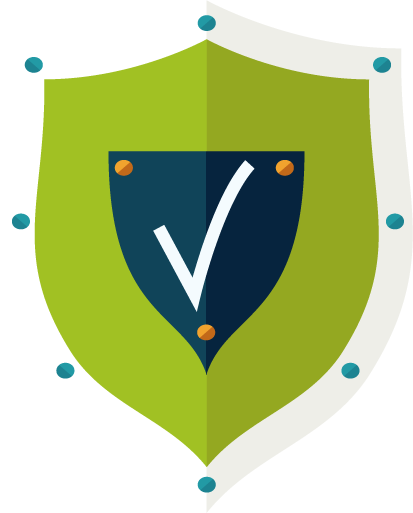 安全的加密連線: 
利用DTLS建立SSL連線,  底層採用AES-256 bit 加密
全新的VPN專屬協定: 
減少既有的VPN特徵值, 降低被偵測的機會
各種裝置上的專屬連線工具
操作容易 , 快速上手
[Speaker Notes: Works on all your devices
Protect your Internet connection across mobile devices or desktop with QNAP apps. Our app & utility offer a variety of easy-to-configure, automatic features, ensuring your connection remains encrypted at all times.]
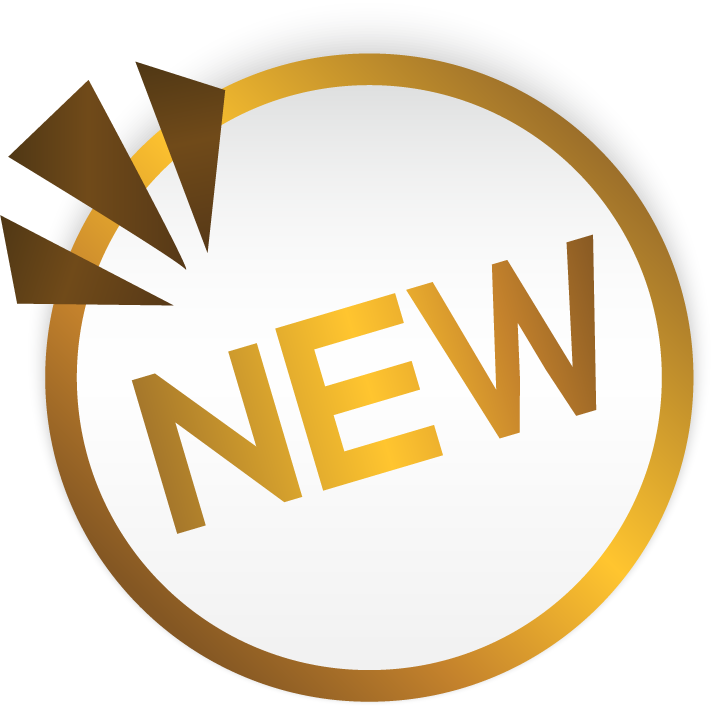 QBelt VPN 伺服器
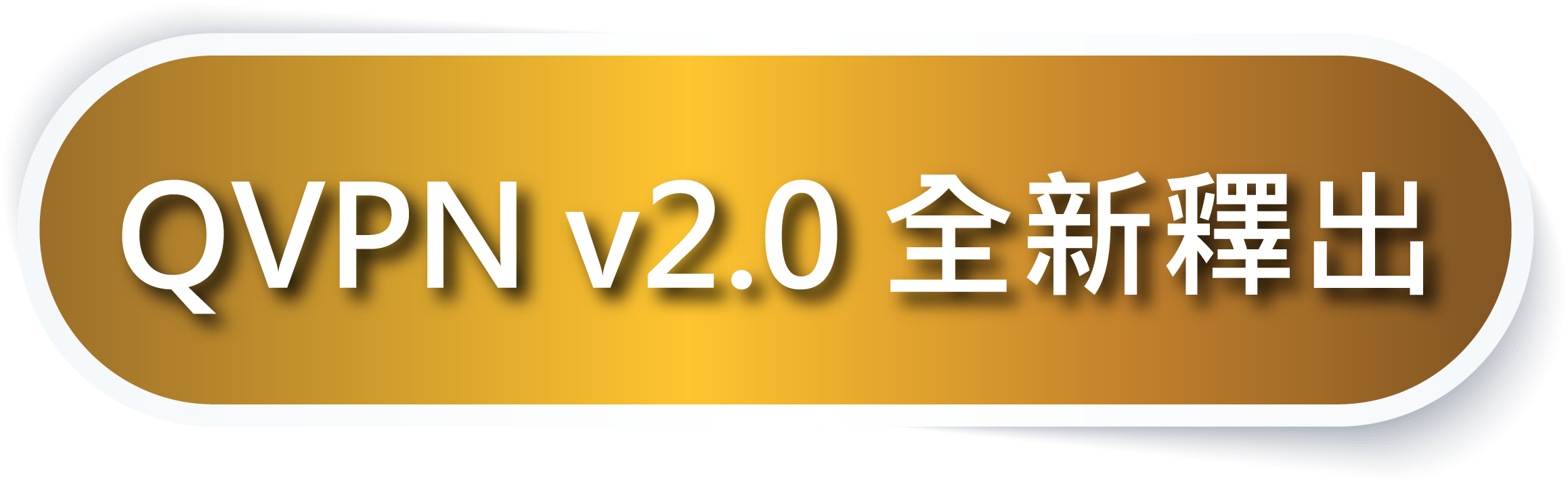 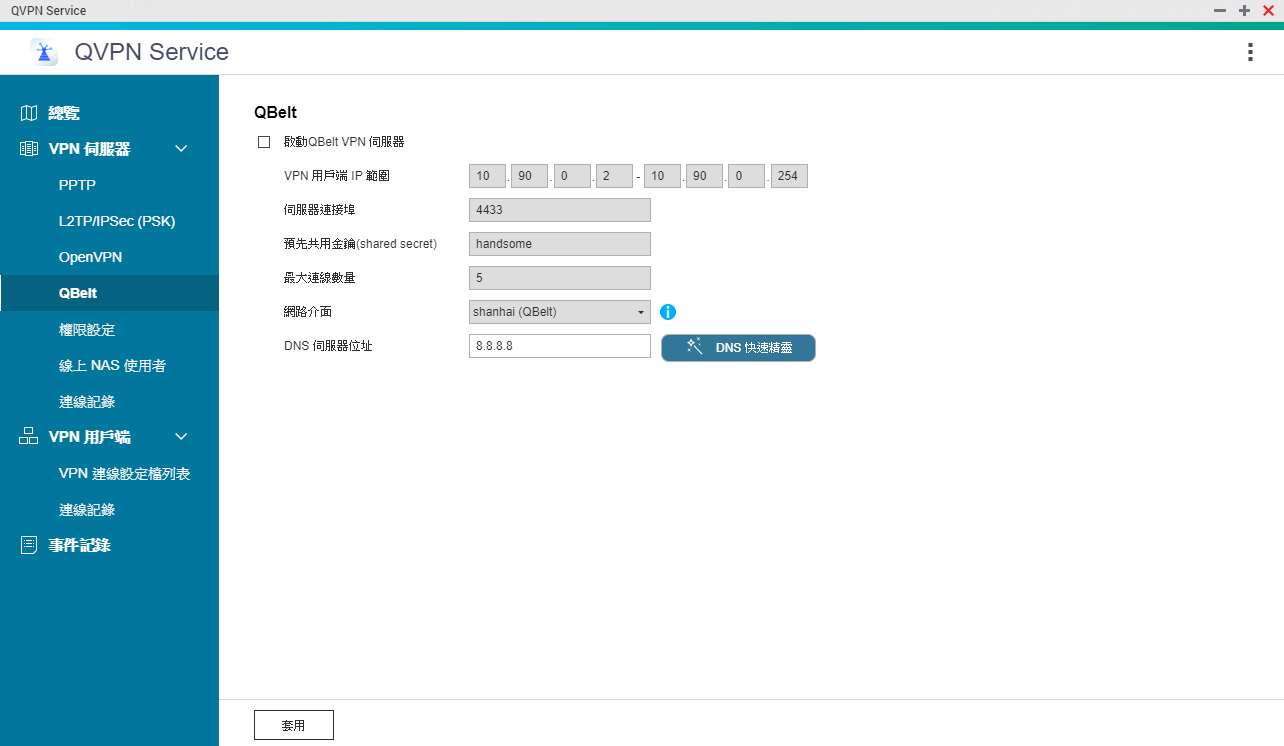 [Speaker Notes: Protect your Internet connection across mobile devices or desktop with QNAP apps. Our app & utility offer a variety of easy-to-configure, automatic features, ensuring your connection remains encrypted at all times.]
PPTP VPN 伺服器
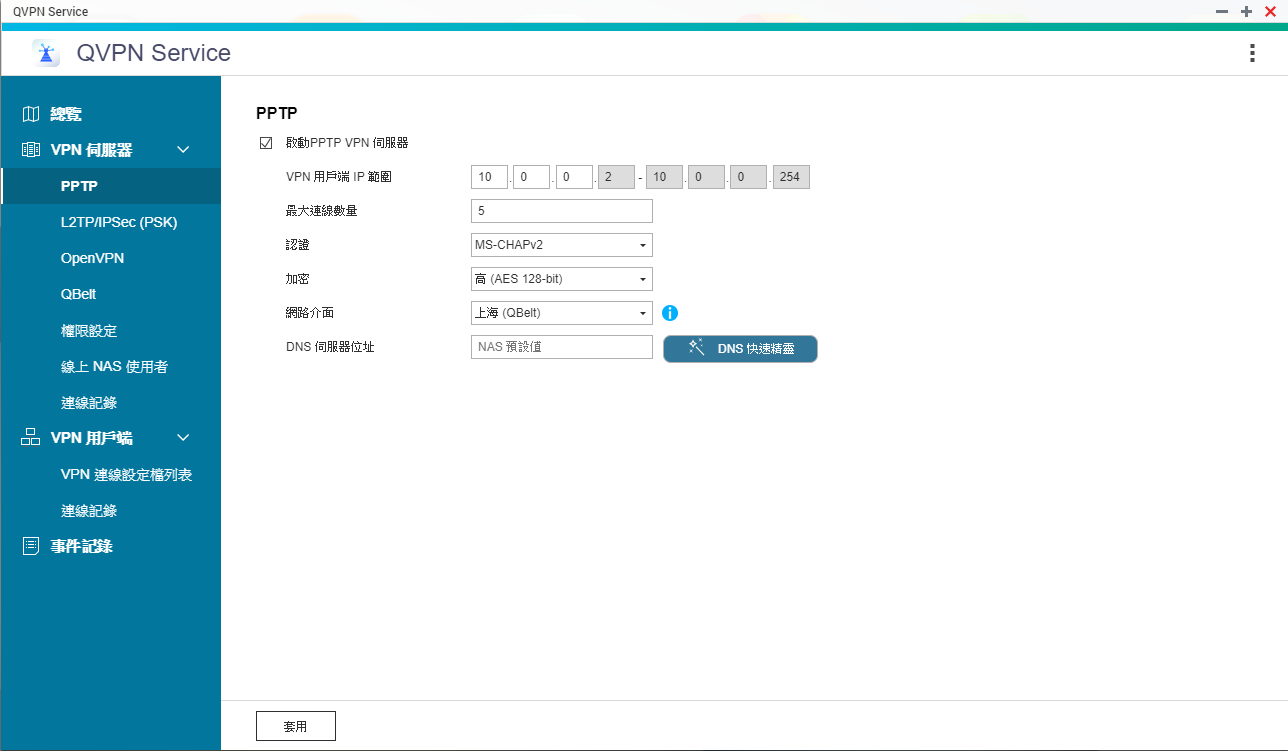 L2TP VPN 伺服器
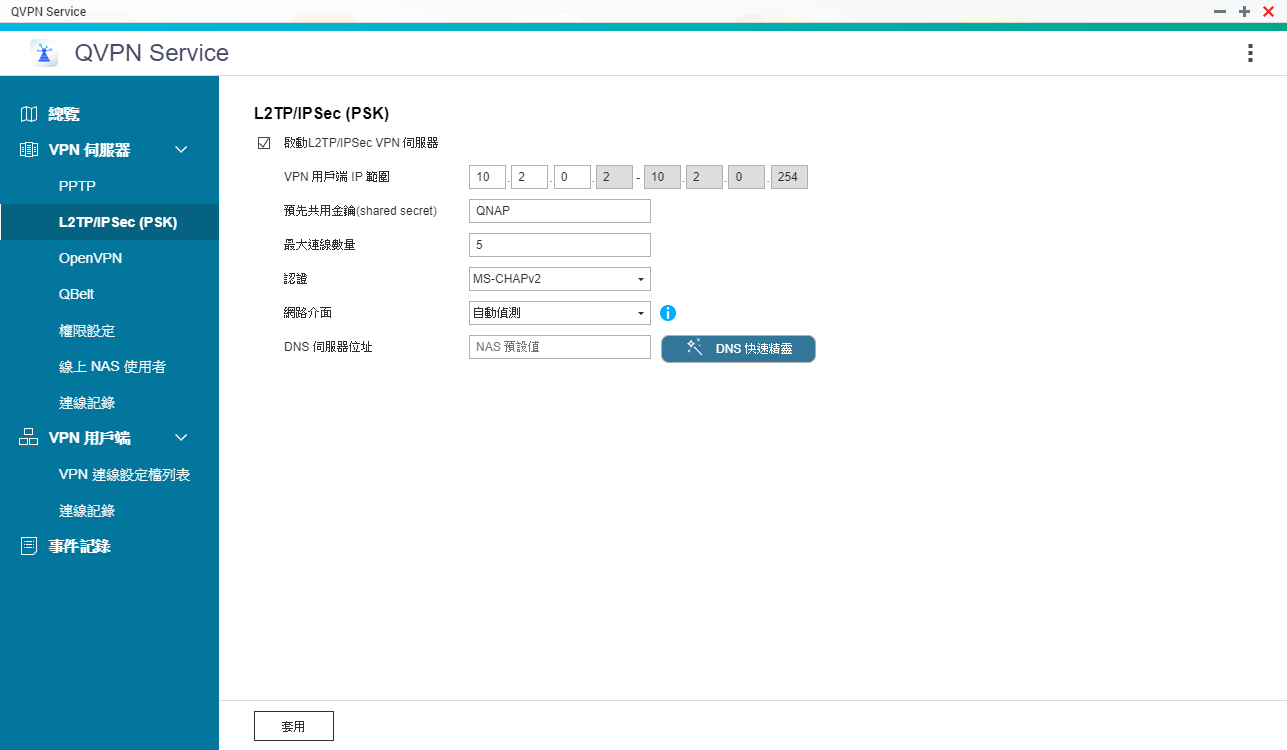 OpenVPN 伺服器
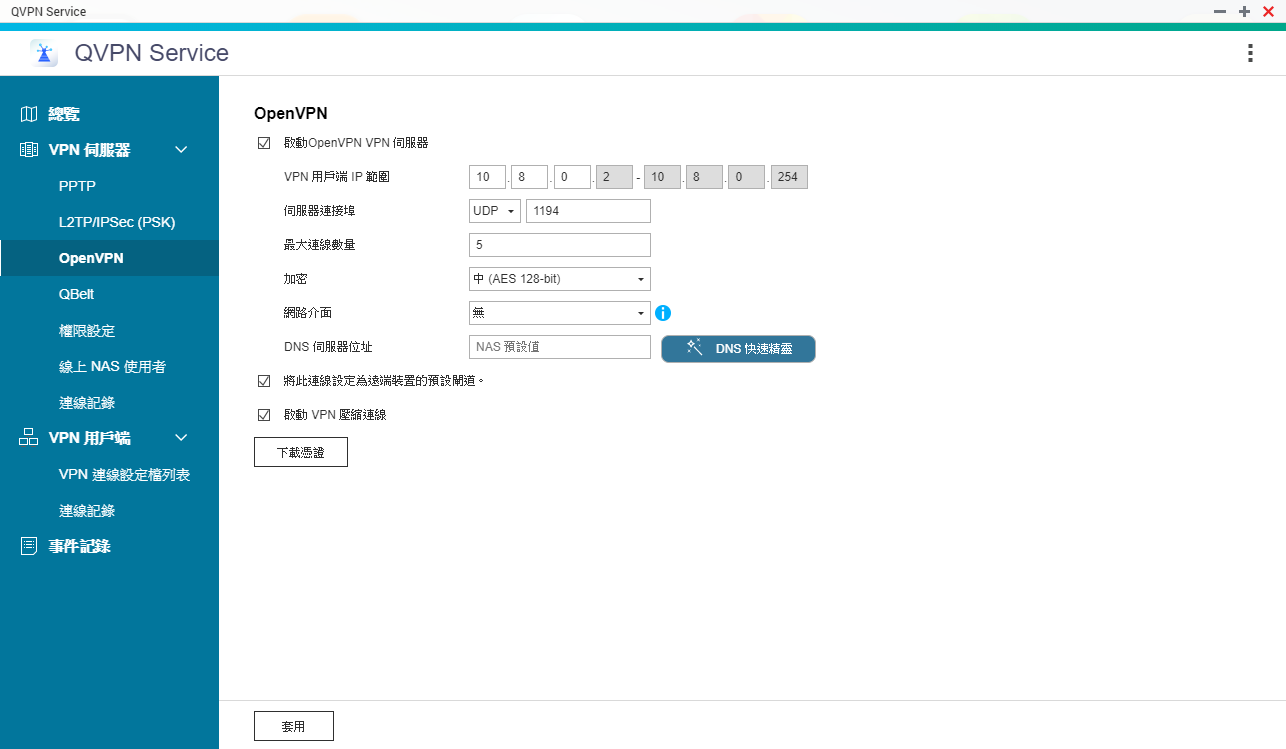 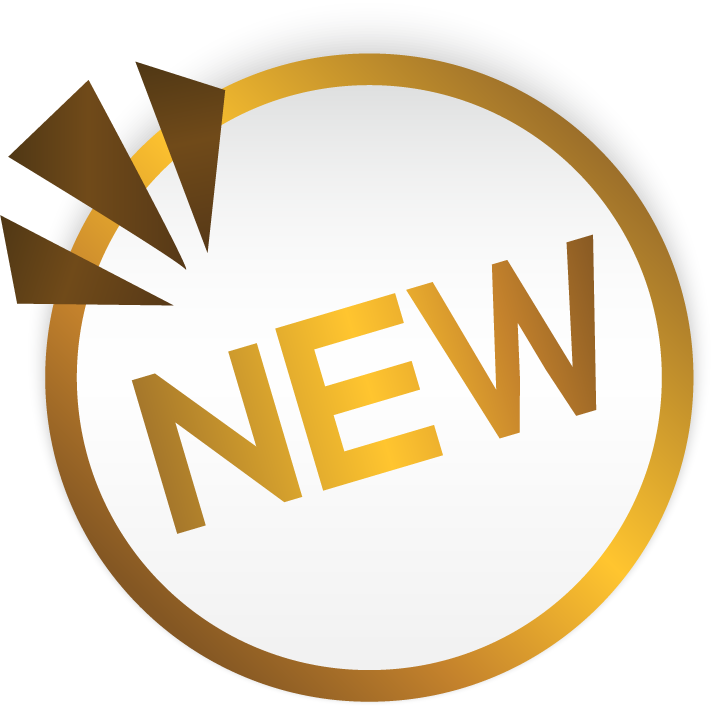 挑選適合您的DNS服務
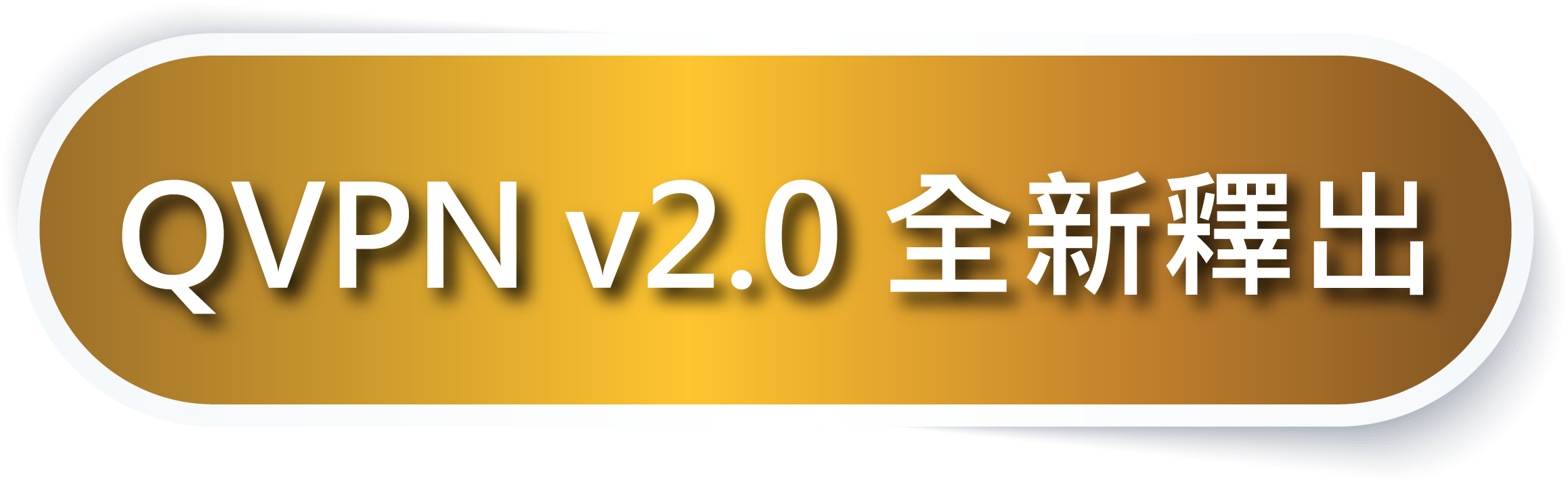 手動指定或直接套用NAS網路環境的DNS
協助您挑選網路中可用的公用DNS服務
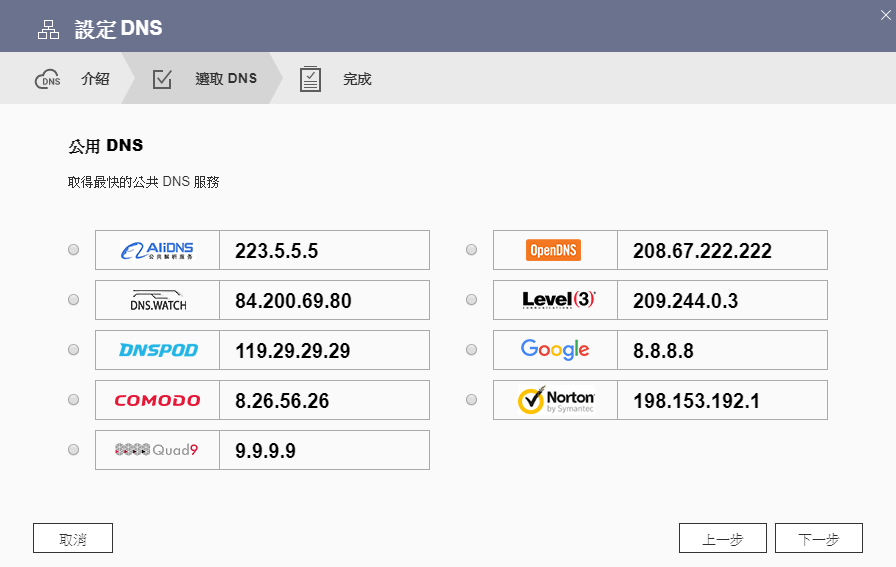 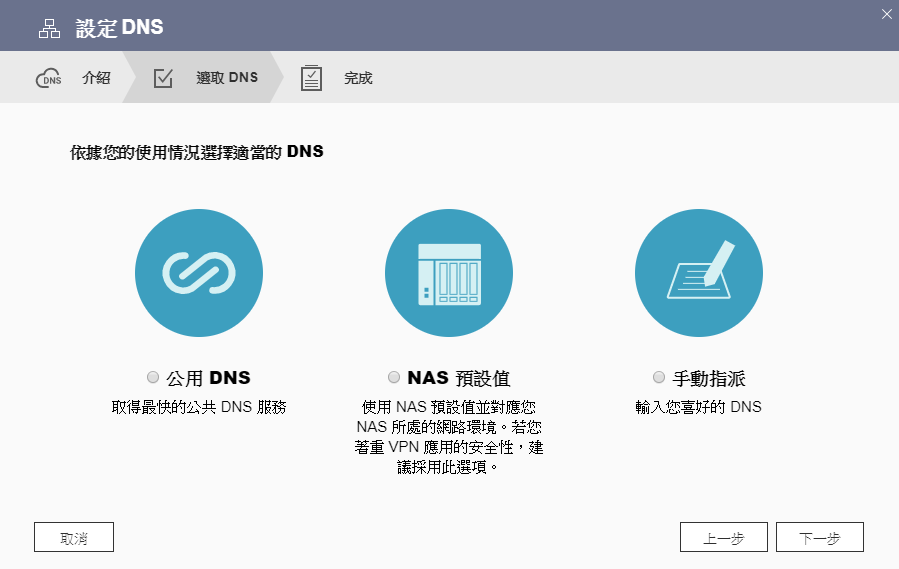 限制使用者的登入權限設定
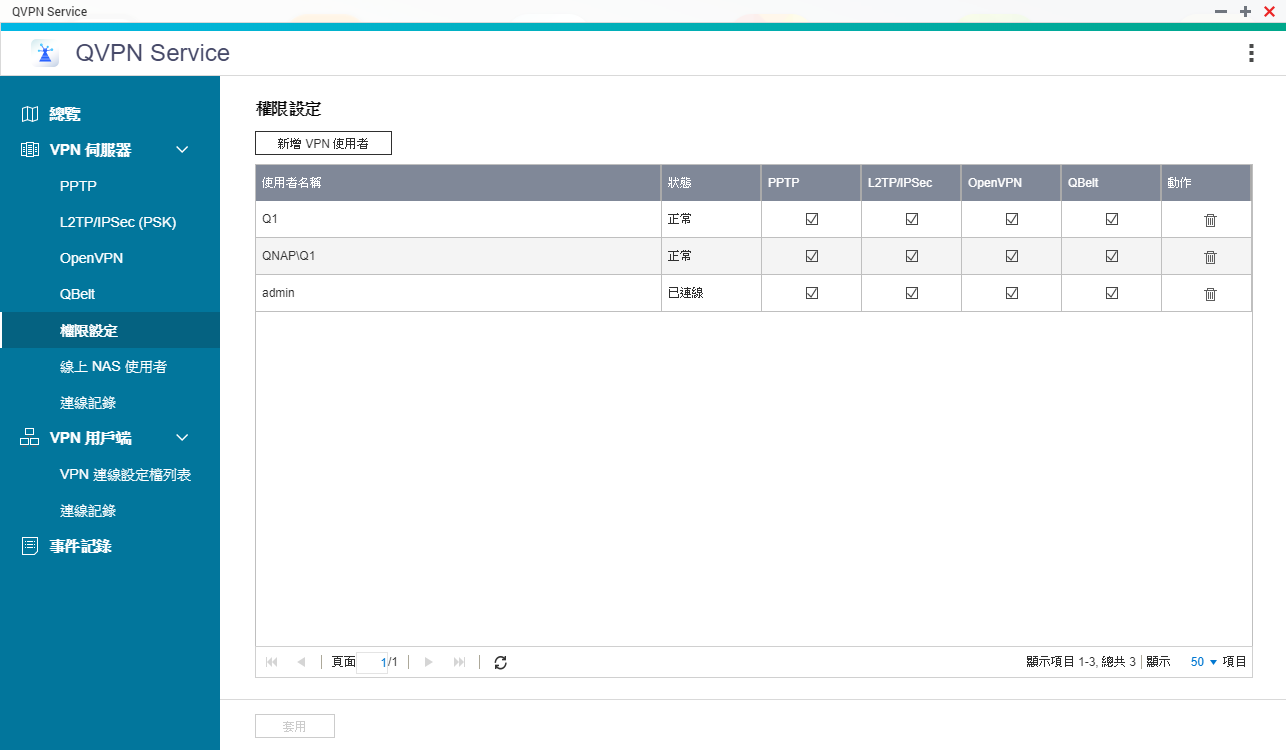 整合您NAS帳號與權限
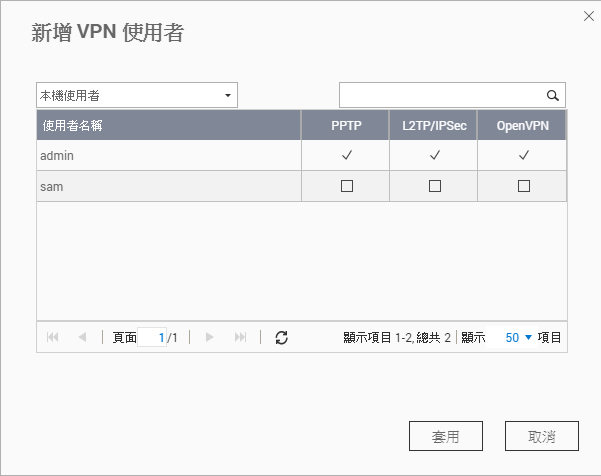 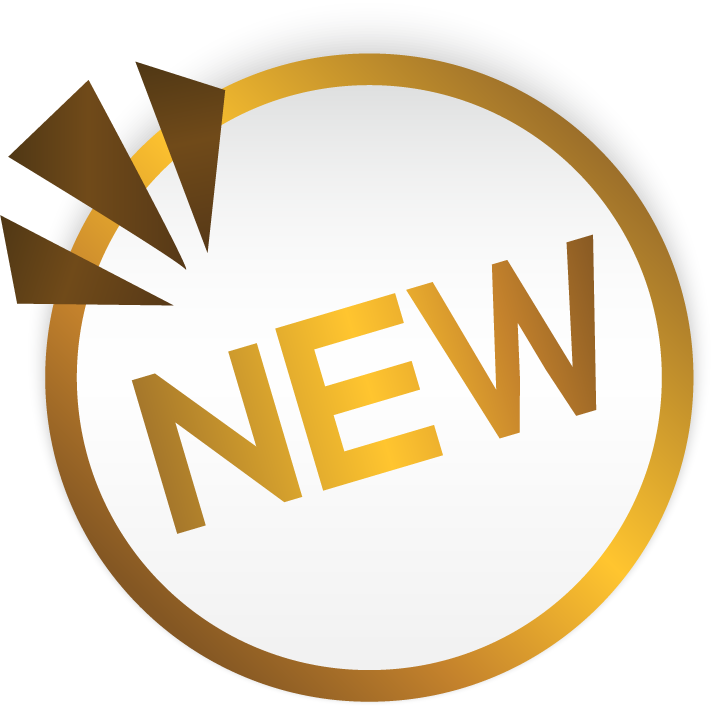 QNAP 支援的 VPN 協定
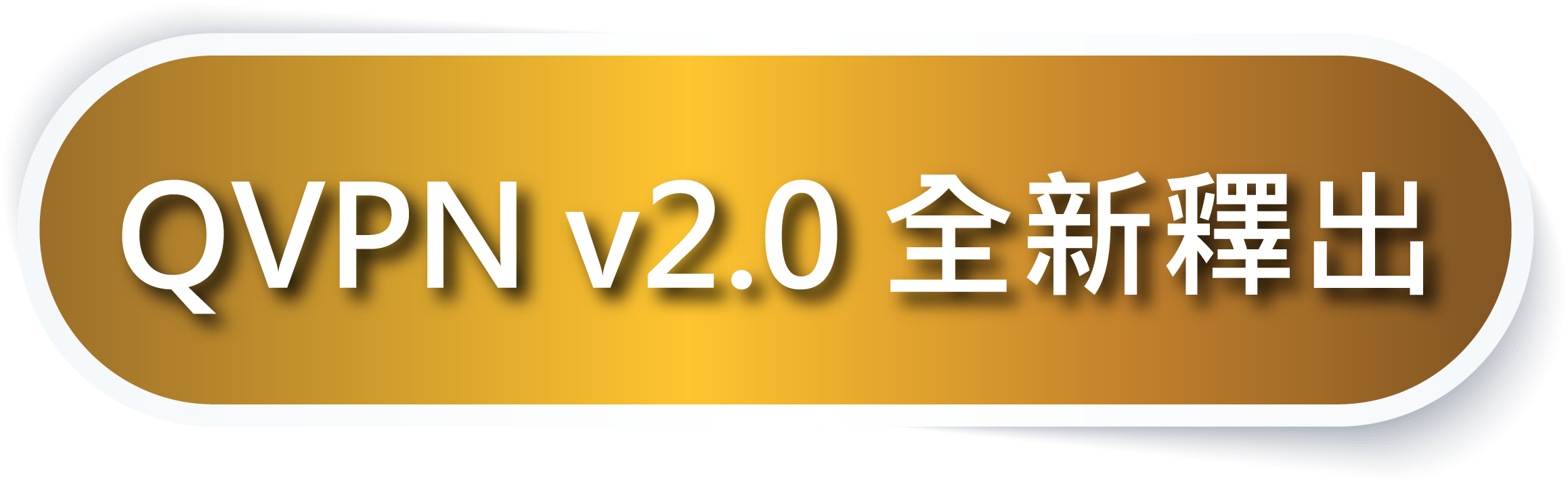 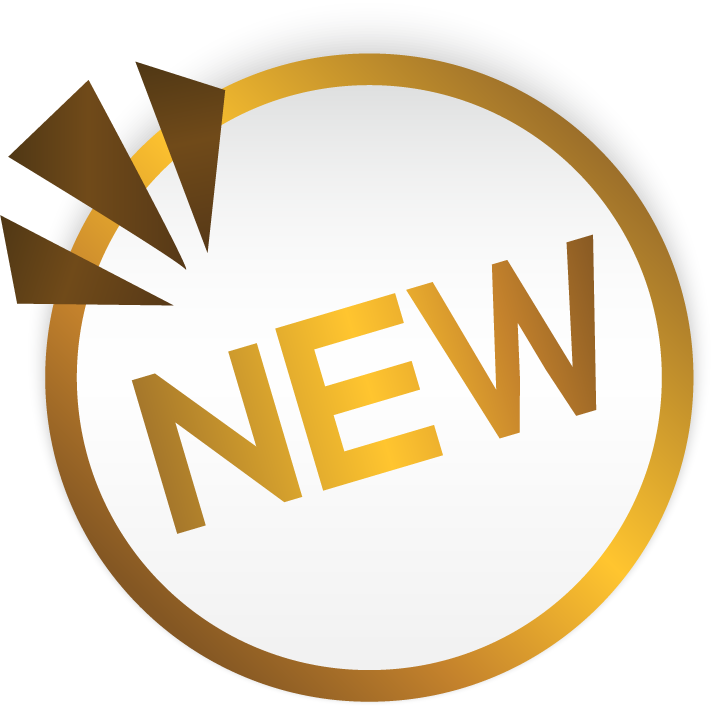 建立VPN服務時，最常遇到的問題
常見連不上VPN的因素
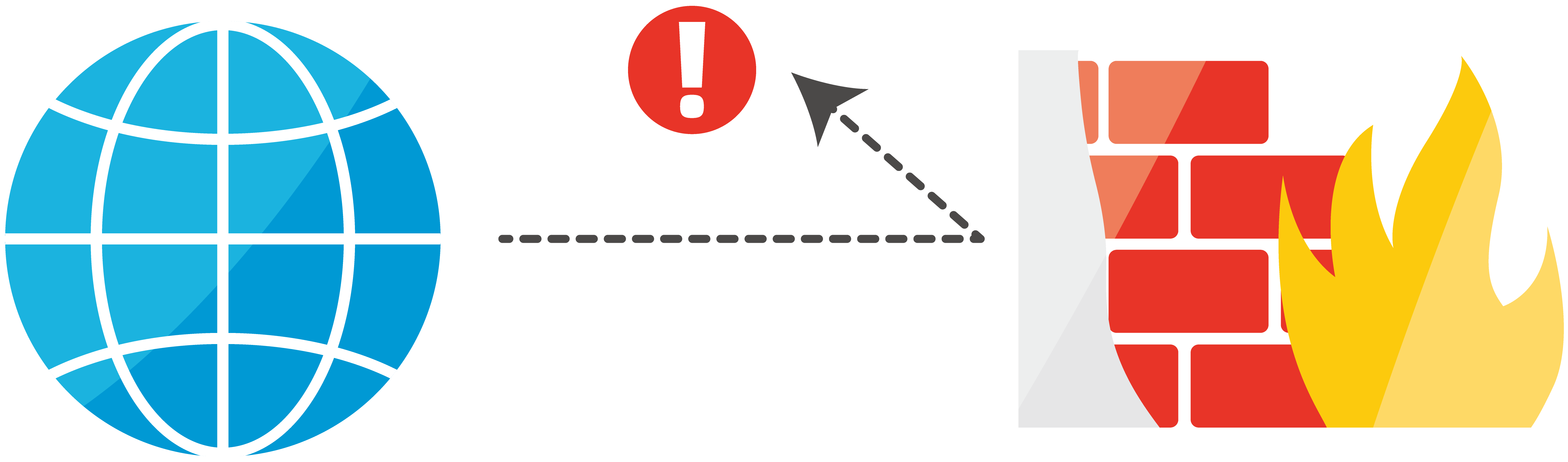 ?
!
連線被防火牆擋住了
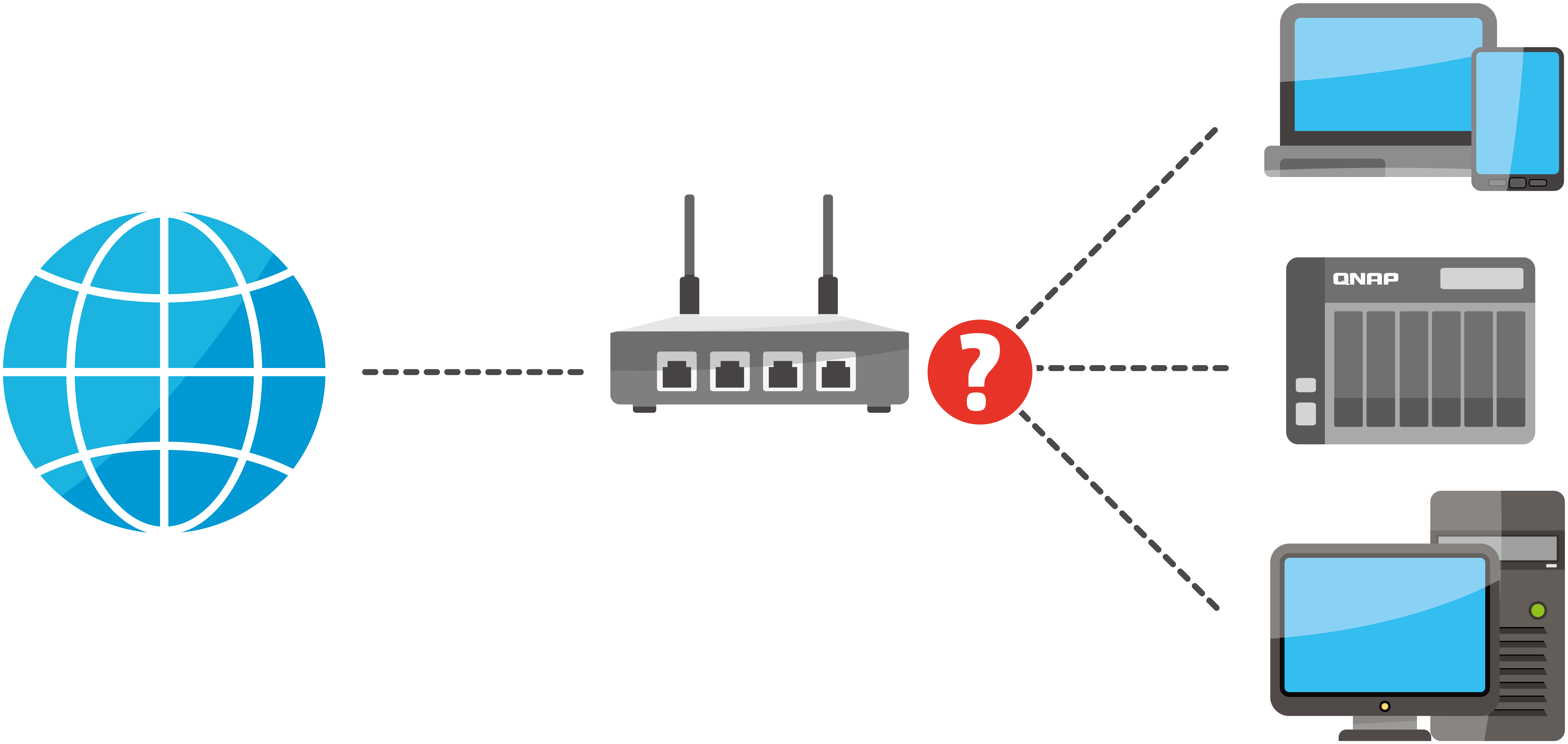 路由器沒設定, 不知該連到哪一台裝置?
QNAP NAS自動化設定協助您VPN設定更容易
手動設定路由器來打通VPN
Port Forwarding
DMZ
設定超簡易
高手出馬, 自行掌控一切
不受路由器種類限制
選擇存取裝置IP
視需求選定轉換服務埠
所有通訊全部轉發
安全性高, 沒使用的埠全部關閉
開啟VPN passthrough
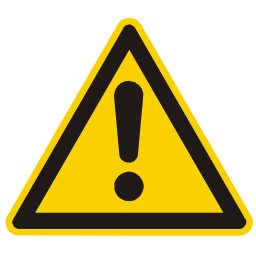 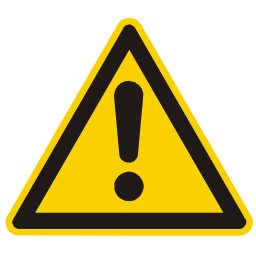 每個埠都暴露在外, 安全性堪慮
設定步驟多, 較為繁瑣
[Speaker Notes: 要設VPN passthrough]
UPnP 自動設定路由器的VPN埠
myQNAPcloud 幫您輕鬆搞定路由器!
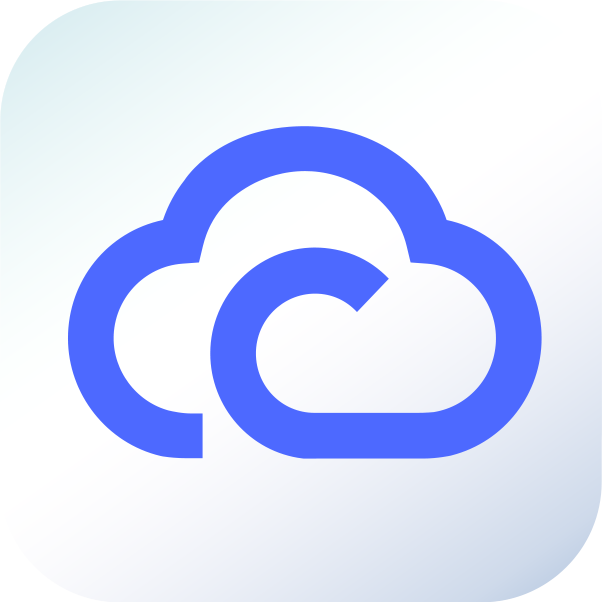 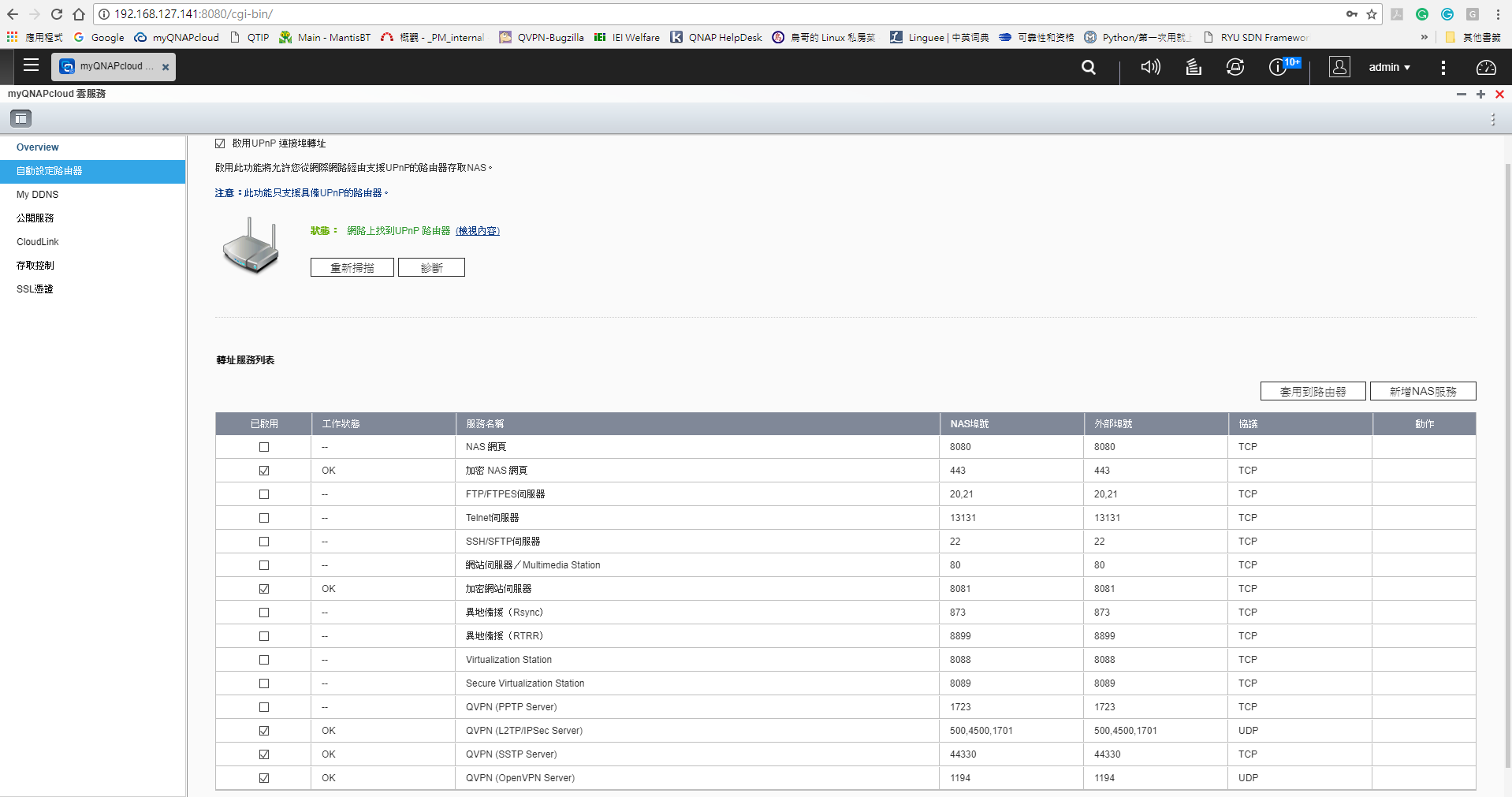 自動設定路由器
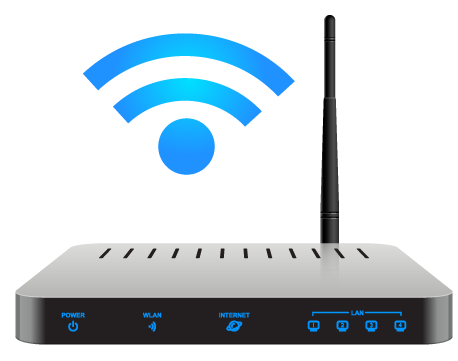 需為UPnP路由器
IP不固定時的好夥伴: DDNS / UPnP
myQNAPcloud DDNS
自動設定路由器
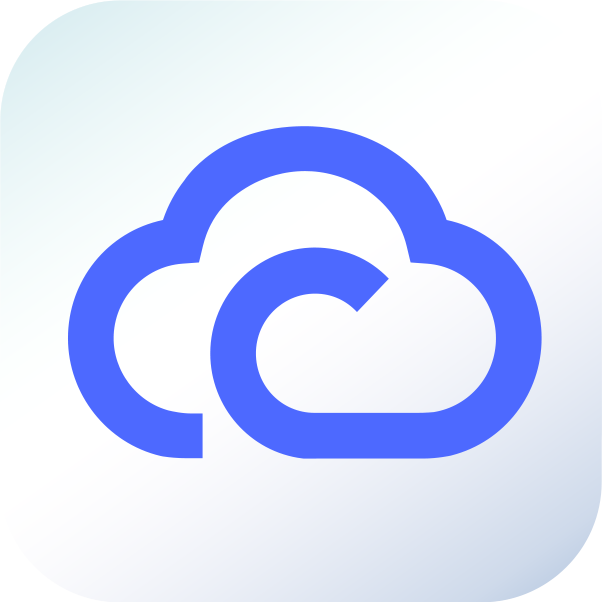 port
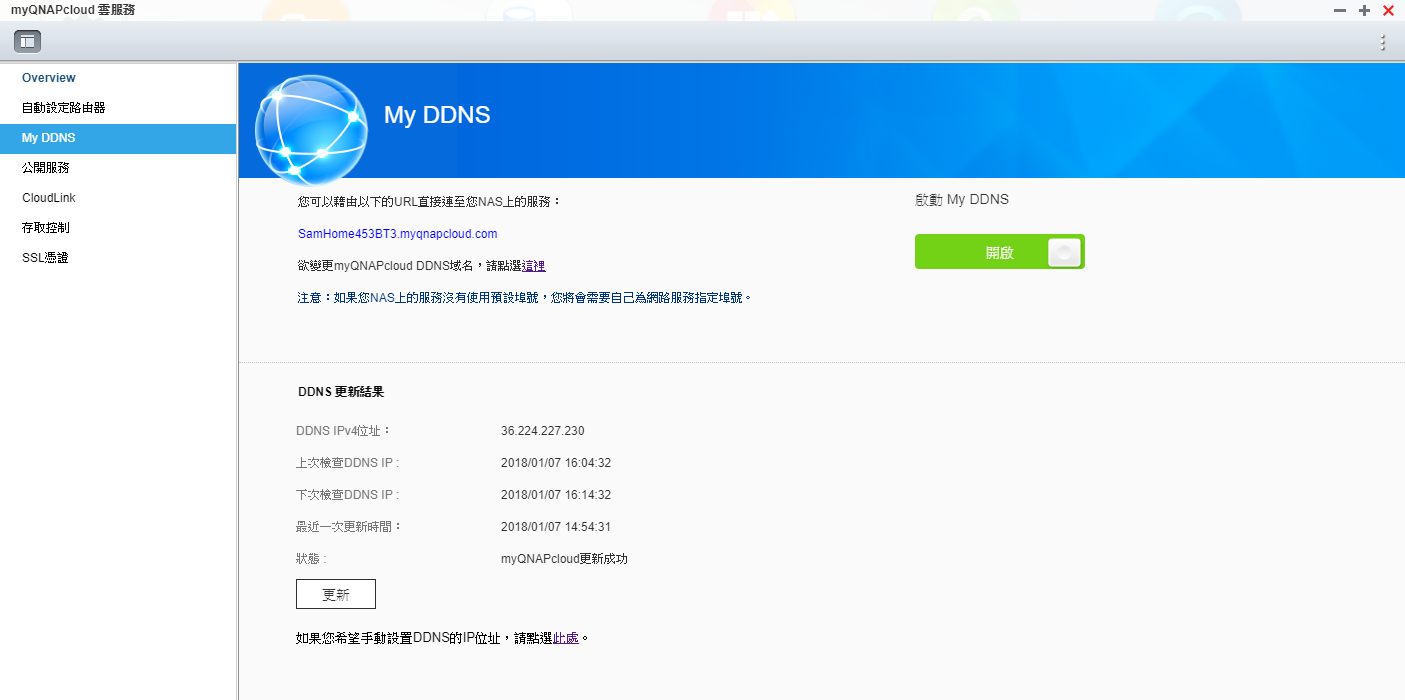 NAS Web
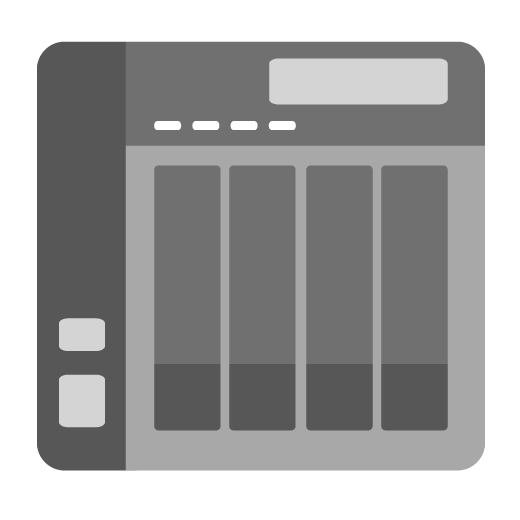 port
FTP Server
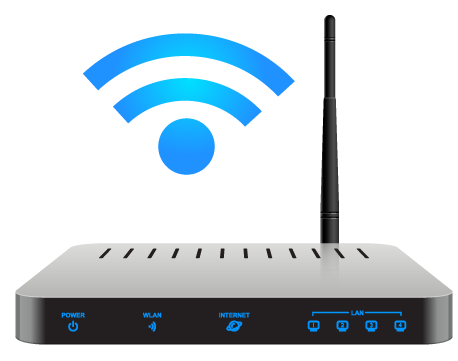 port
VPN Server
LAN IP1
port
WAN IP
…………….
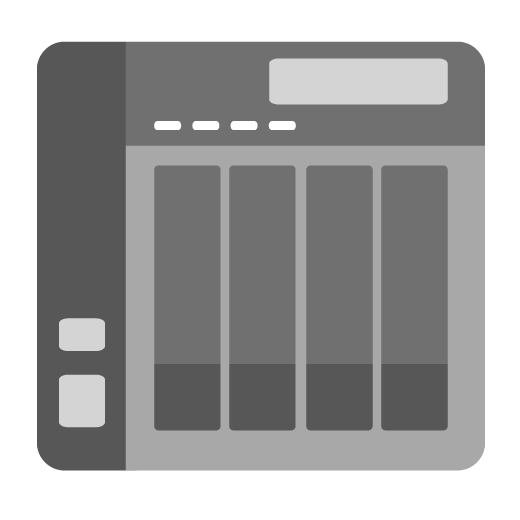 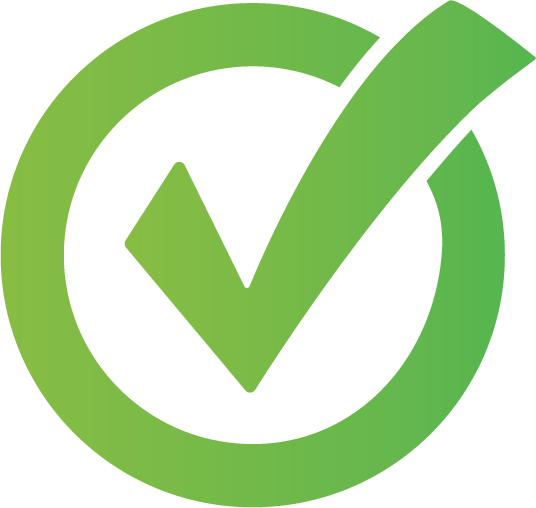 xxx.myqnapcloud.com:port
LAN IP2
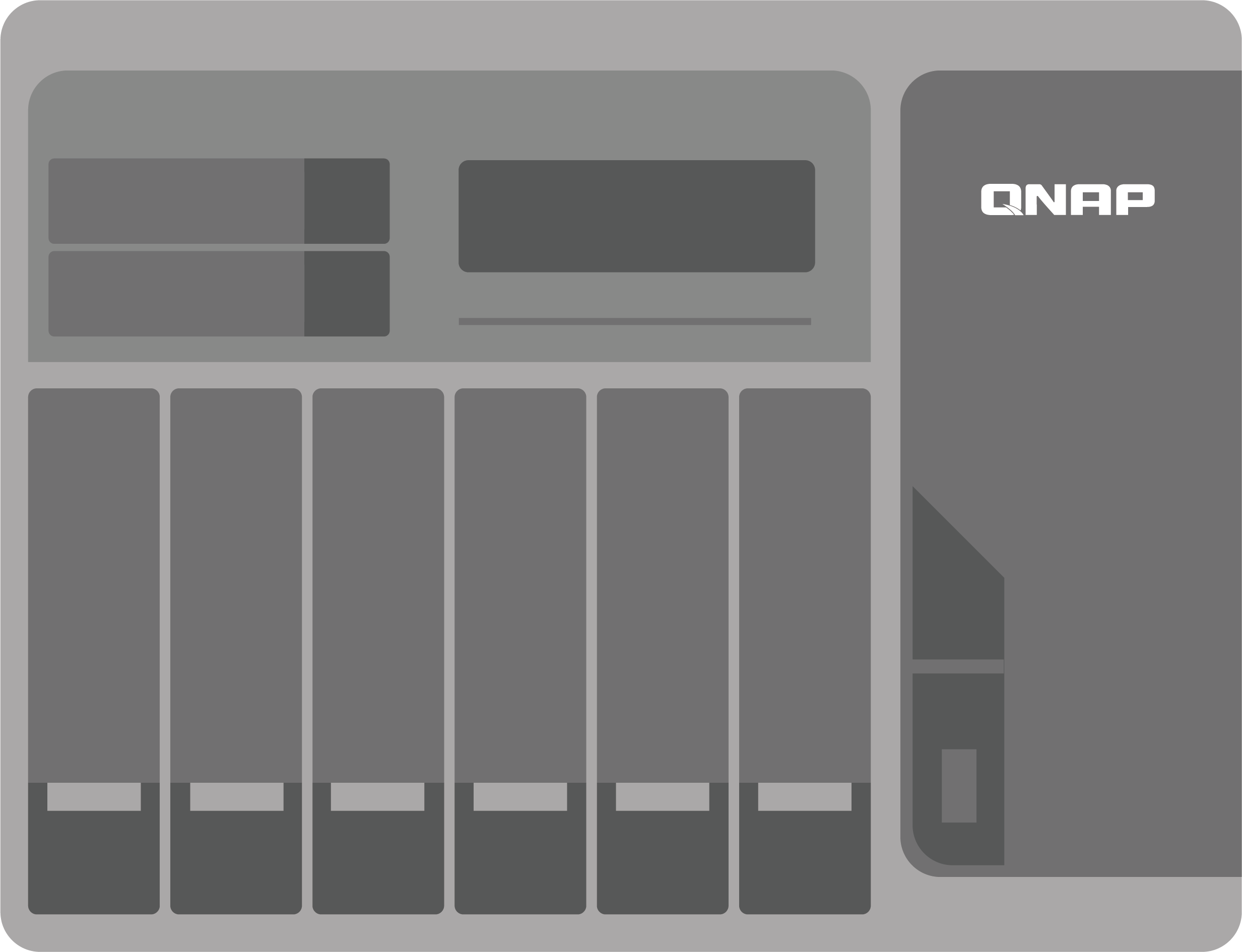 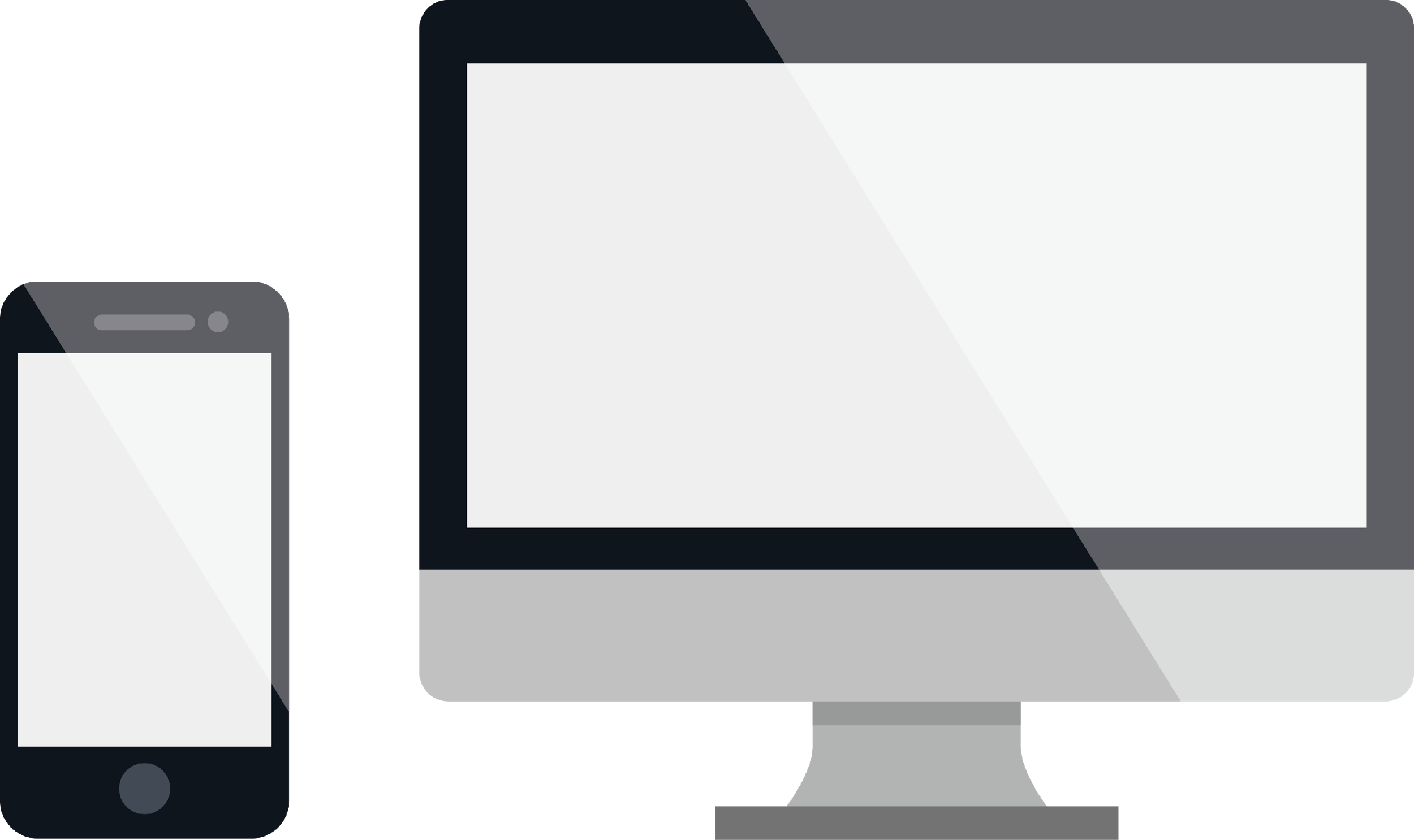 用戶端如何設定VPN連線到NAS
Windows 連線方式
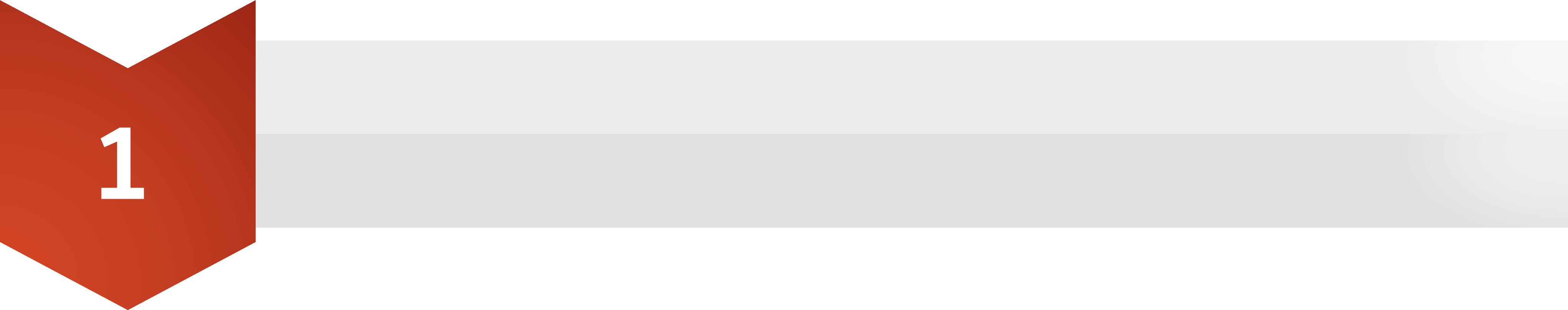 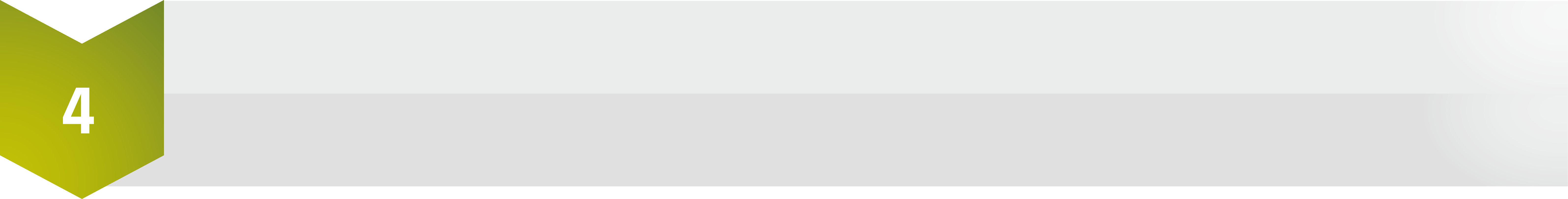 選擇VPN類型, PPTP僅需輸入帳號密碼, L2TP還需多輸入預先共用金鑰
左下開始鍵點選設定
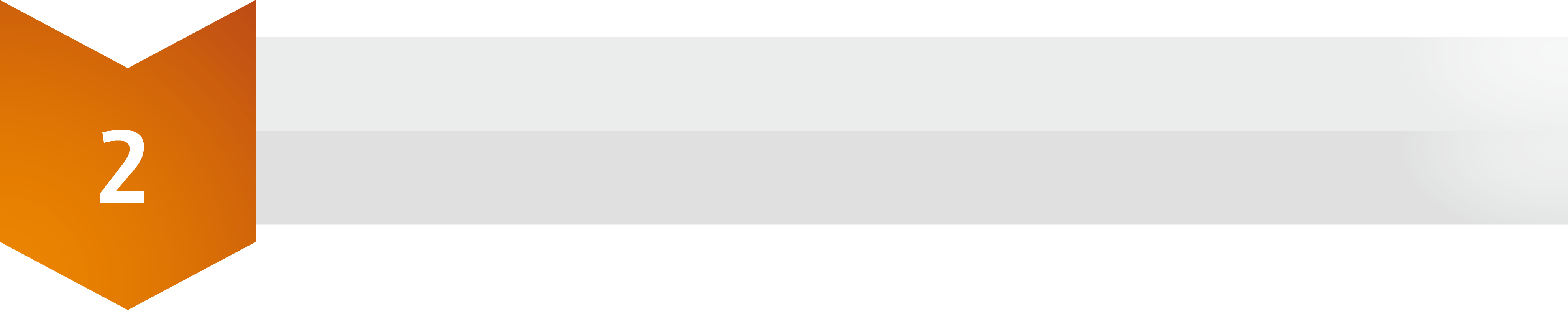 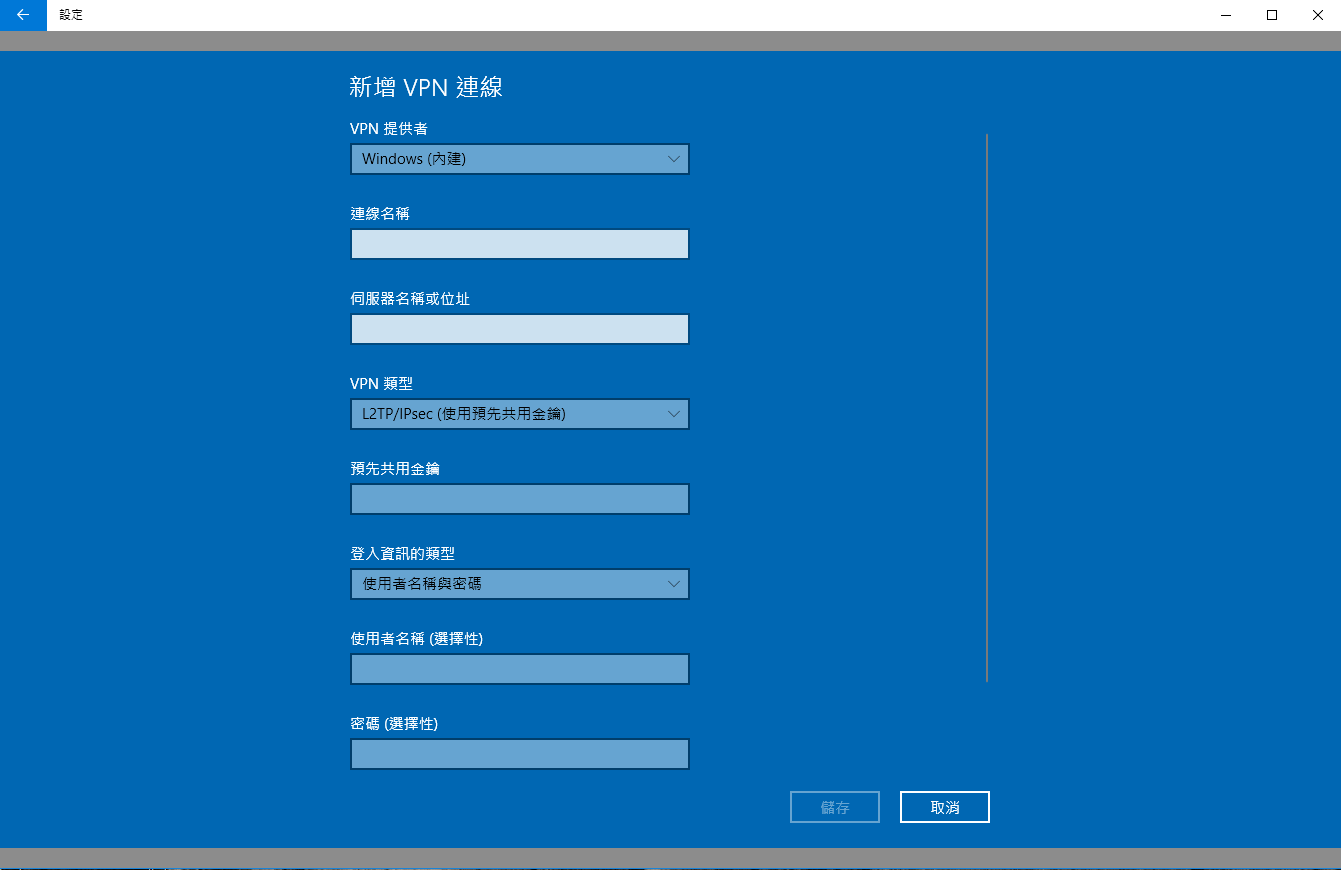 選擇網路和網際網路
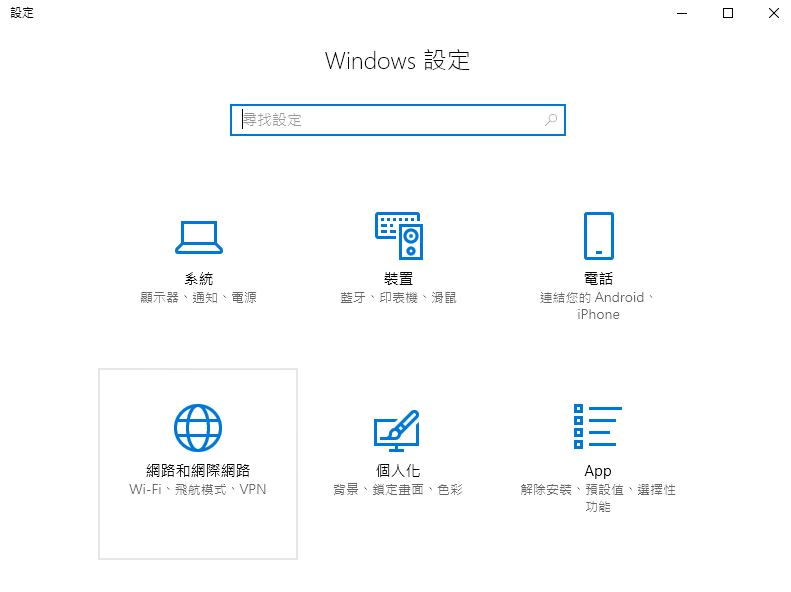 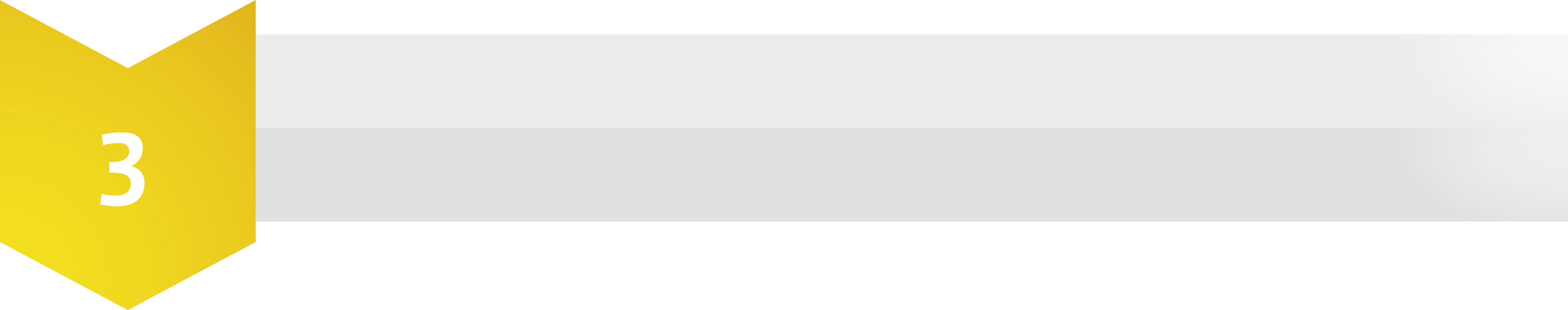 選擇VPN, 再新增連線
Windows 連線小工具 (myQNAPcloud connect)
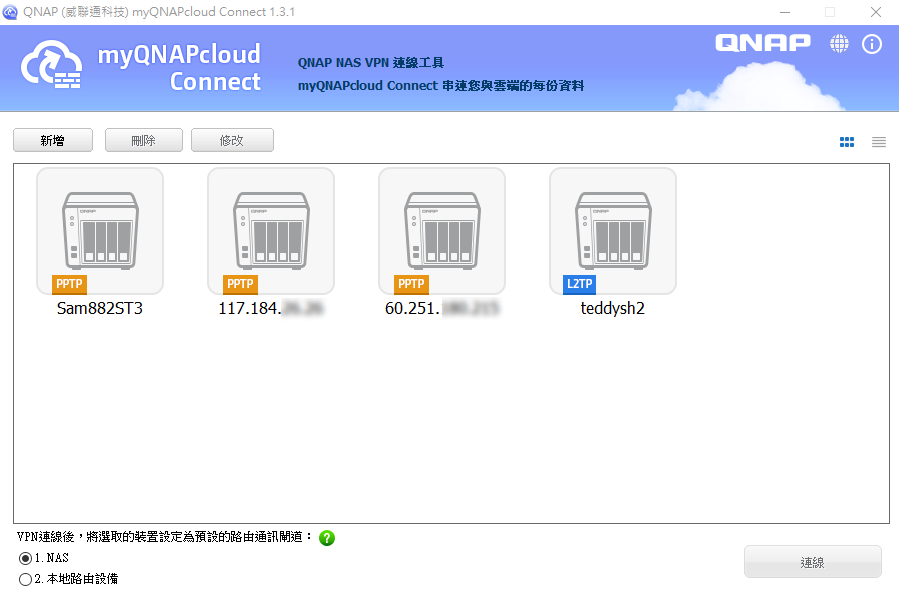 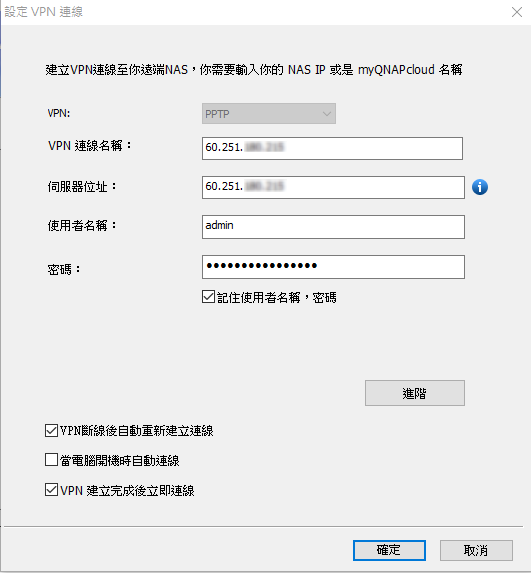 Windows 連線小工具 (myQNAPcloud connect)
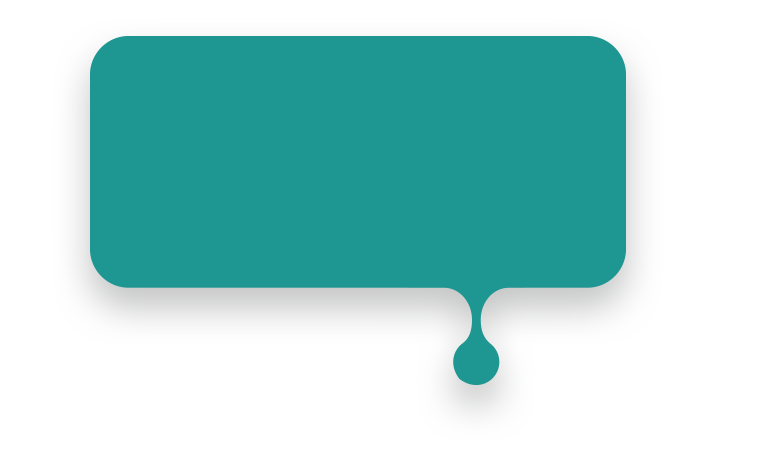 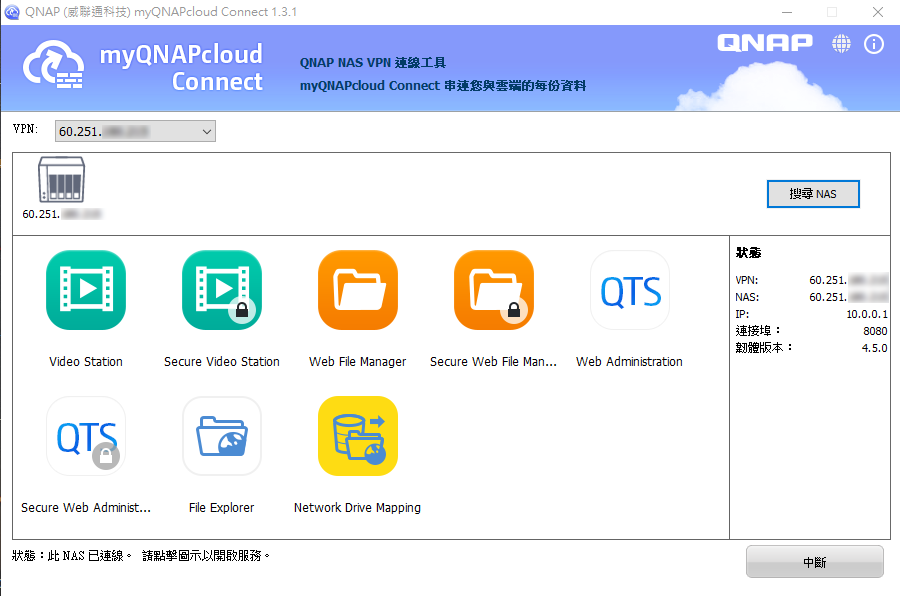 輕鬆連到您的NAS
並有支援服務的幾個網路快捷鍵
即將推出的全新 Windows 連線工具
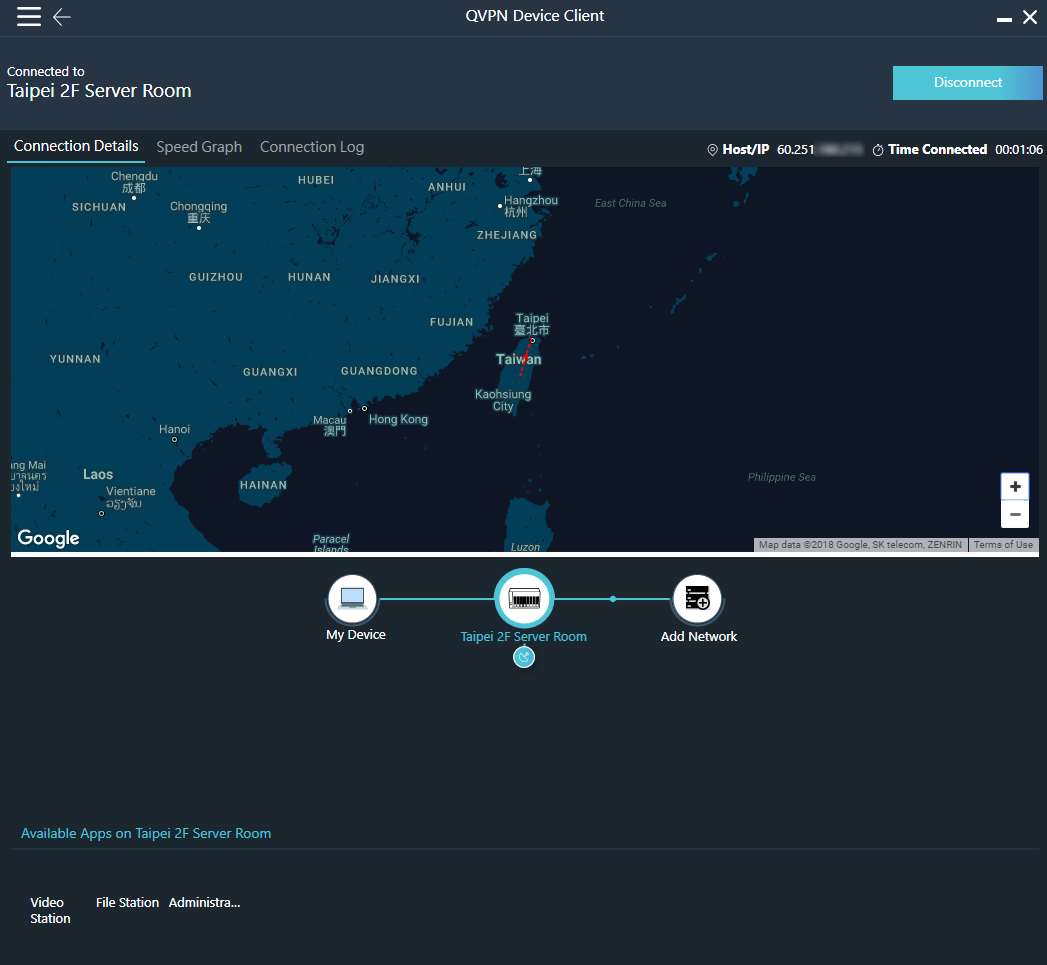 通過QNAP VPN專屬協定QBelt, 快速建立與NAS間的安全連線
可搜尋出周遭的其他QNAP NAS 
以此安全連線去連線周遭其他NAS (需各自的密碼)
再以NAS為媒介建立第三組連線
透過 macOS 連線到 NAS
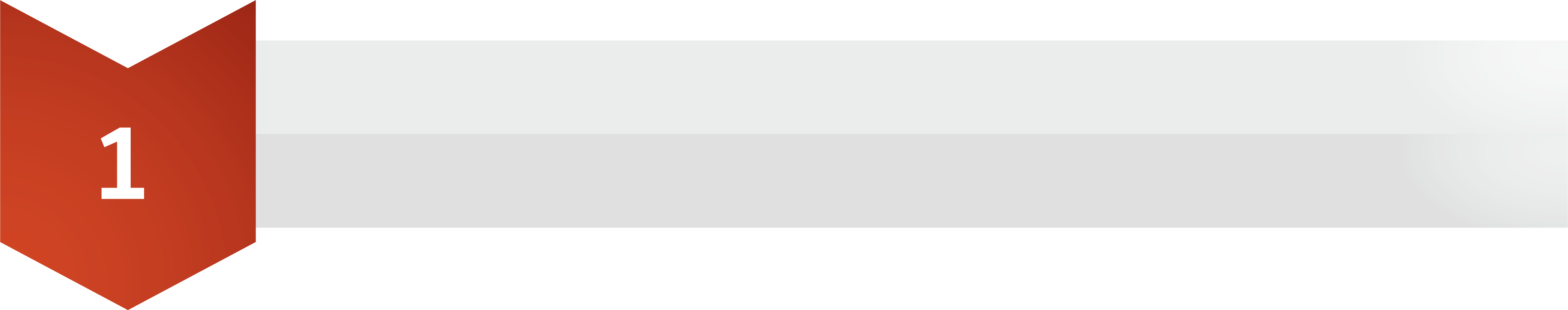 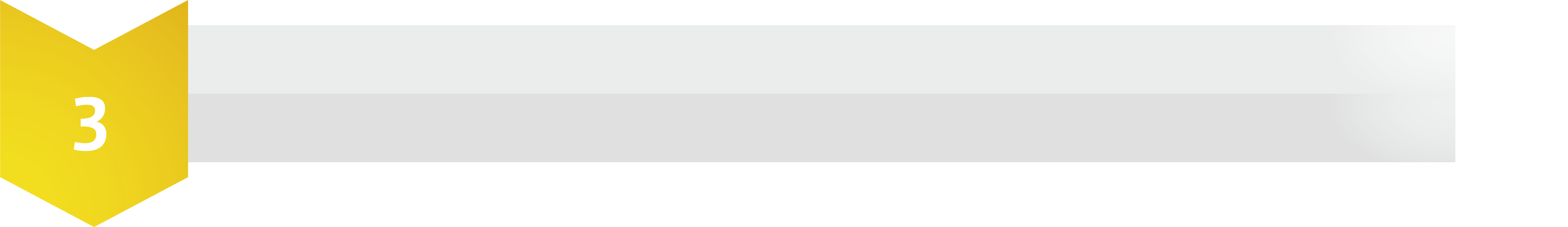 系統偏好設定 => 網路
點選認證設定, 再輸入密碼與共享的密鑰
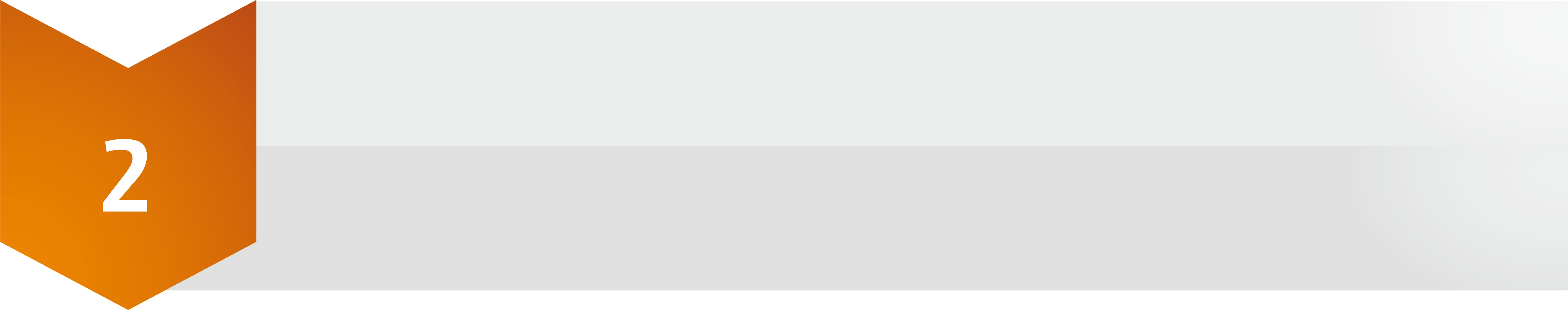 點選左下 + 號來建立新VPN介面, 類型為透過IPsec的L2TP
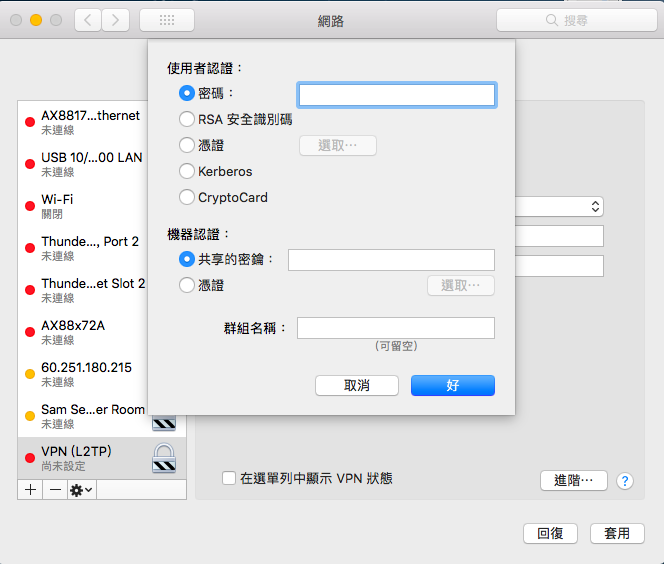 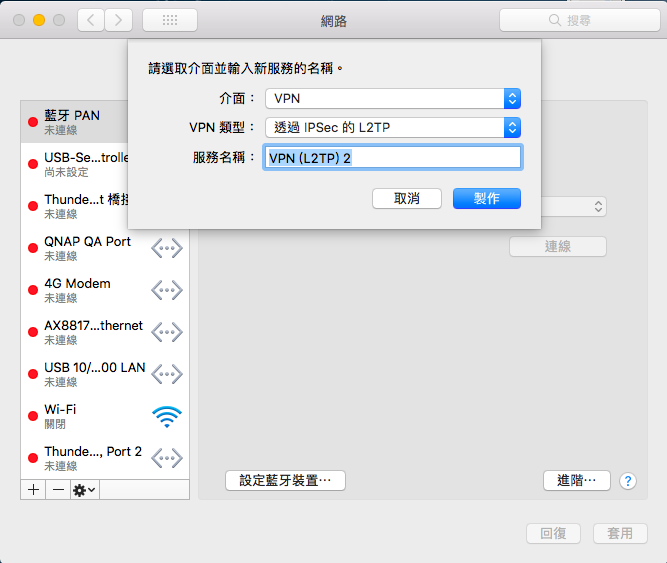 即將推出的 macOS 連線工具
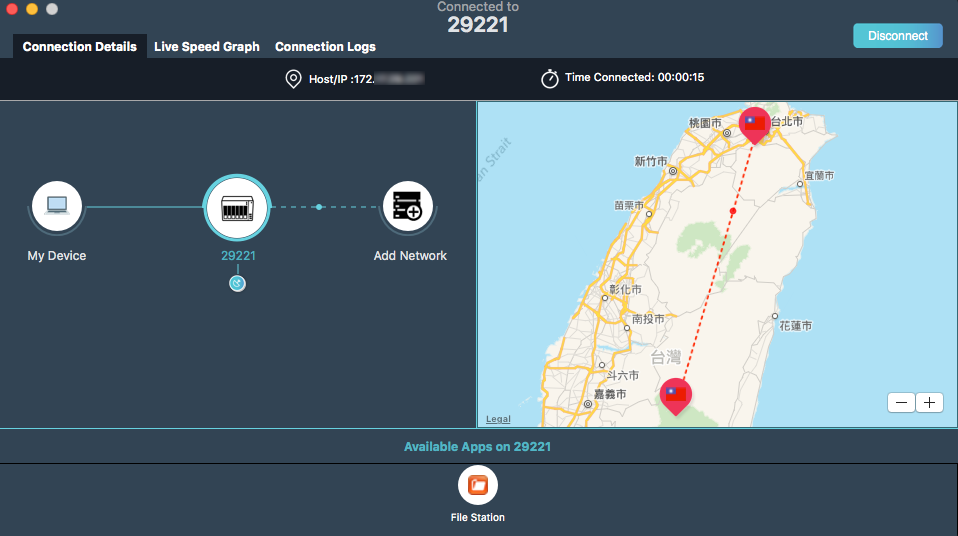 透過 Android 連線到 NAS
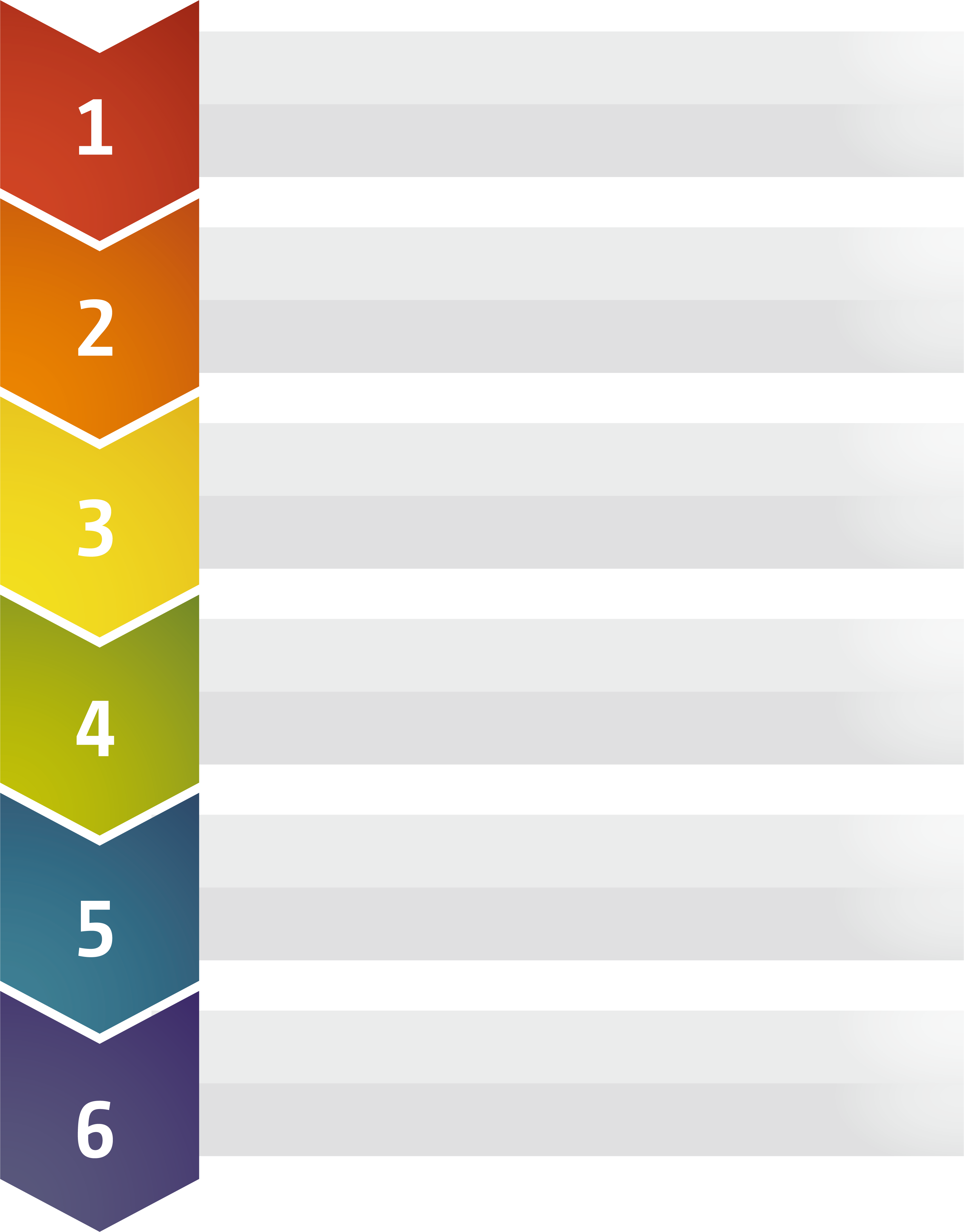 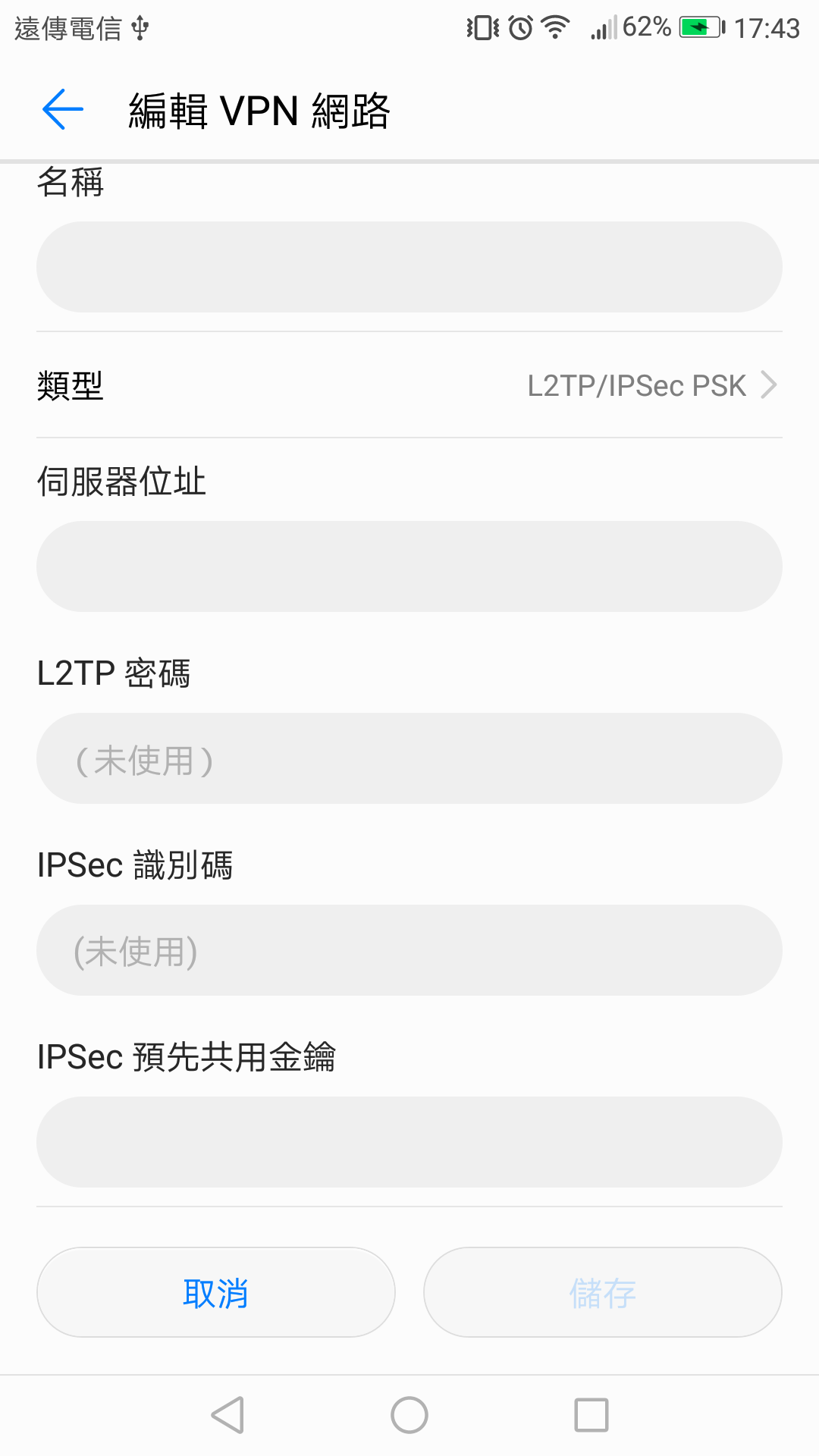 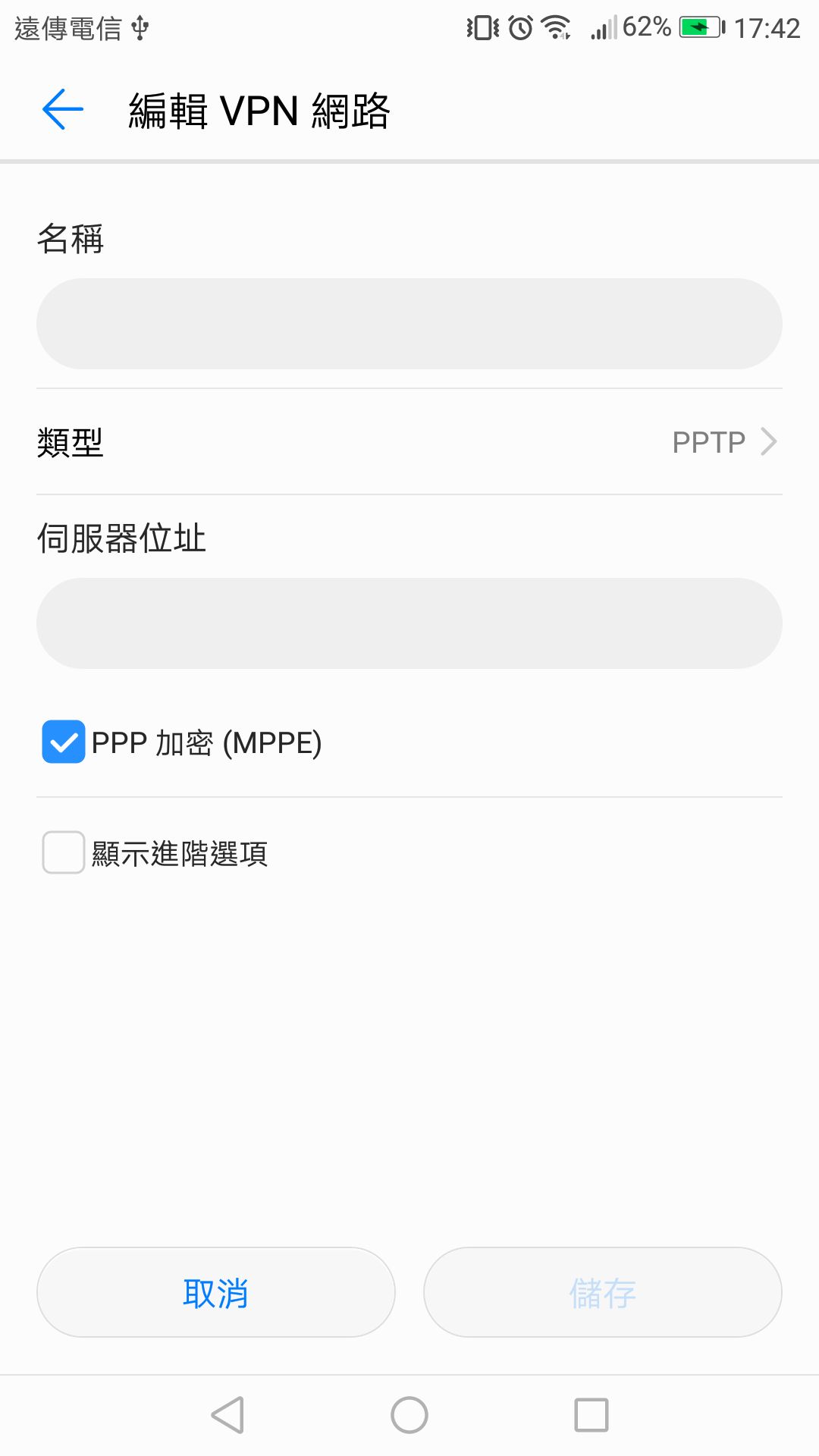 系統設定
無線與網路
選擇VPN
新增網路
選擇VPN類型, L2TP還需多輸入預先共用金鑰
於連線時輸入帳號密碼
即將推出的 Android 連線工具
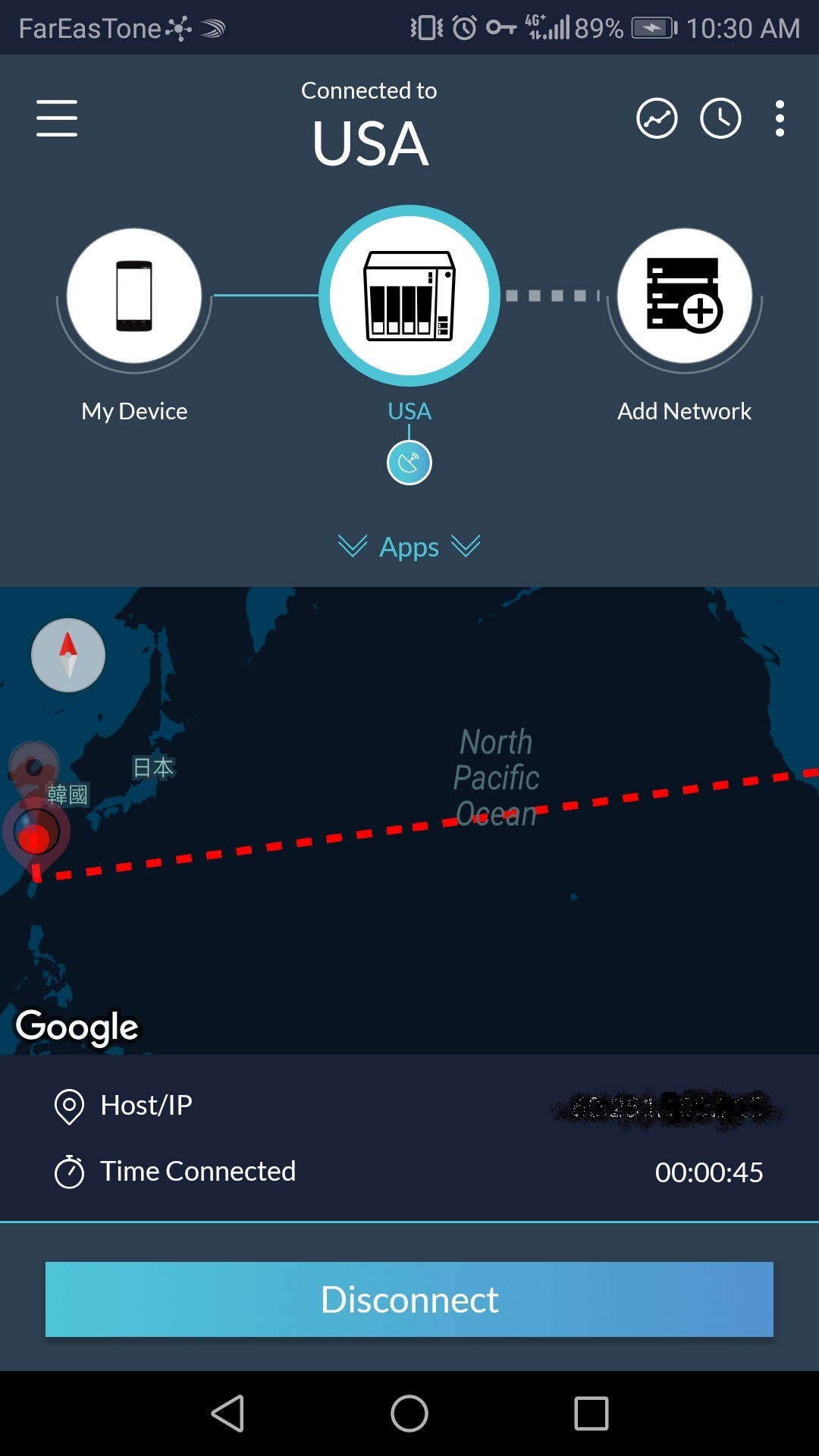 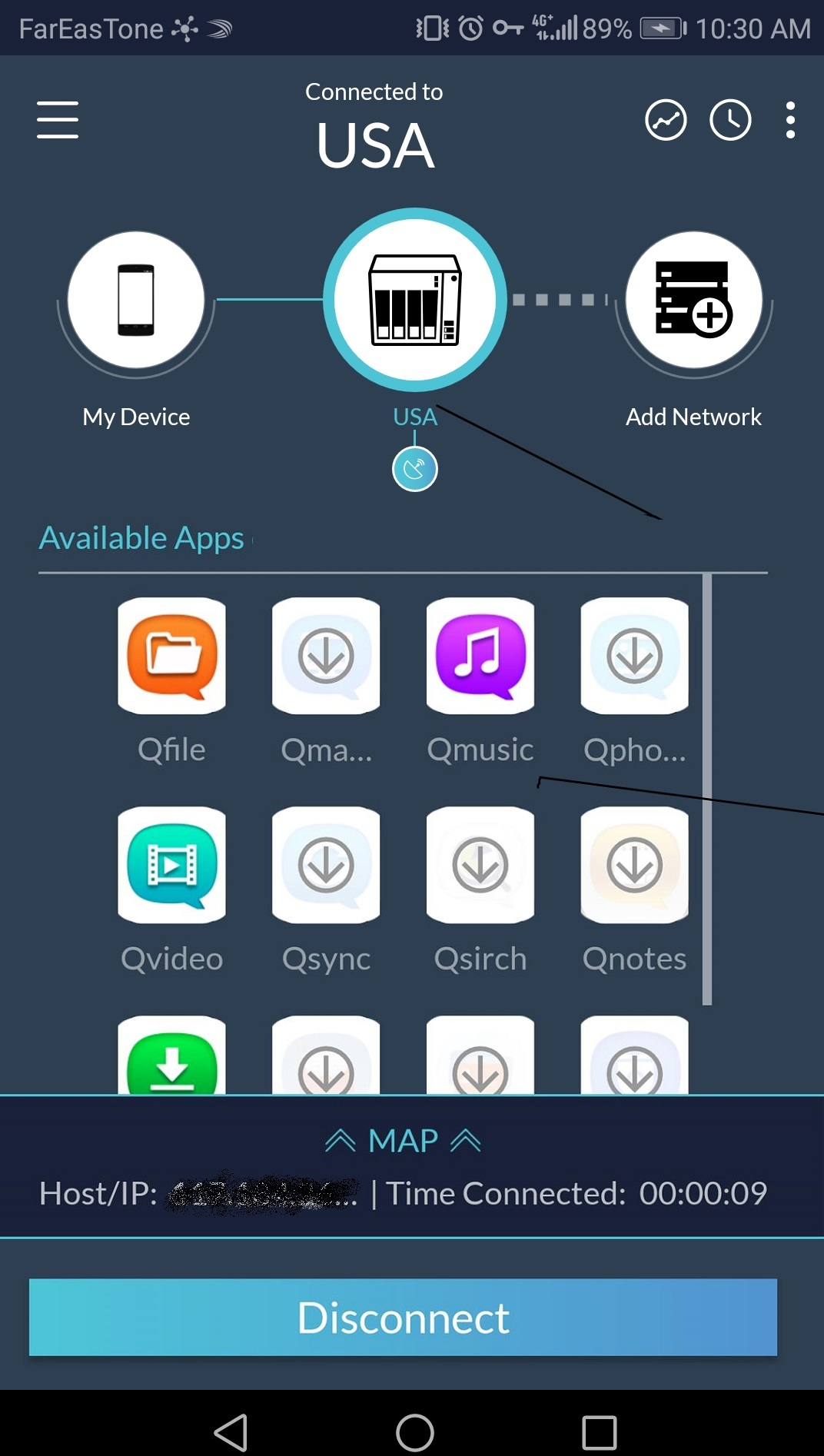 通過QNAP VPN專屬協定QBelt, 快速建立與NAS間的安全連線
可搜尋出周遭的其他QNAP NAS
以此安全連線去連線周遭其他NAS (需各自的密碼)
再以NAS為媒介建立第三組連線 
以VPN安全連線使用其他APP
[Speaker Notes: 可搜尋出周遭的其他QNAP NAS, 
以此安全連線去連線周遭其他NAS (需各自的密碼), 
再以NAS為媒介建立第三組連線 
以VPN安全連線使用其他APP]
透過 iOS 連線到 NAS
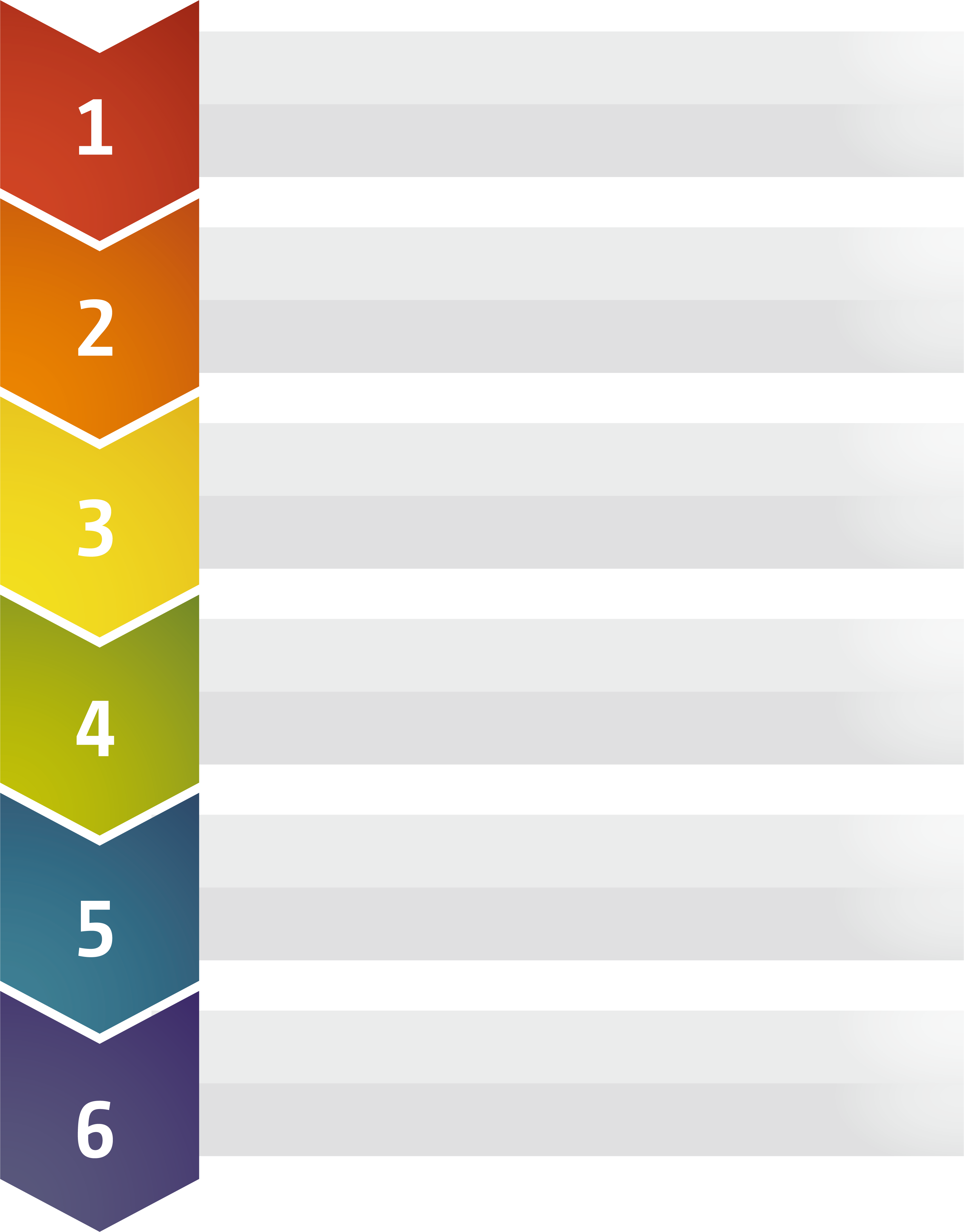 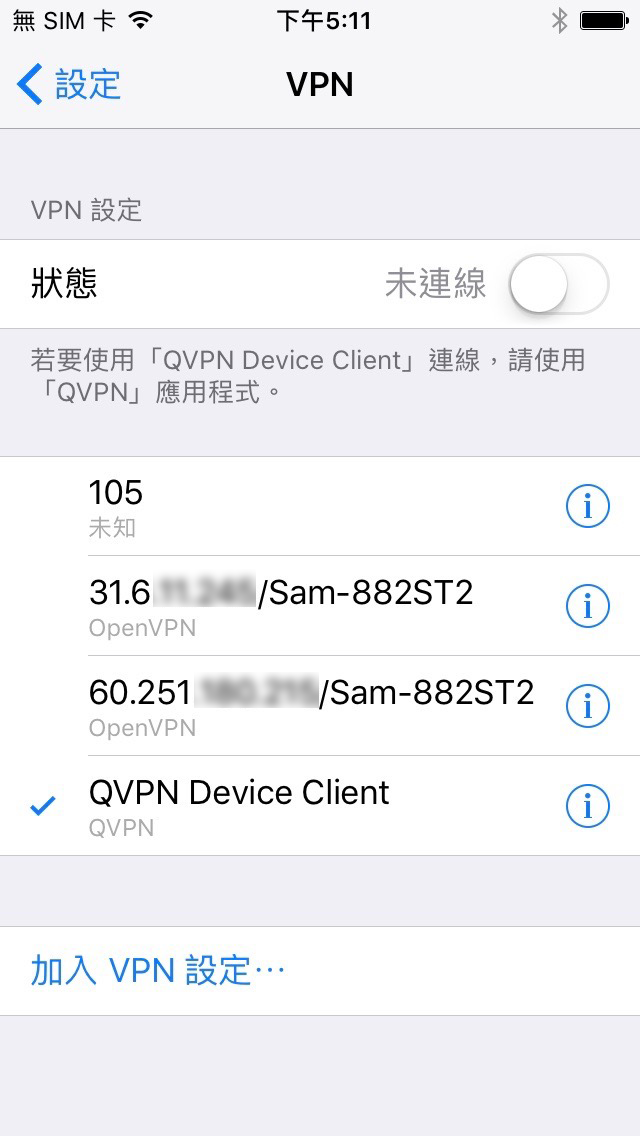 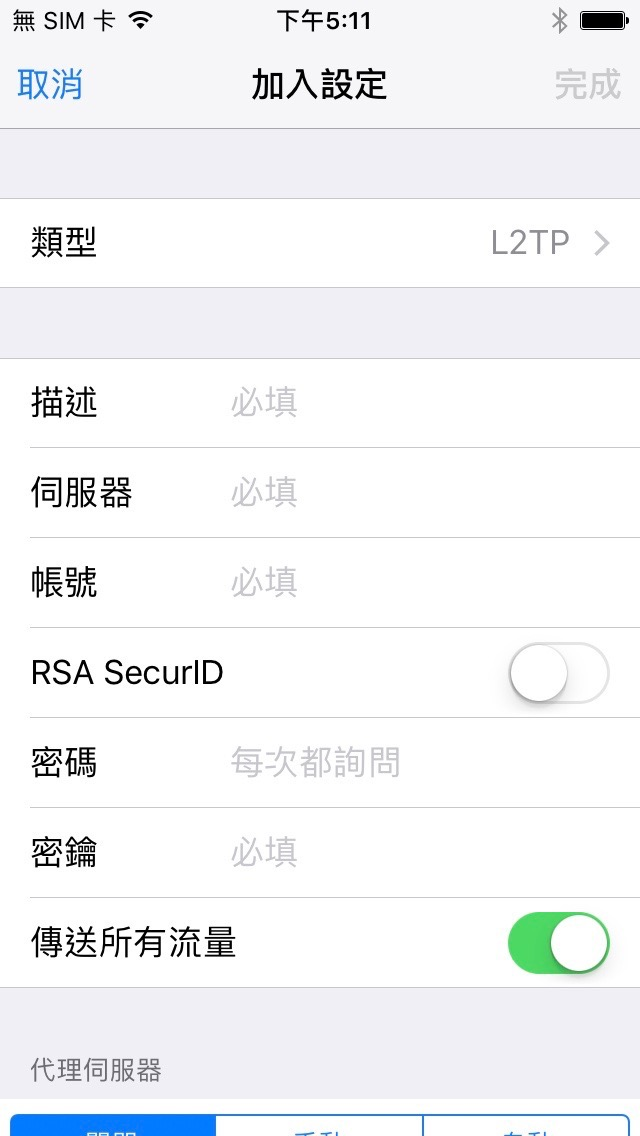 系統設定
選擇VPN
加入VPN設定...
選擇類型為L2TP
需輸入密鑰
於連線時輸入帳號密碼
即將推出的 iOS 連線工具
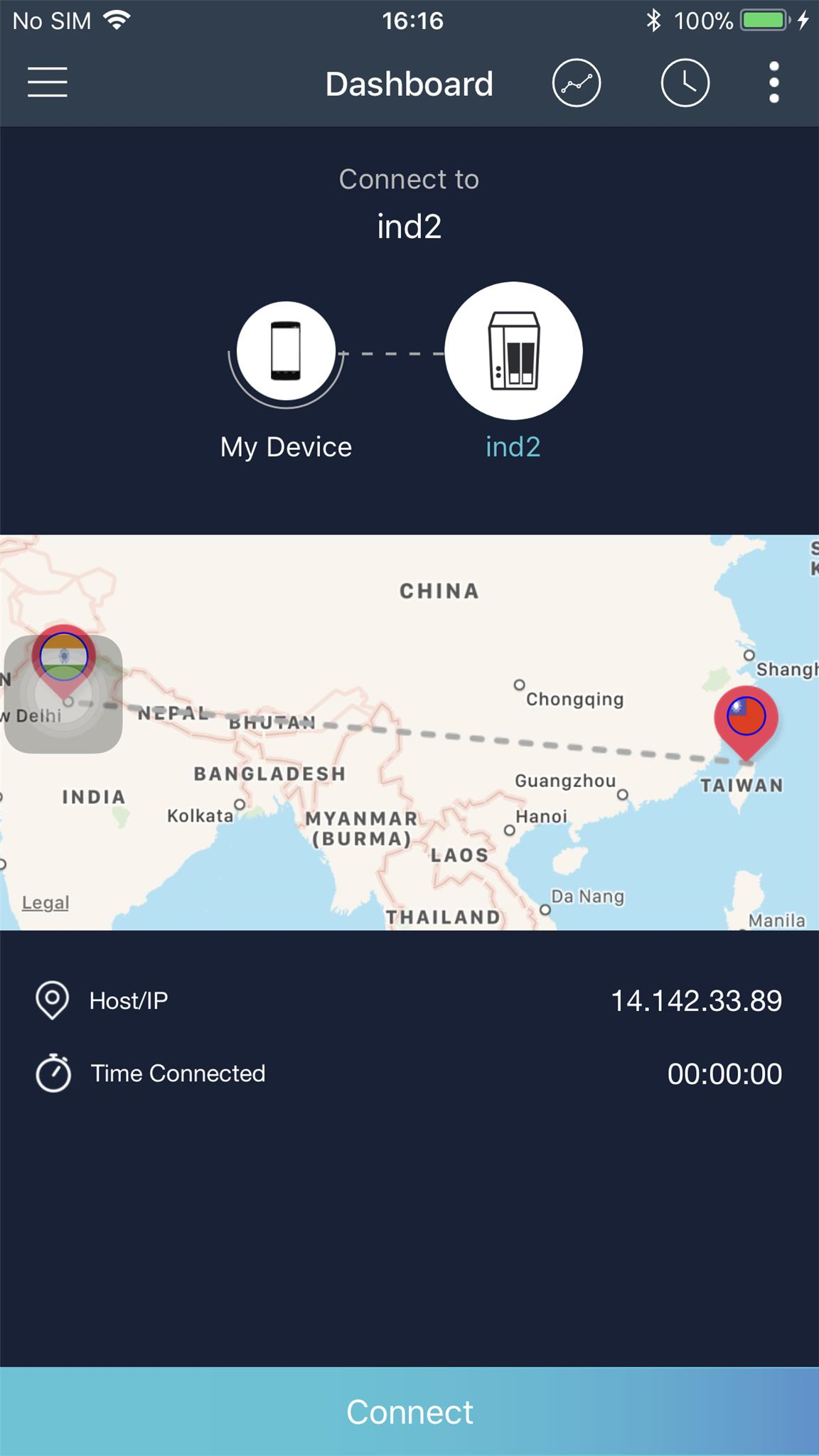 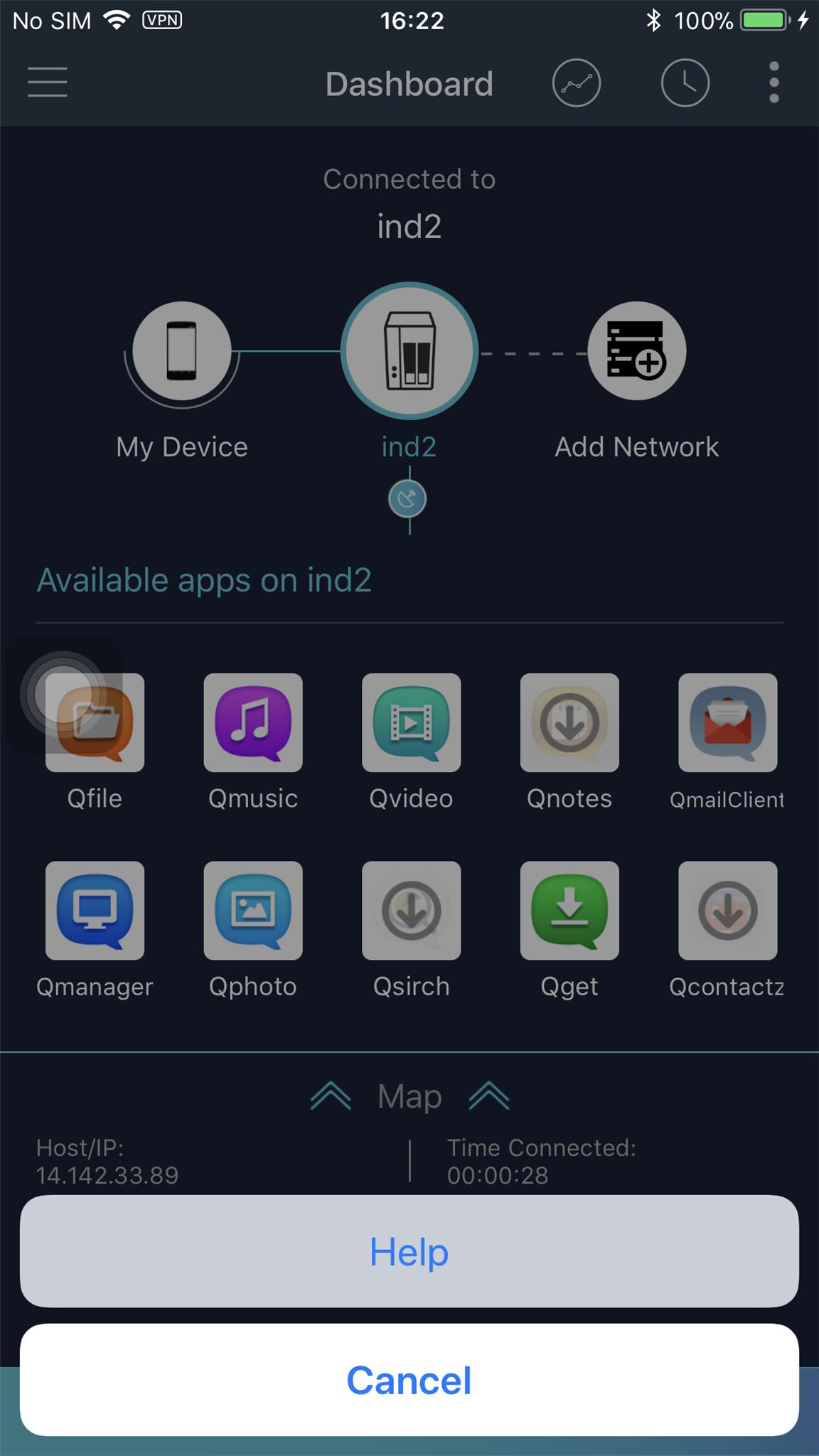 通過QNAP VPN專屬協定QBelt，快速建立與NAS間的安全連線
可搜尋出周遭的其他QNAP NAS, 
以此安全連線去連線周遭其他NAS (需各自的密碼), 
再以NAS為媒介建立第三組連線 
以VPN安全連線使用其他APP
讓 NAS 透過 VPN Client 
連線到遠端 NAS / VPN伺服器
連線到 NAS 就能到達世界的另一端
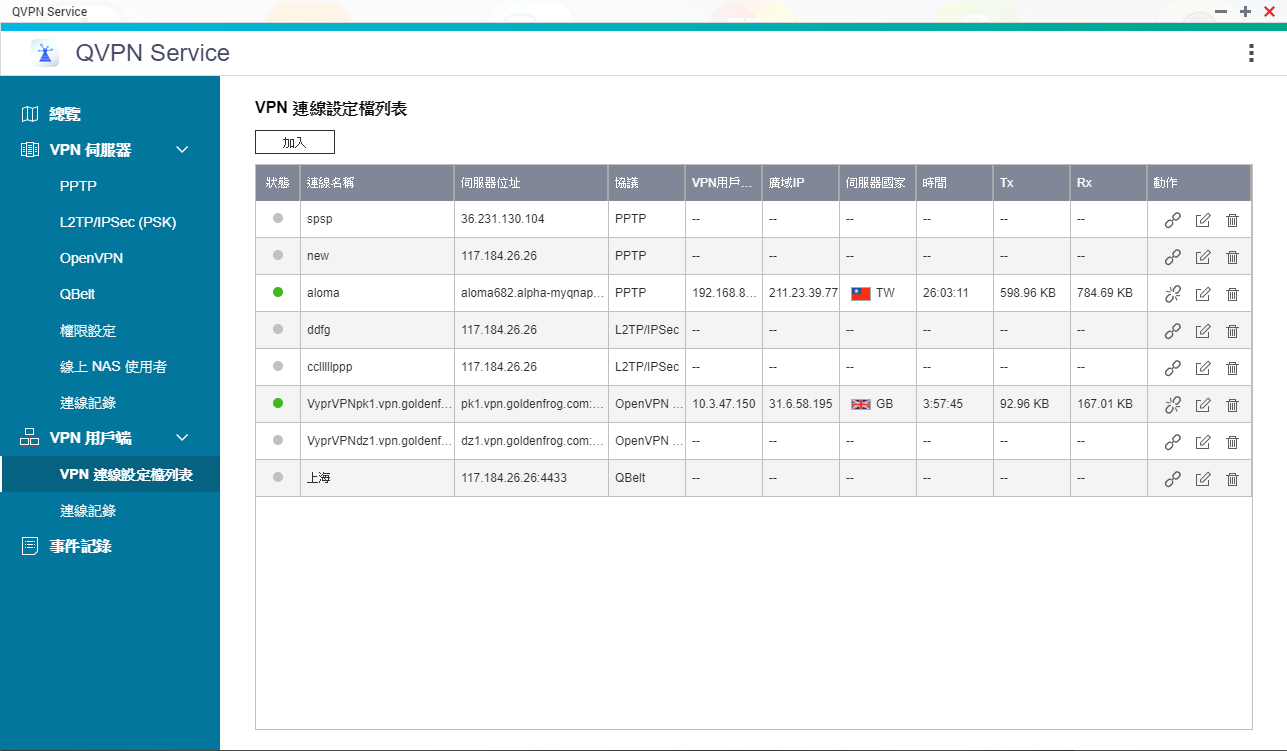 讓您可以輕鬆連上您另一台NAS, 朋友分享的NAS, 以及網路上公開的VPN伺服器
PPTP
L2TP / IPsec
OpenVPN
QBelt (QNAP only)
支援多種 VPN Client 類型
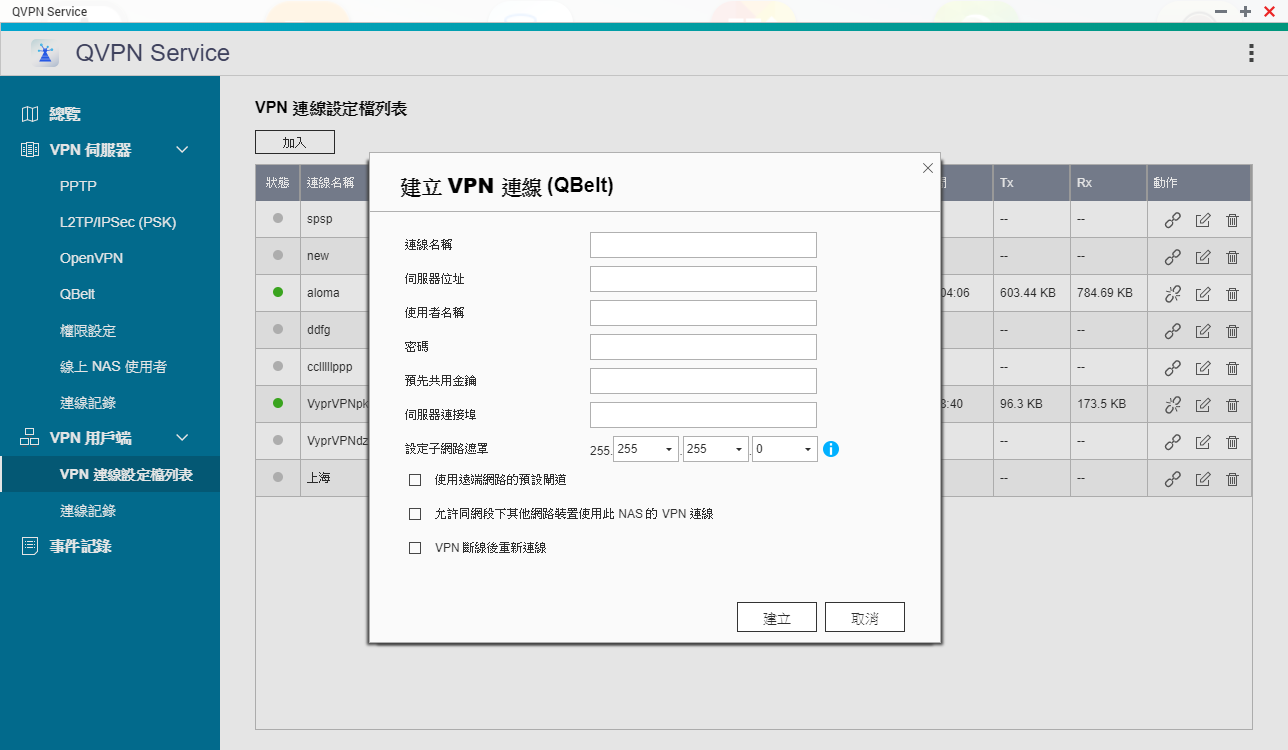 設定連線對象的參數
可將此連線替換成系統預設閘道
允許其他裝置連到此NAS再依此連線跨越到VPN另一端
追求安全的 NAS 備份方式
QBelt VPN
保護您的資料安全
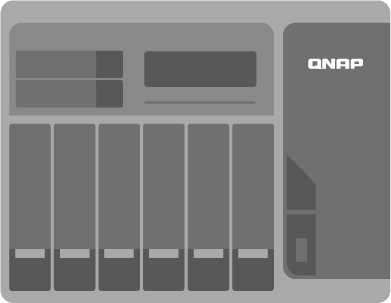 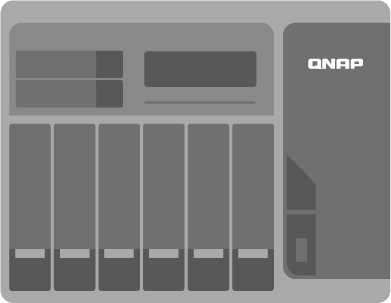 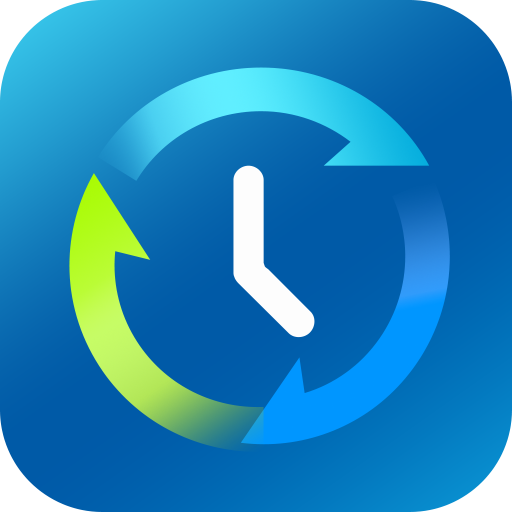 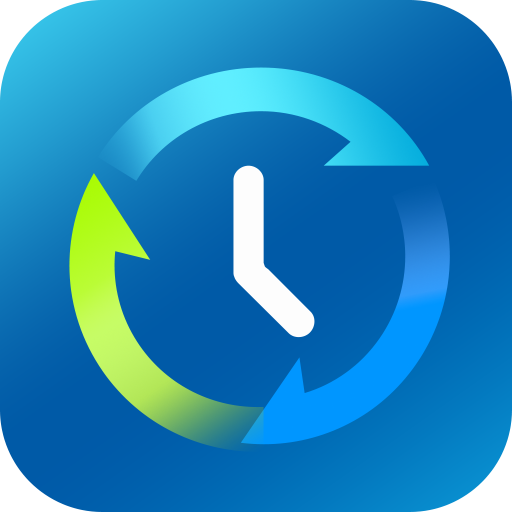 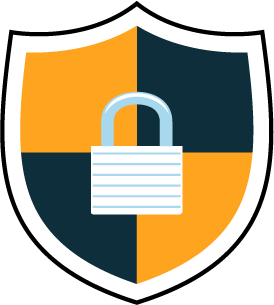 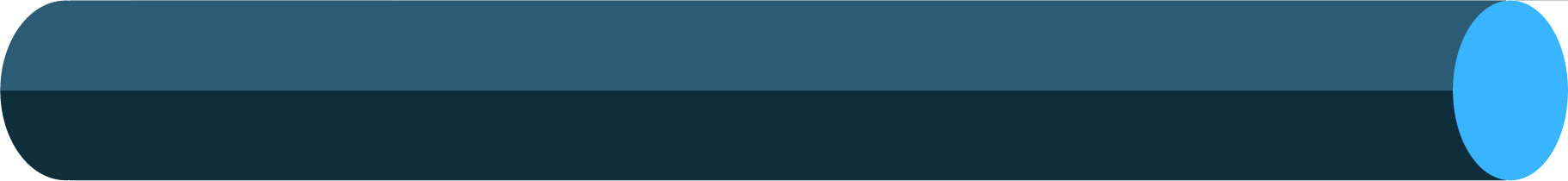 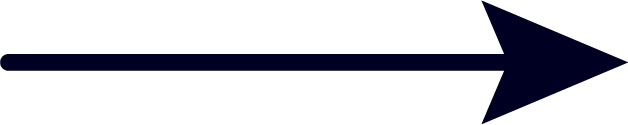 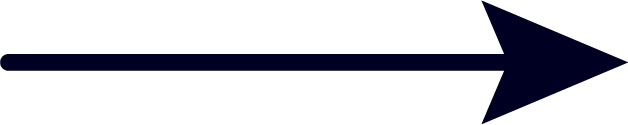 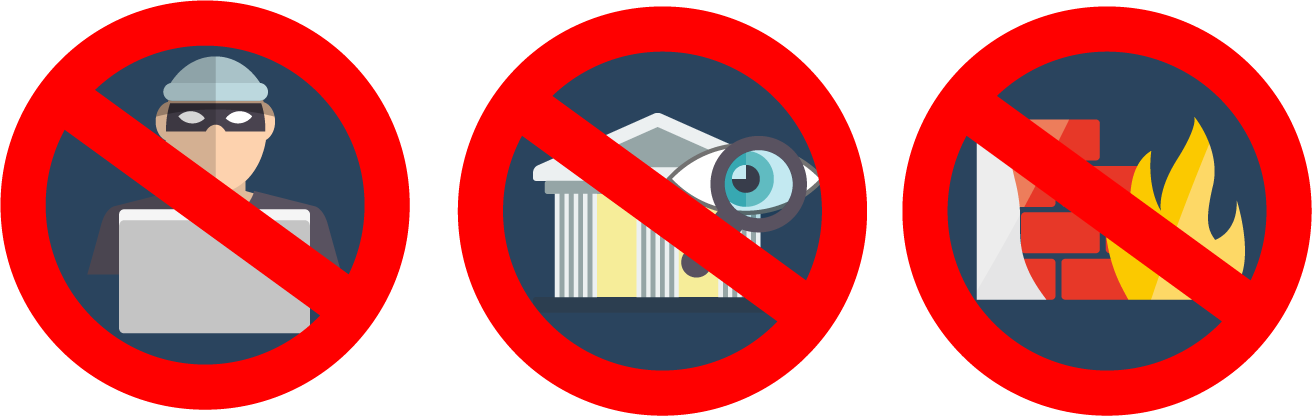 詳細的 VPN Client 連線紀錄
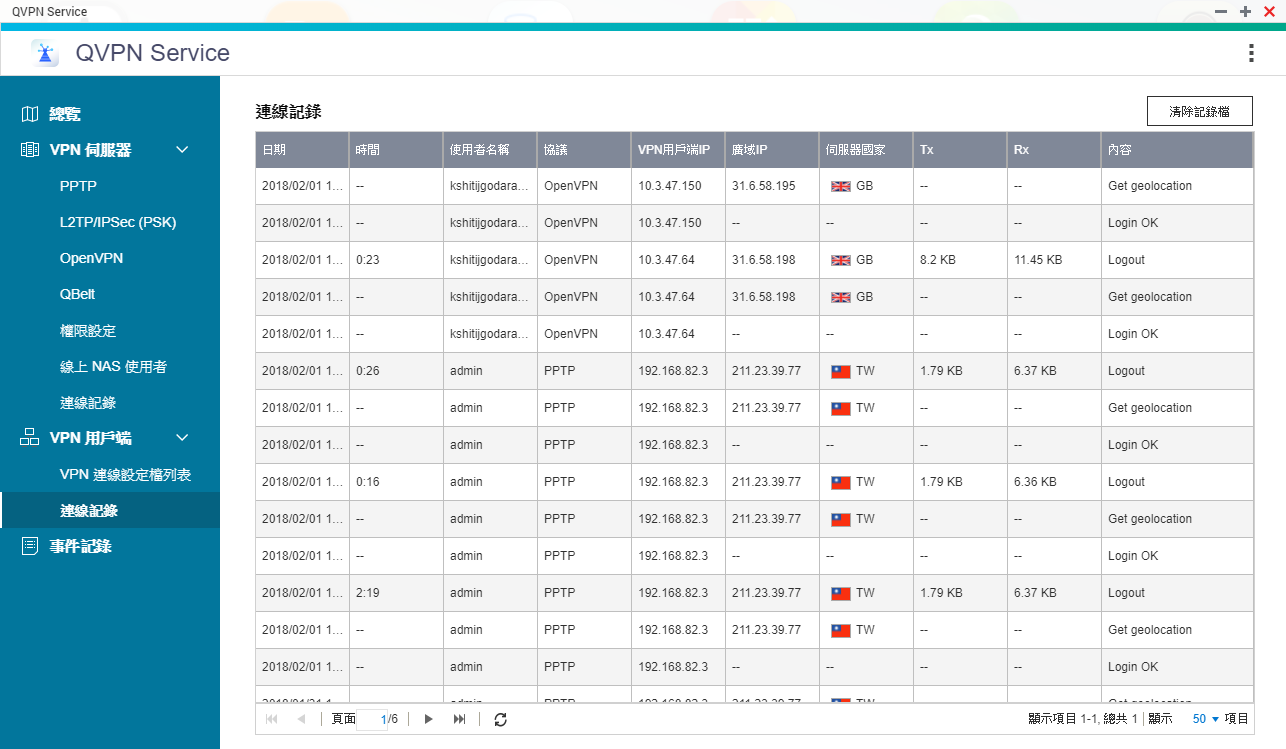 跟著您的NAS一起翻越全世界 (整合服務商 VyprVPN)
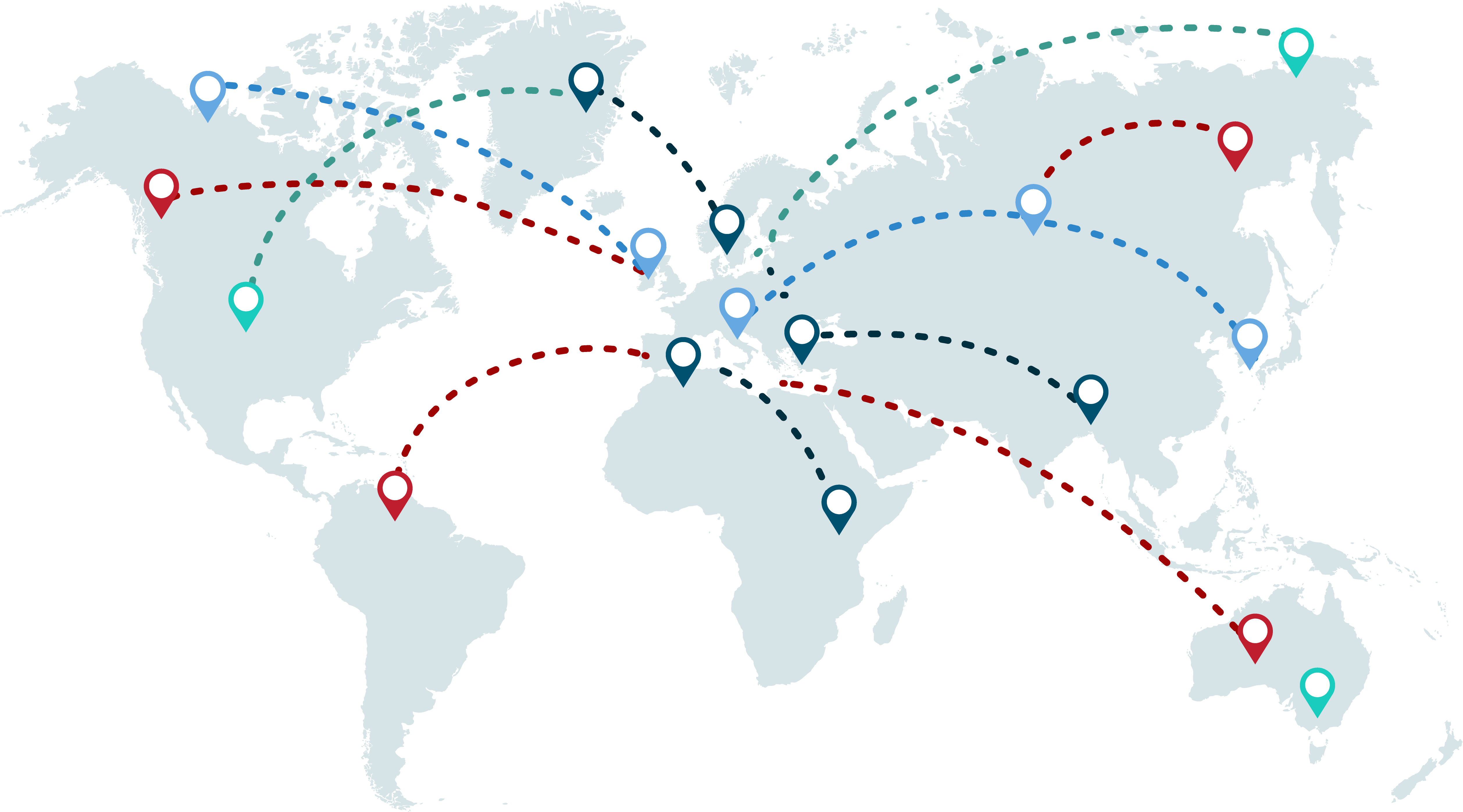 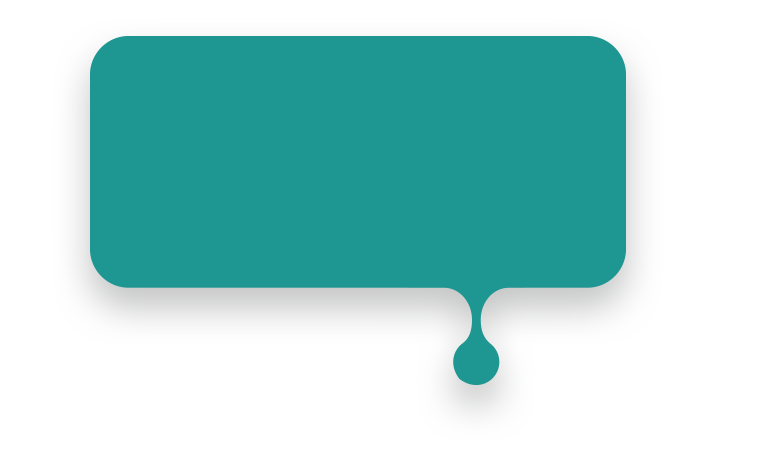 當您想要連到某個國家,但又沒有該位置的NAS或朋友可以提供連線的話, QNAP整合了服務供應商VyprVPN, 合作協助您翻越全球各地
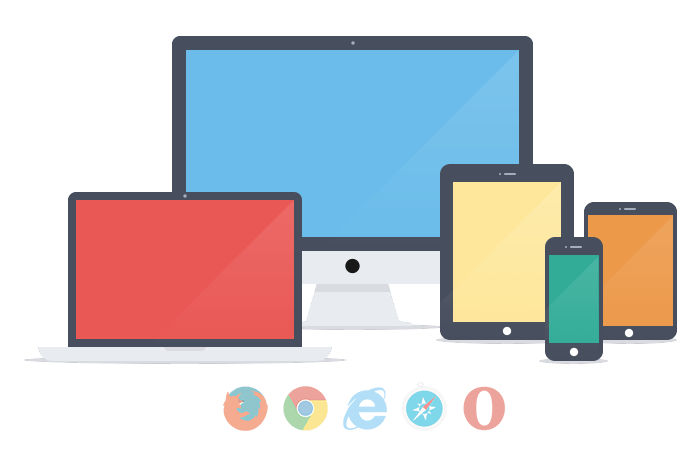 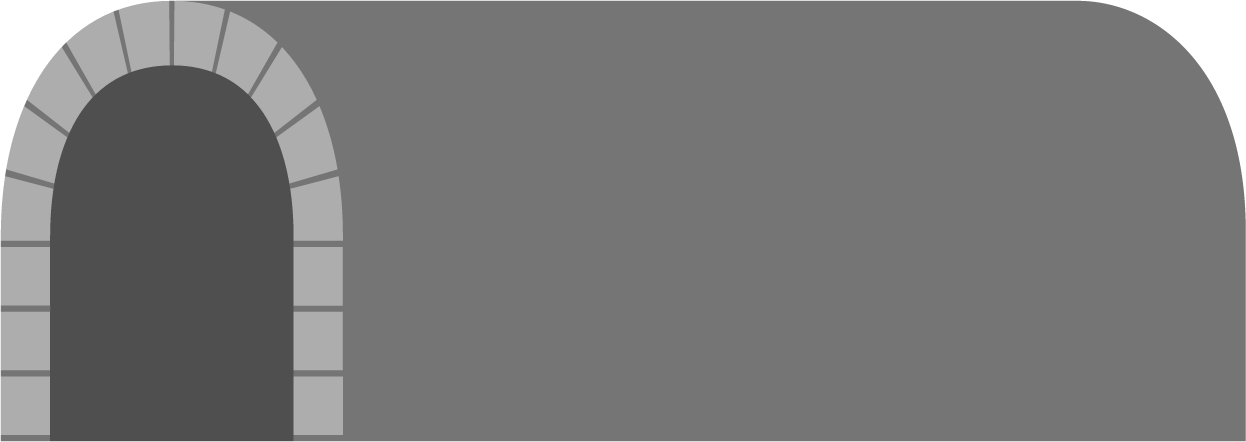 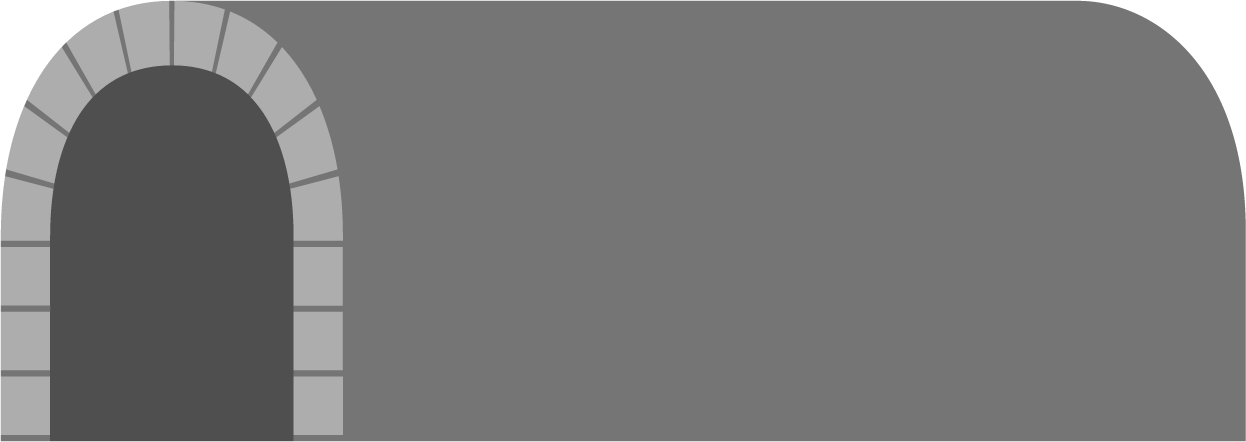 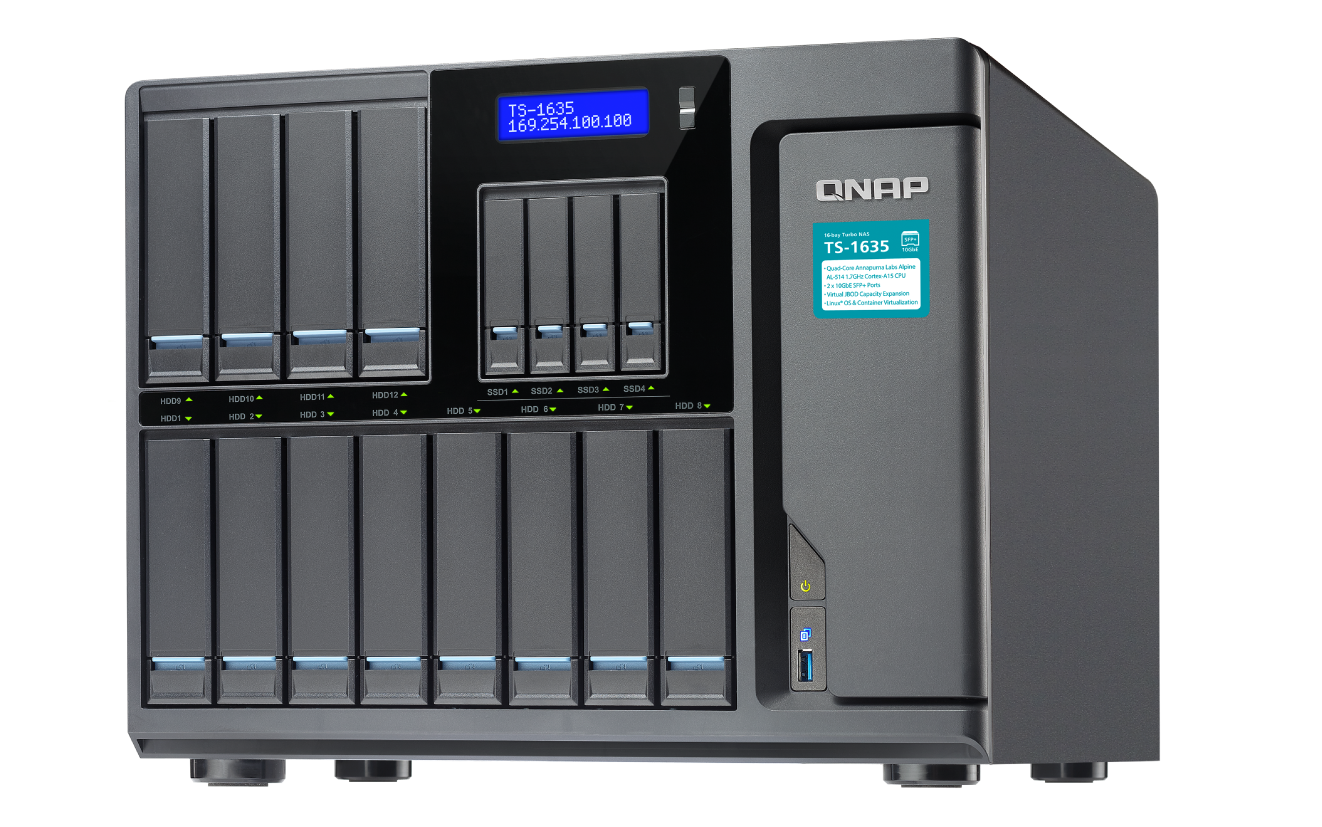 VPN Tunnel
VPN Tunnel
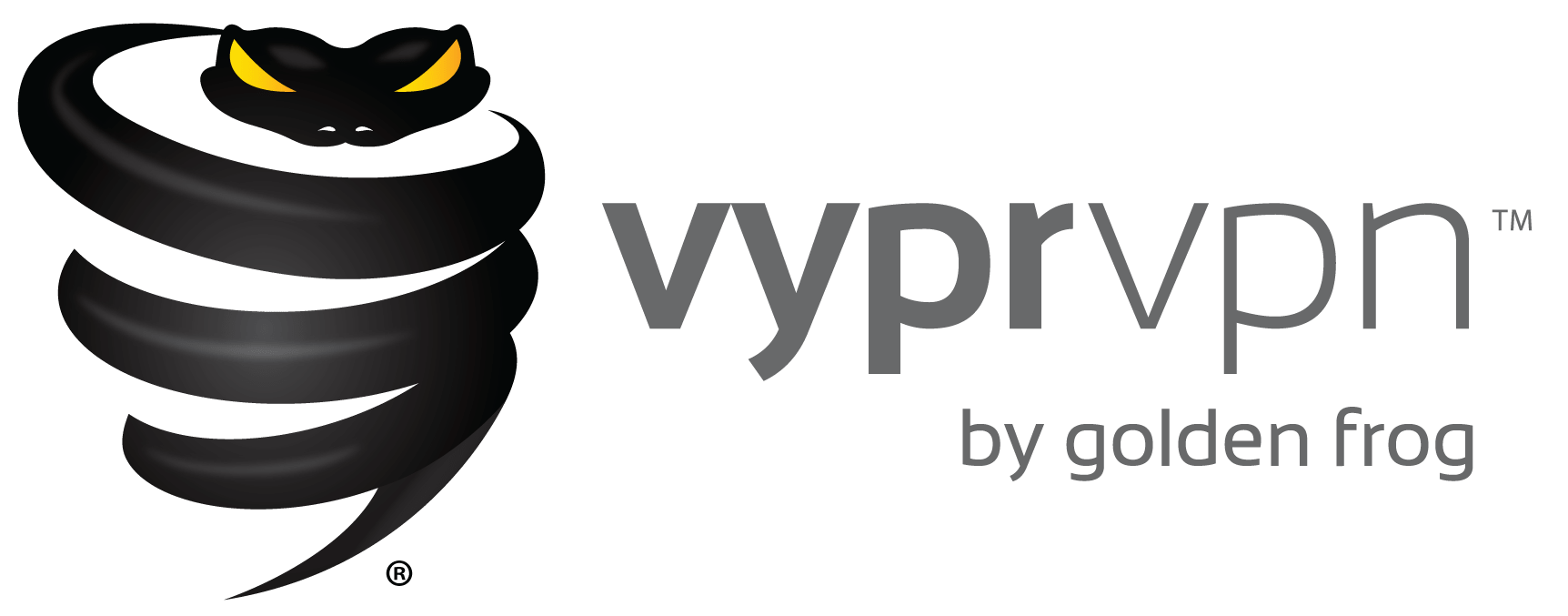 QVPN 是您最好的選擇
QNAP QVPN 優勢分析
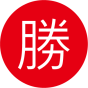 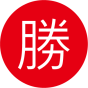 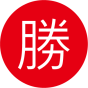 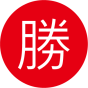 目前開發計畫
QVPN service v2.0 (RD預計2/14釋出給DQV驗證)
15532  [QVPN Service] QNAP proprietary VPN protocol - Qbelt
12628  [API Request] API for QVPN_Device_Client related.
11931  [QVPN Service] Outgoing network interface supports virtual switch
11925  [QVPN Service] The wizard of DNS setting. (Include Public DNS detect automatically, Pass the DNS from the destination server, Manually assign)
12051  [API request] Provide the VPN related info via myQNAPcloud
11926  [QVPN service] 列表清單重新調整 + 訊息優化
11930  [QVPN Service] Connection list & connection log欄位新增 (device info / Tx / Tx rate / Rx / Rx Rate)
Nagarro outsourcing 
1/12~1/12: drop1 (DQV剛測完, 目前仍有很多P1問題在解: 31隻, P1+ P2 mojor 80隻, 目前Nagarro把RD leader派來台灣直接與RD/DQV接口解問題與看bug)
2/09: drop 3 (all functions without multi-language infrastructure)
1 more week for multi-language infrastructure and English String
Sam 拿到後即送多國翻譯, 預計3/B~3/M可以送翻回來給我們自己RD上多國
目前開發計畫
VPN app
15478   QVPN-iOS first edition (the beta version after we take over the project from the outsourcing company)
support iOS11(iPhoneX), new QID implement, support multi-language...etc.
15579   [QVPN-iOS] Add one more option QBelt when the user creates the tier-2 connection
15529   [QVPN-Android] Upgrade the target-sdk-version of QVPN Android app to the version 8.0
15484   QVPN-Android first edition (the beta version after we take over the project from the outsourcing company)
15582   [QVPN-Android] Add one more option QBelt when the user creates the tier-2 connection
VPN utility
15486   QVPN-Windows first edition (the beta version after we take over the project from the outsourcing company)
QNAP signature, new QID implement, support multi-language...etc.
15584   [QVPN-Windows] Add one more option QBelt when the user creates the tier-2 connection
15485   QVPN-MacOS first edition (the beta version after we take over the project from the outsourcing company)
15583   [QVPN-MacOS] Add one more option QBelt when the user creates the tier-2 connection
使用VPN存取周遭NAS-(myQNAPcloud connect)
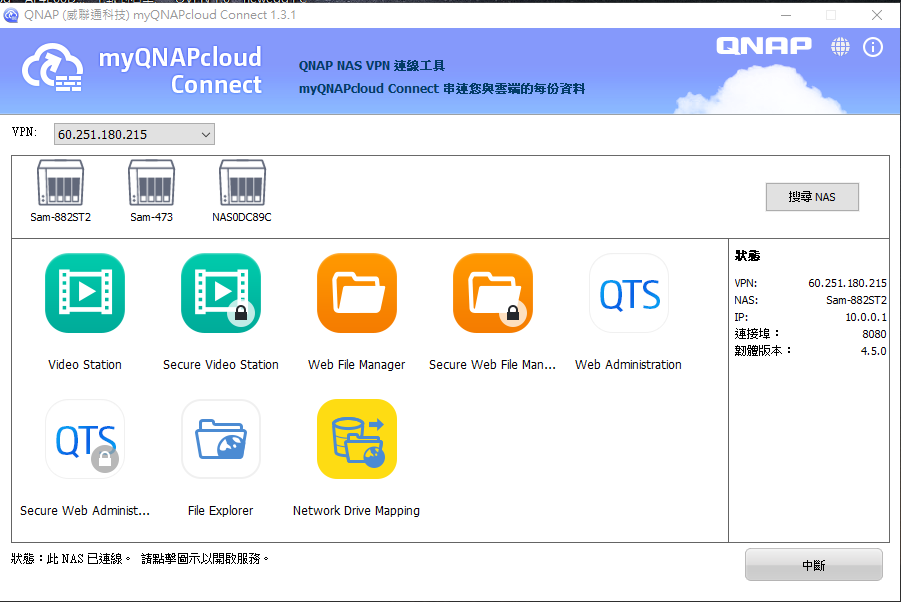 透過您VPN所連上的NAS



可搜尋出周遭的其他QNAP NAS, 並以此安全連線去連線其他NAS  (需各自的密碼)